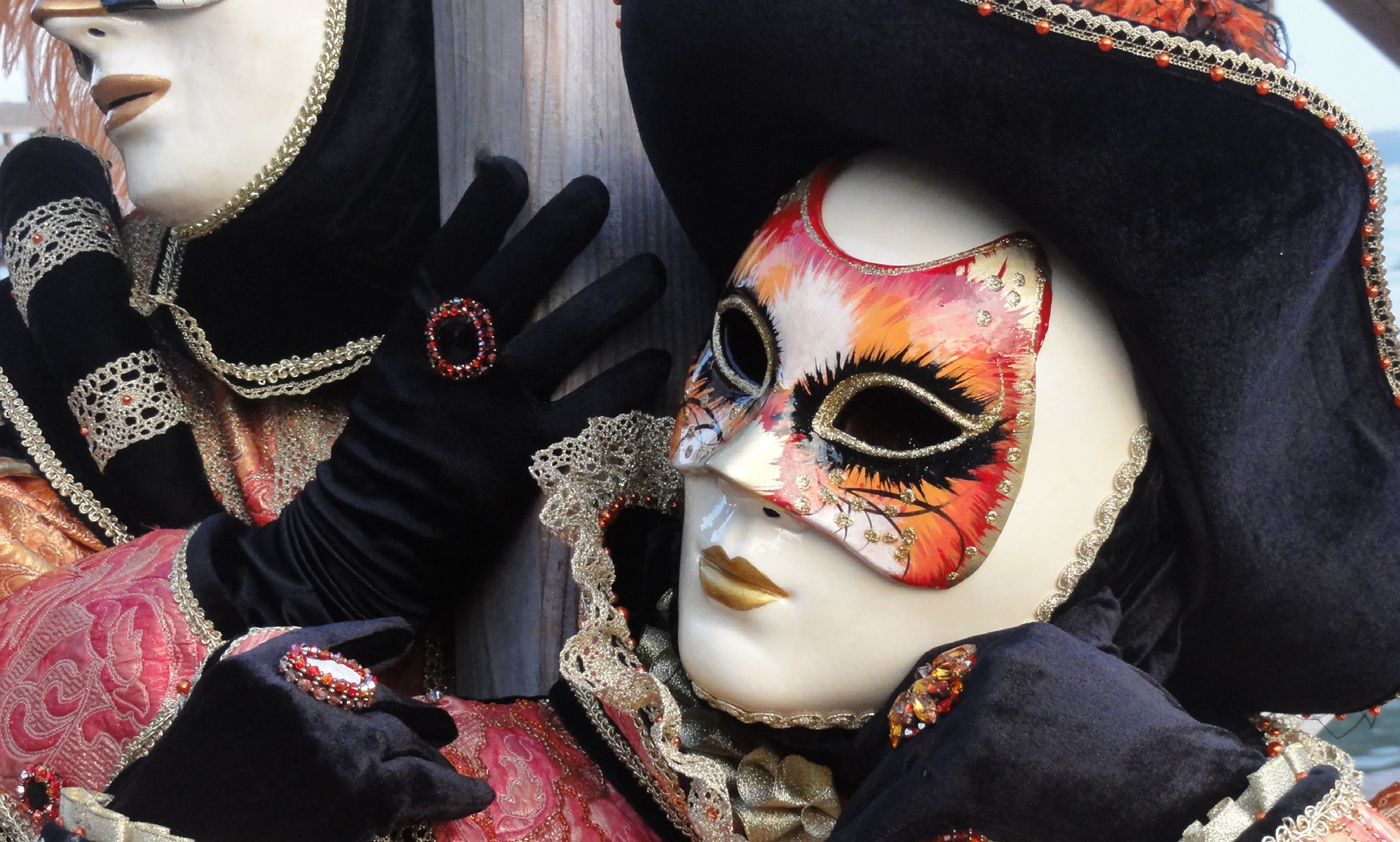 Venezia Carnevale
Dinis Manuel Alves
2013
Dinis Manuel Alves nasceu no
Lobito, Angola, em 1958.
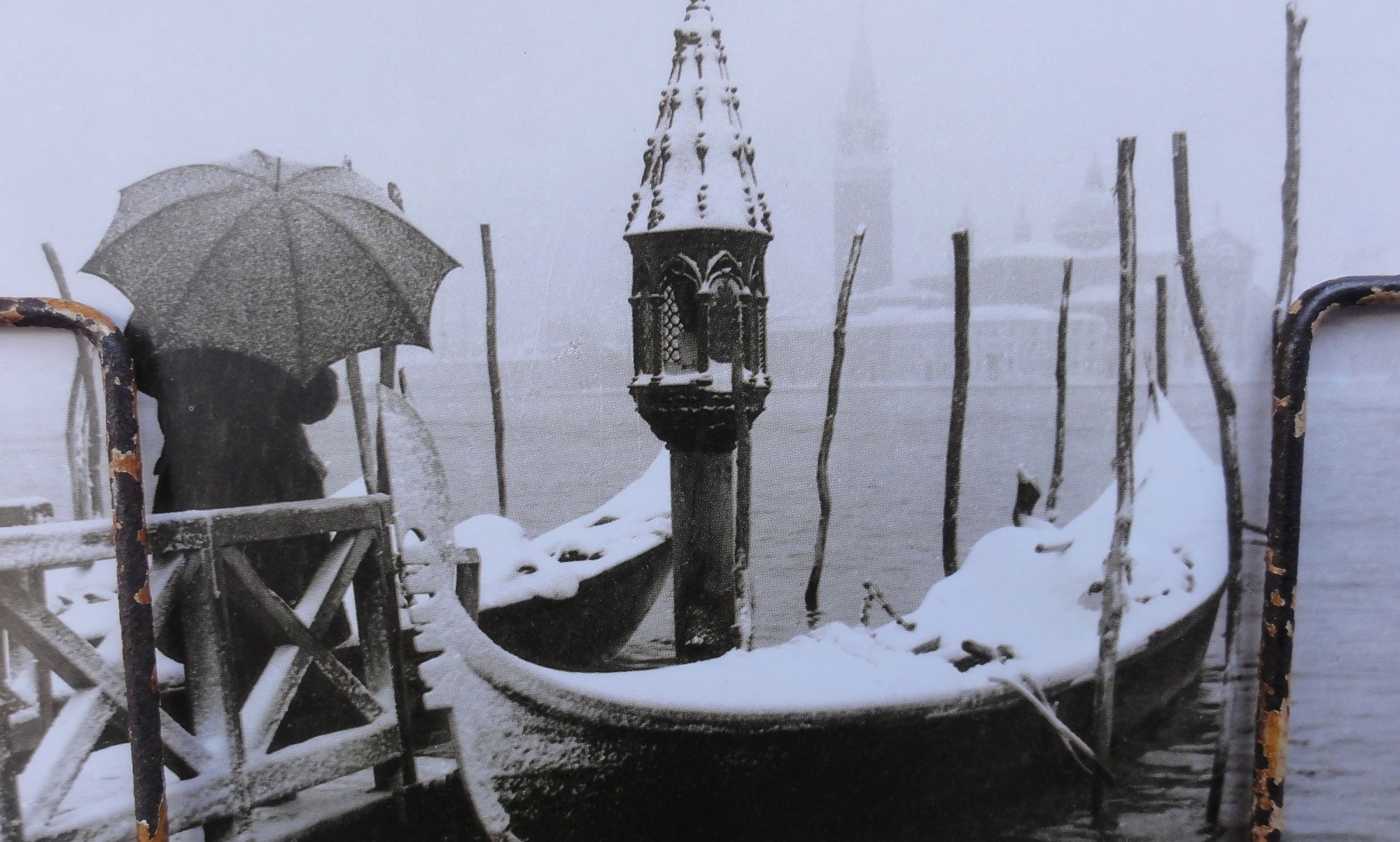 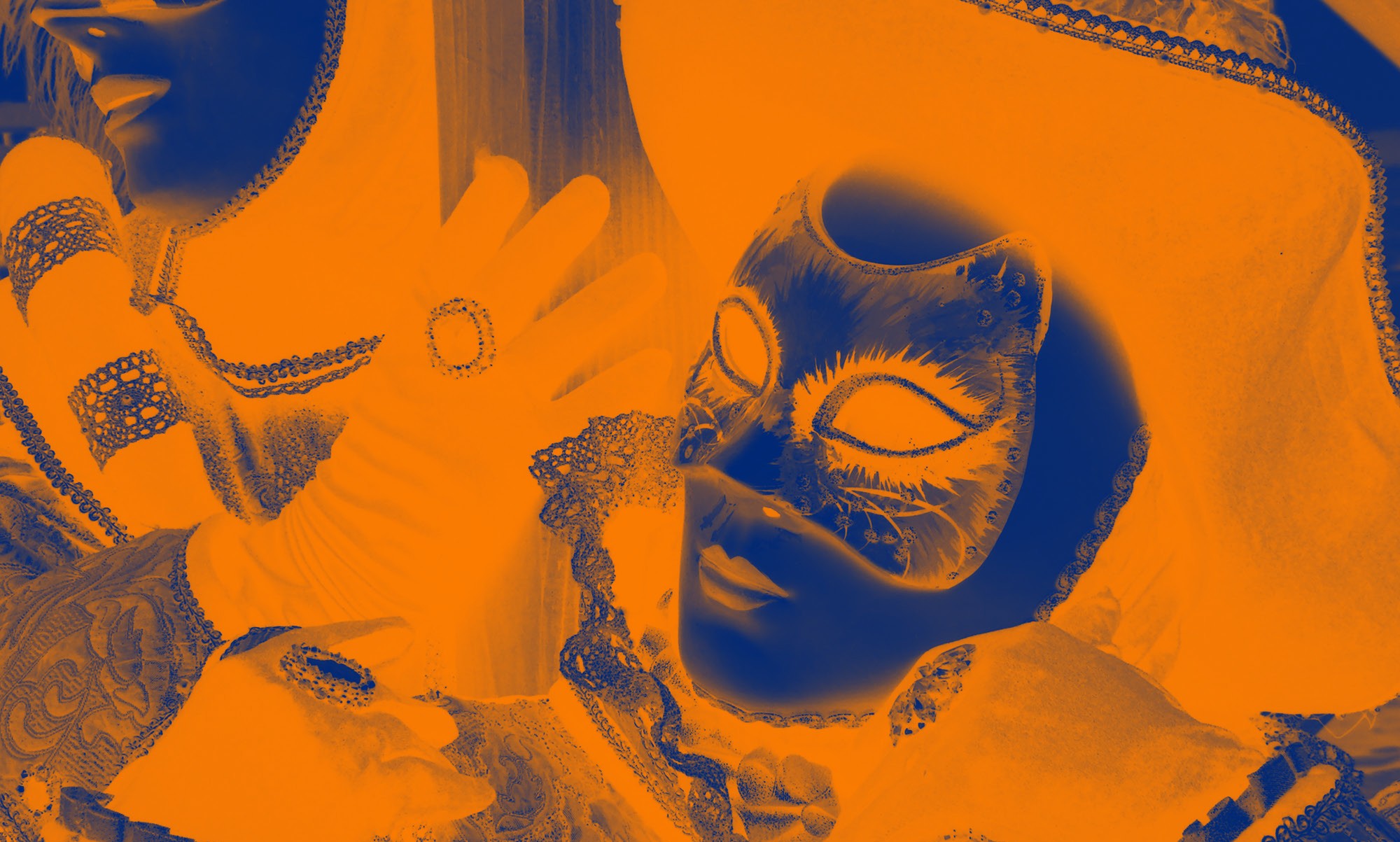 É doutorado em Ciências da Comunicação (2005), licenciado em Jornalismo
(1999) e em Direito (1981), pela Universidade de Coimbra.
Professor no Instituto Superior Miguel Torga (Coimbra), cuja
Licenciatura em Comunicação Social dirigiu até 2011.
Todos os dias, dia
após dia, afivelamos ao rosto a nossa máscara.
Professor Convidado no Instituto Superior de Ciências
da	Informação e da Administração (ISCIA - Aveiro).
Consultor de Comunicação do Porto de Aveiro (APA,
S.A.), e da Associação dos Portos de Portugal (APP).
Foi jornalista da TSF, Expresso, Grande Reportagem, TVI, Tal & Qual e
Jornal de Coimbra. Desempenhou ainda as funções de repórter fotográfico.
Todos os anos temos
3 dias para fingir
que não.
Autor de várias exposições de fotografia e de sites na
Web, acessíveis através de dmareport.blogspot.pt.
Deputado à Assembleia da República (PS), apresentou em parceria com Jaime
Ramos (PSD) o primeiro projecto de criação de rádios locais em Portugal (1983).
Em Veneza também.
Este é o 12.º livro de sua
autoria.
Venezia Carnevale
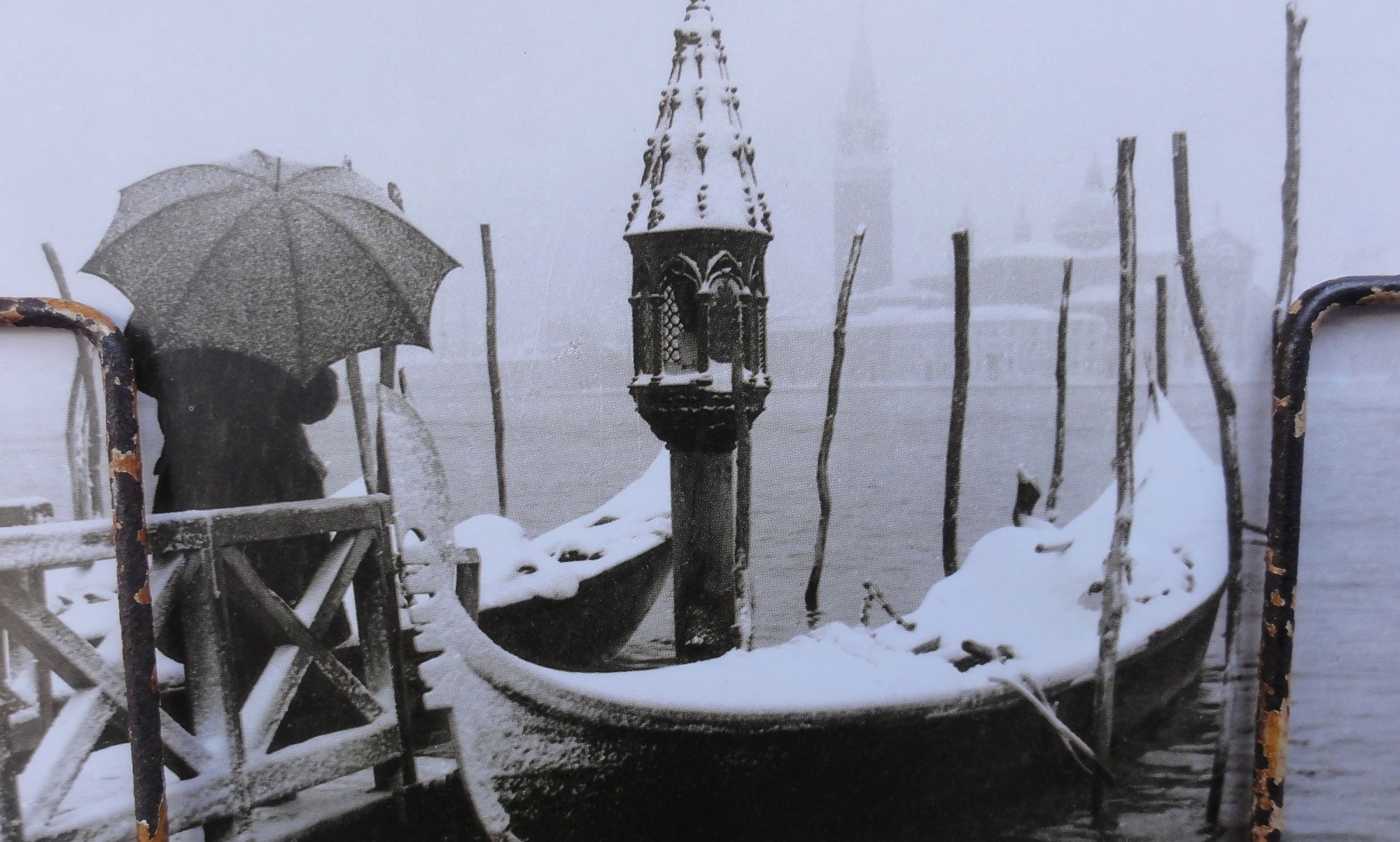 Dinis Manuel Alves
Série | PHOTOGRAPHARTE, n.º 2 | Março 2013
País: Portugal | Língua: Português
Género: Fotografia | Páginas: 80
2013 Dinis Manuel Alves
ISBN 978-989-98236-8-6
dinis.alves@gmail.com
https://guardafactos.com
Este livro, no seu todo ou em parte, não pode ser reproduzido nem transmitido por qualquer forma ou processo electrónico,
mecânico ou fotográfico, incluindo fotocópia, xerocópia ou gravação sem autorização prévia, e por escrito, do autor.
Venezia	Carnevale
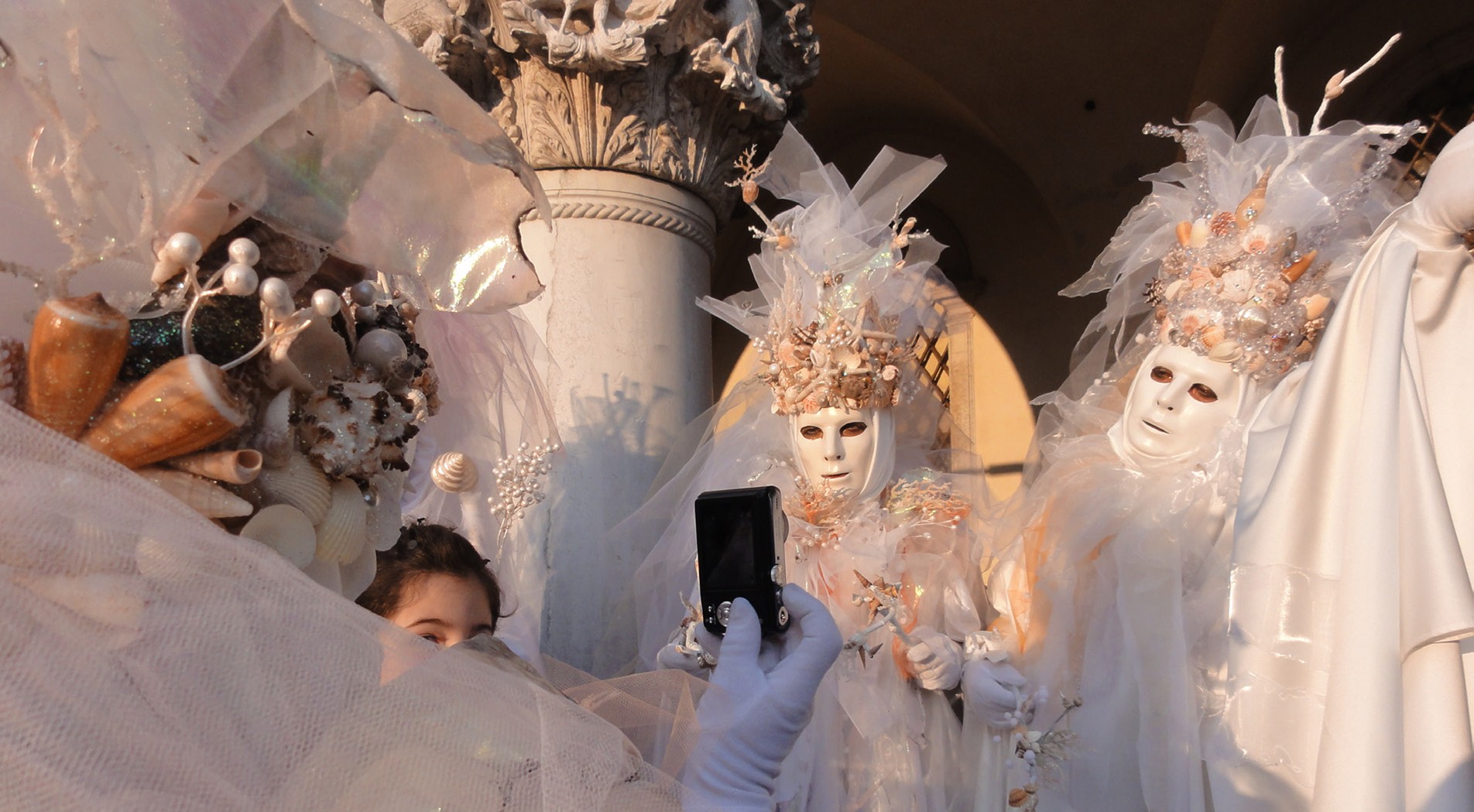 7
Dinis	Manuel	Alves
Venezia	Carnevale
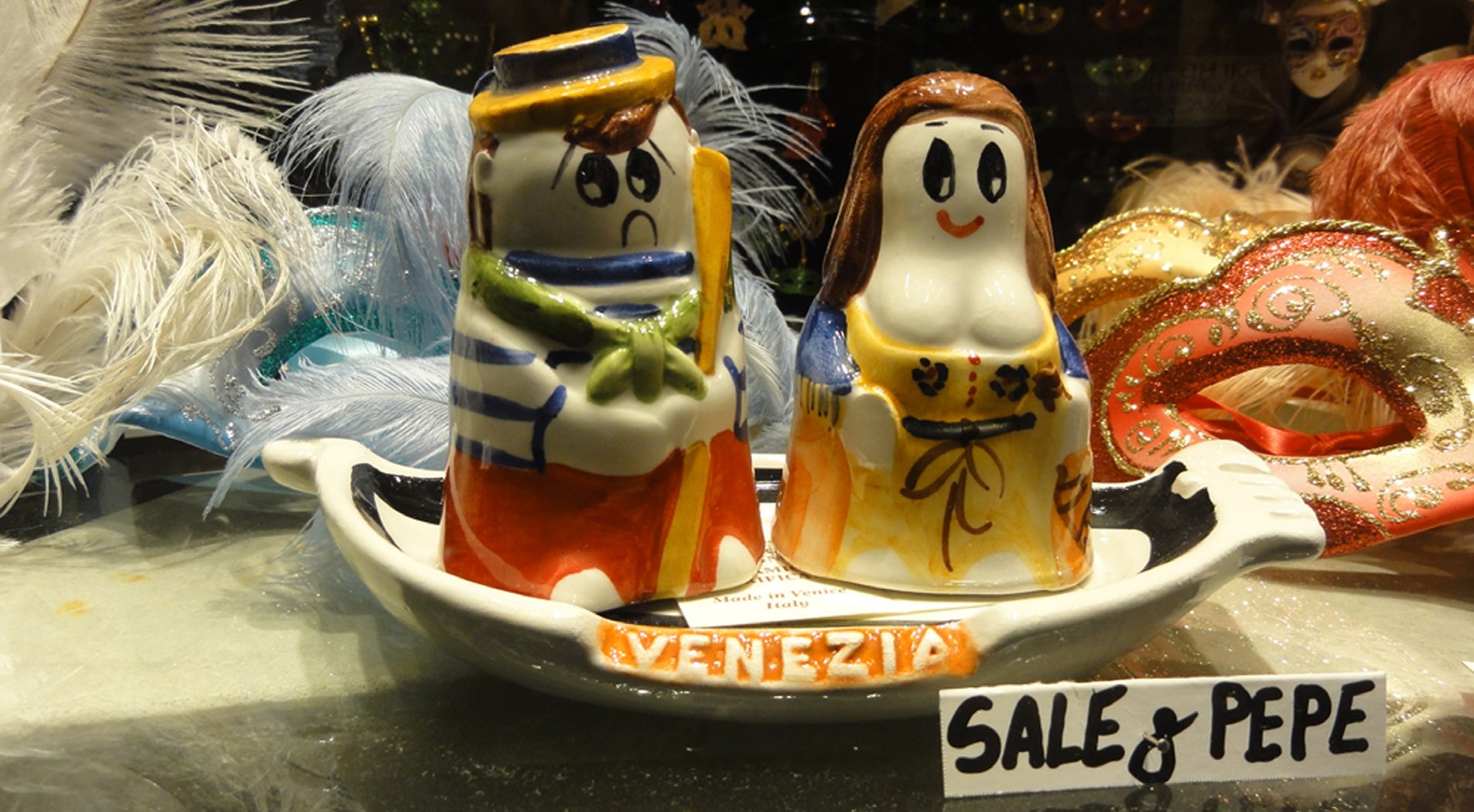 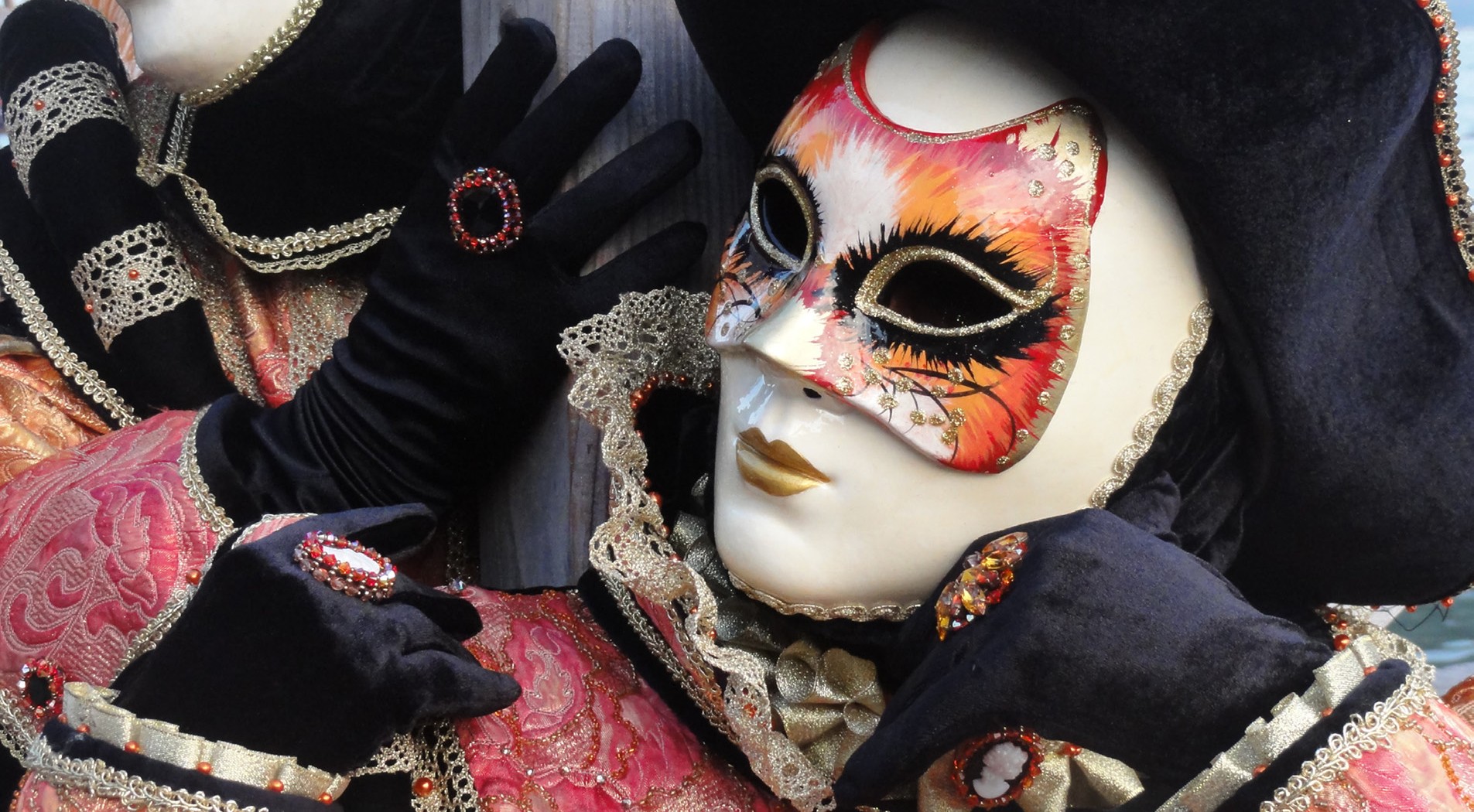 8
9
Dinis	Manuel	Alves
Venezia	Carnevale
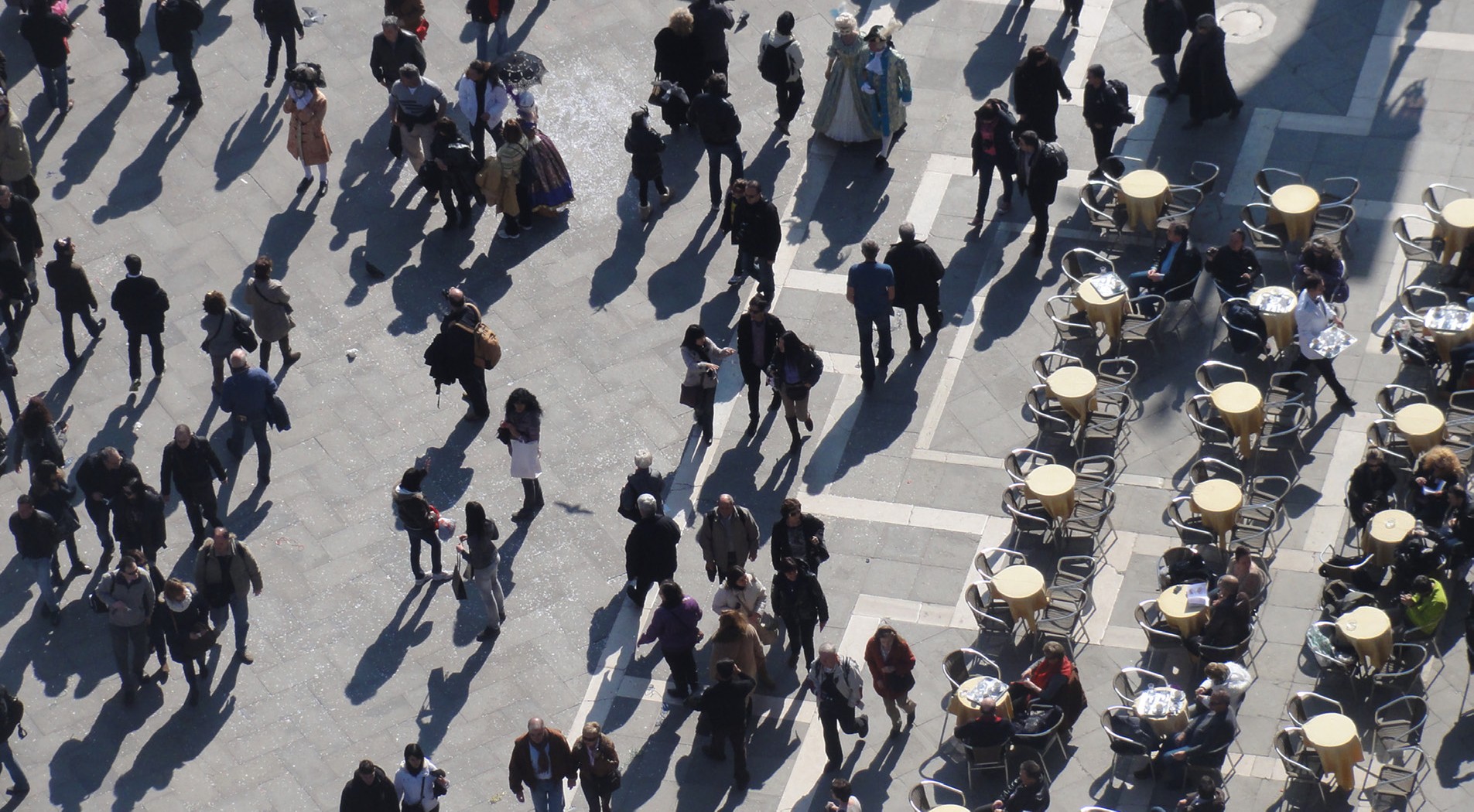 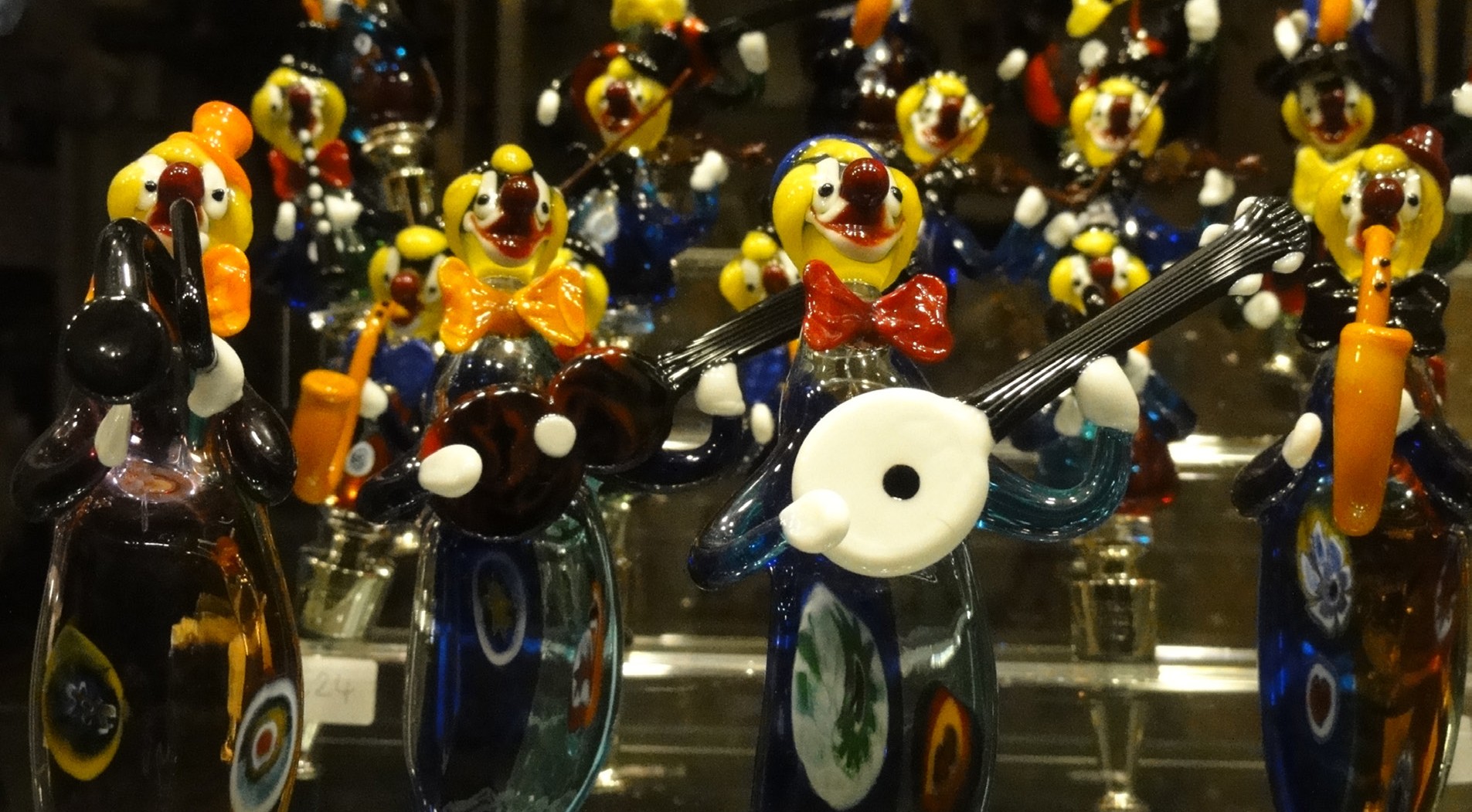 10
11
Dinis	Manuel	Alves
Venezia	Carnevale
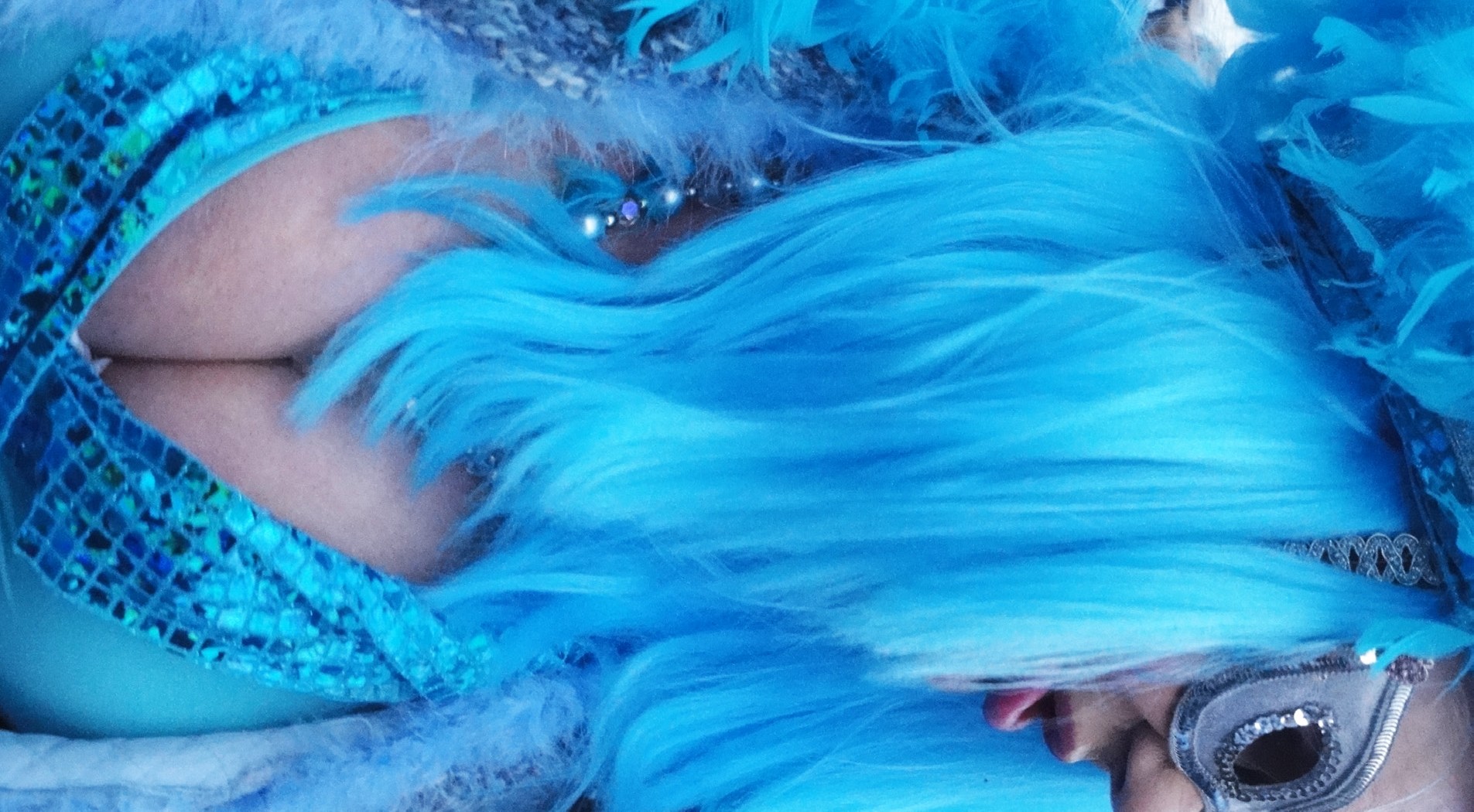 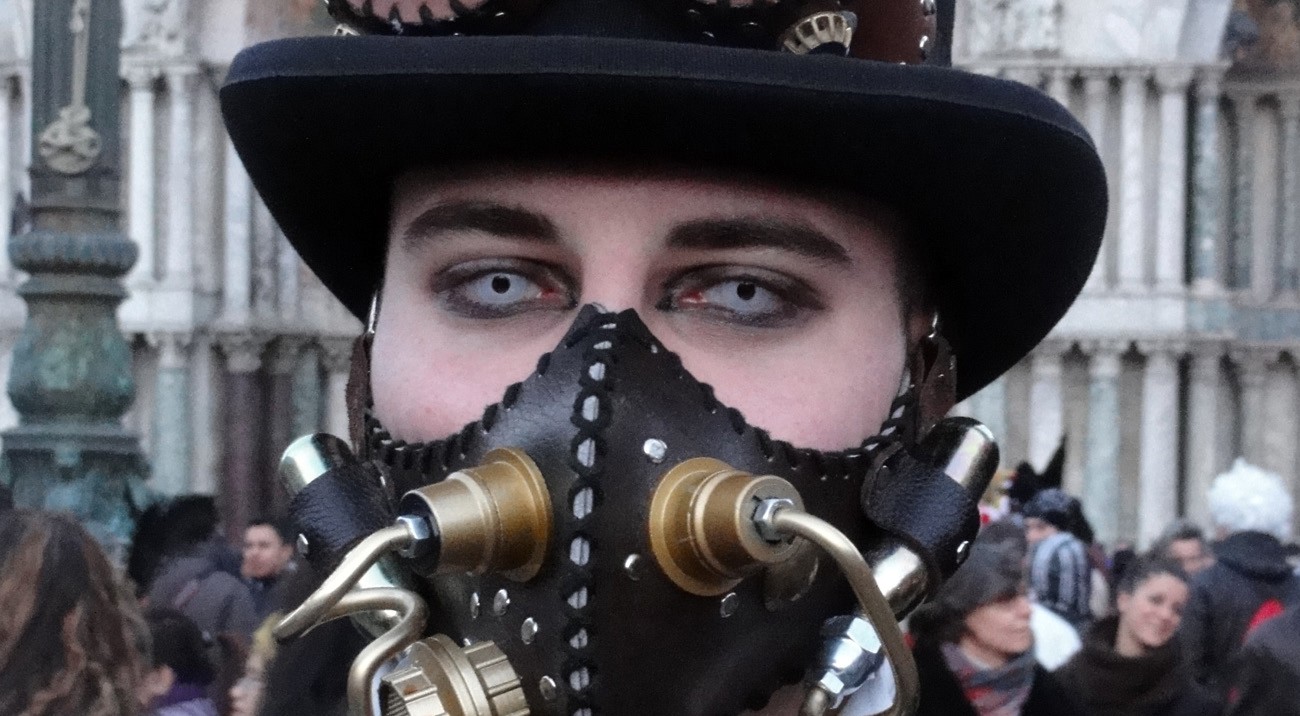 12
13
Dinis	Manuel	Alves
Venezia	Carnevale
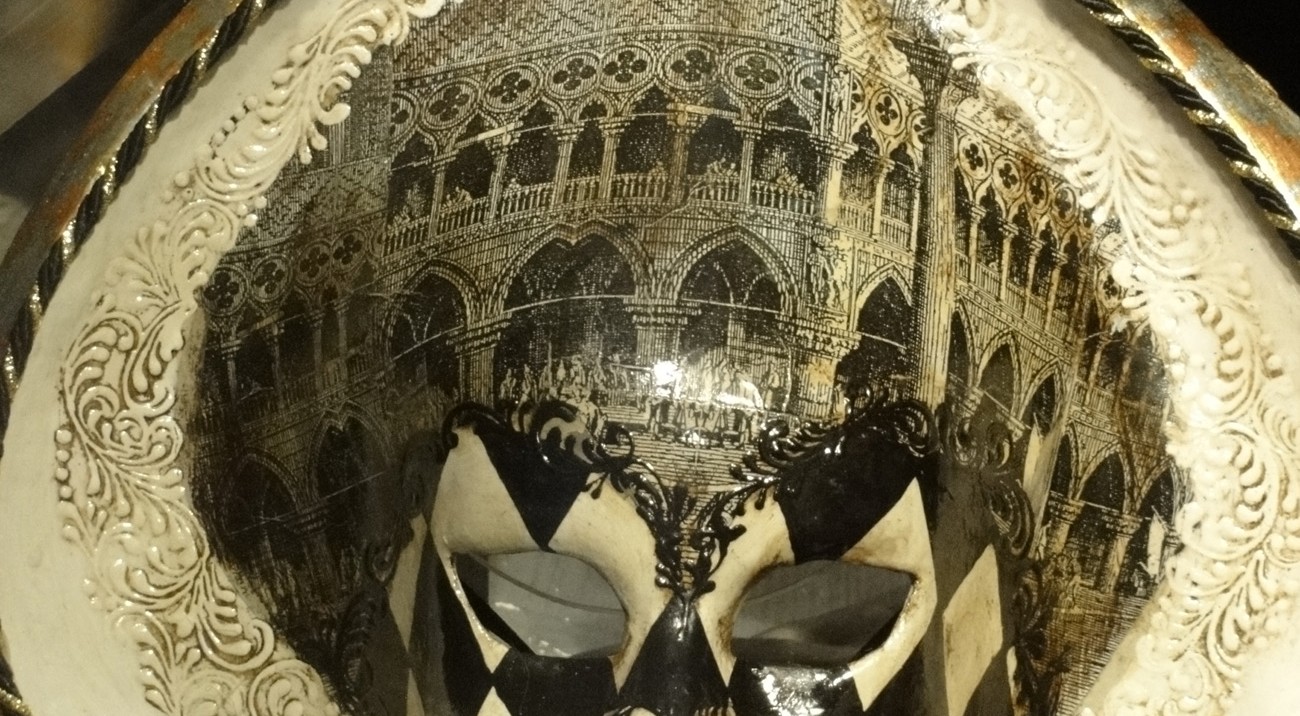 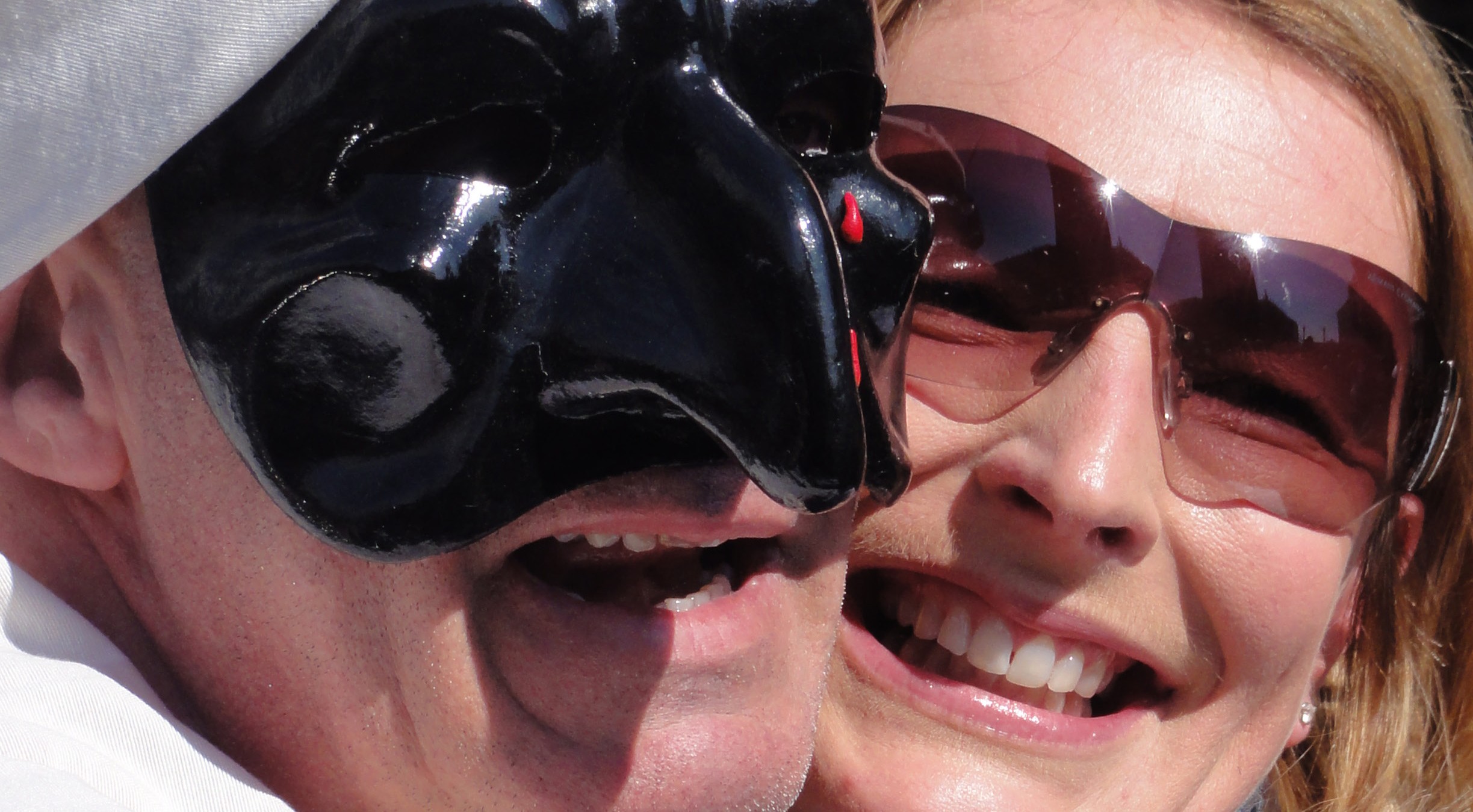 14
15
Dinis	Manuel	Alves
Venezia	Carnevale
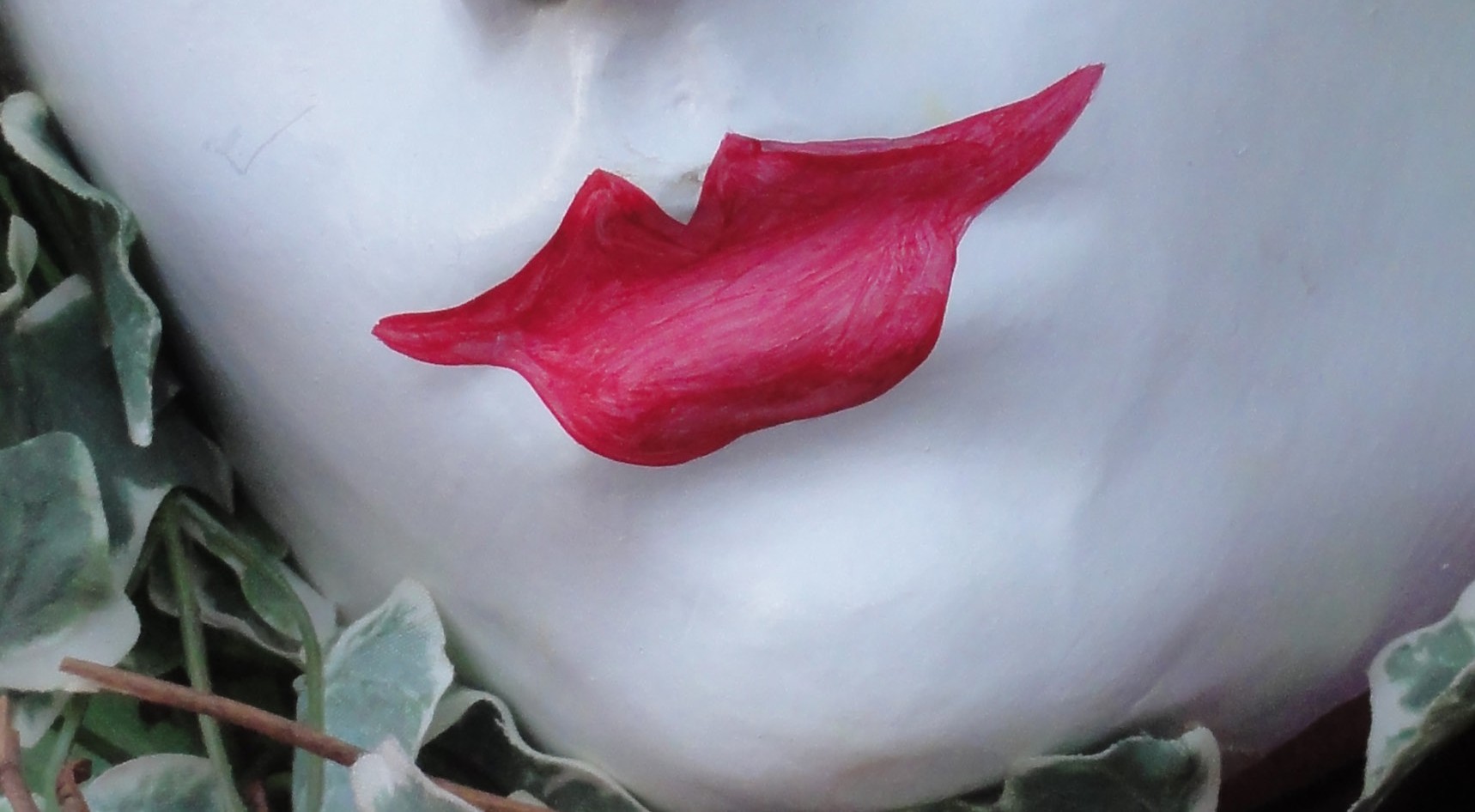 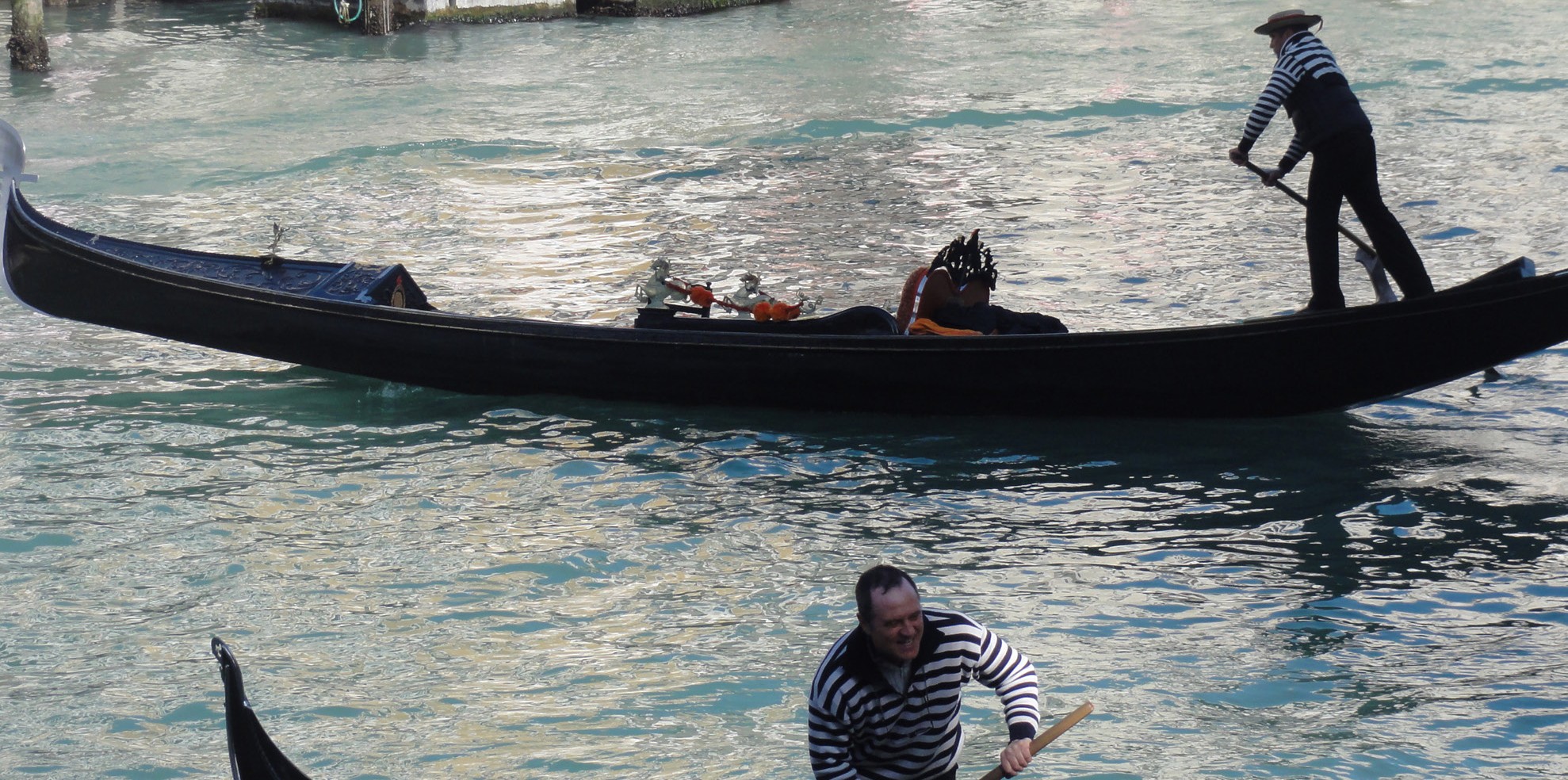 16
17
Dinis	Manuel	Alves
Venezia	Carnevale
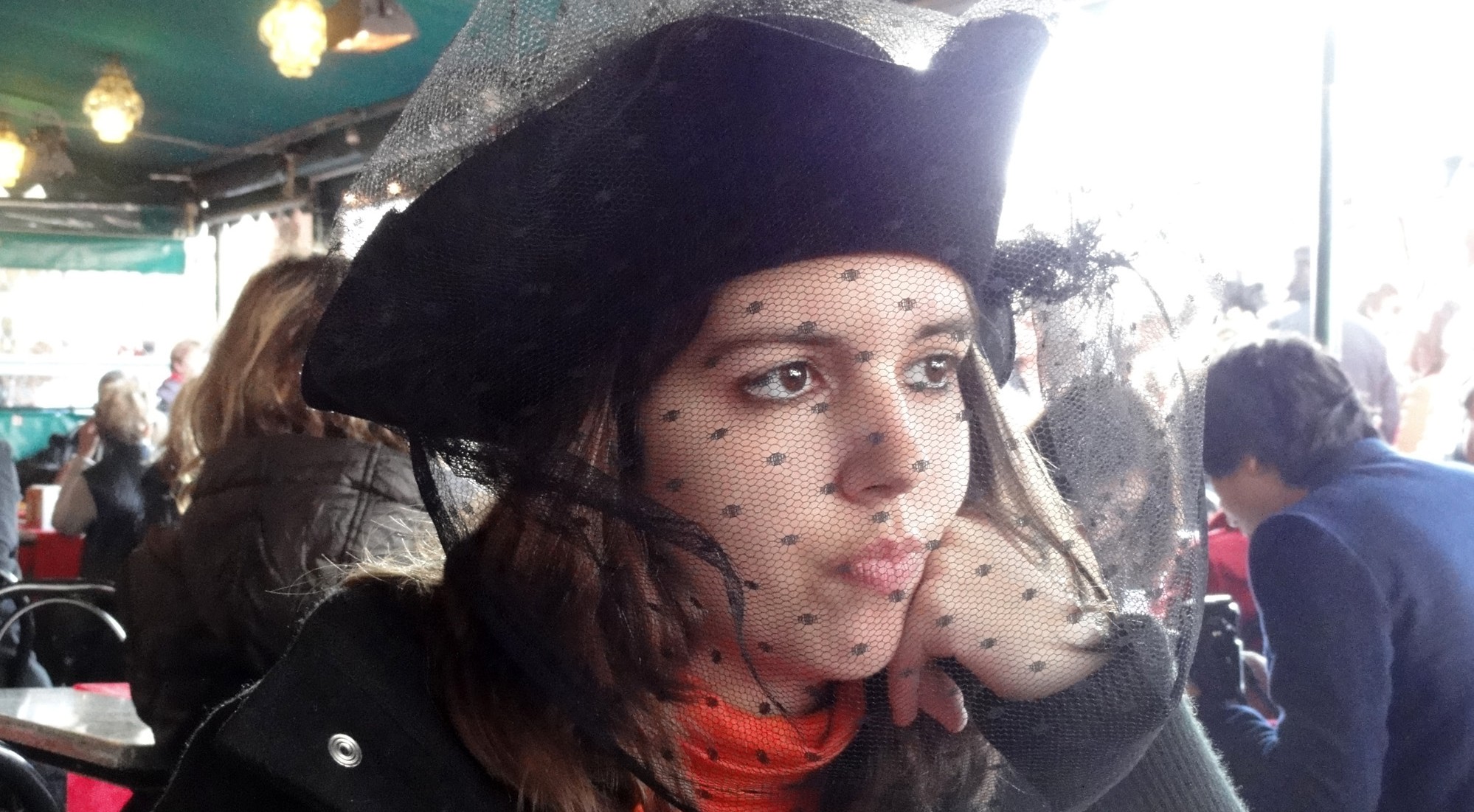 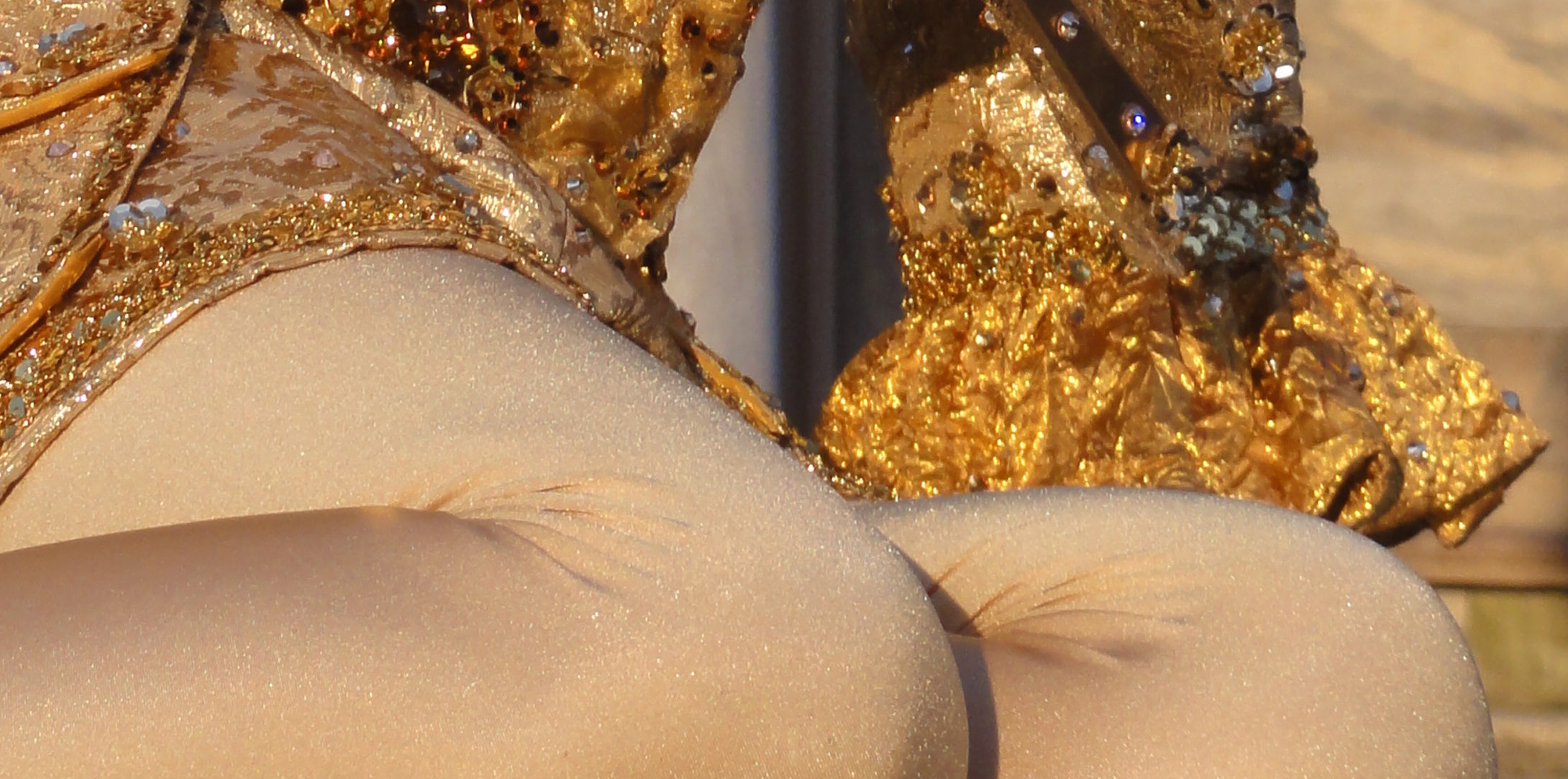 18
19
Dinis	Manuel	Alves
Venezia	Carnevale
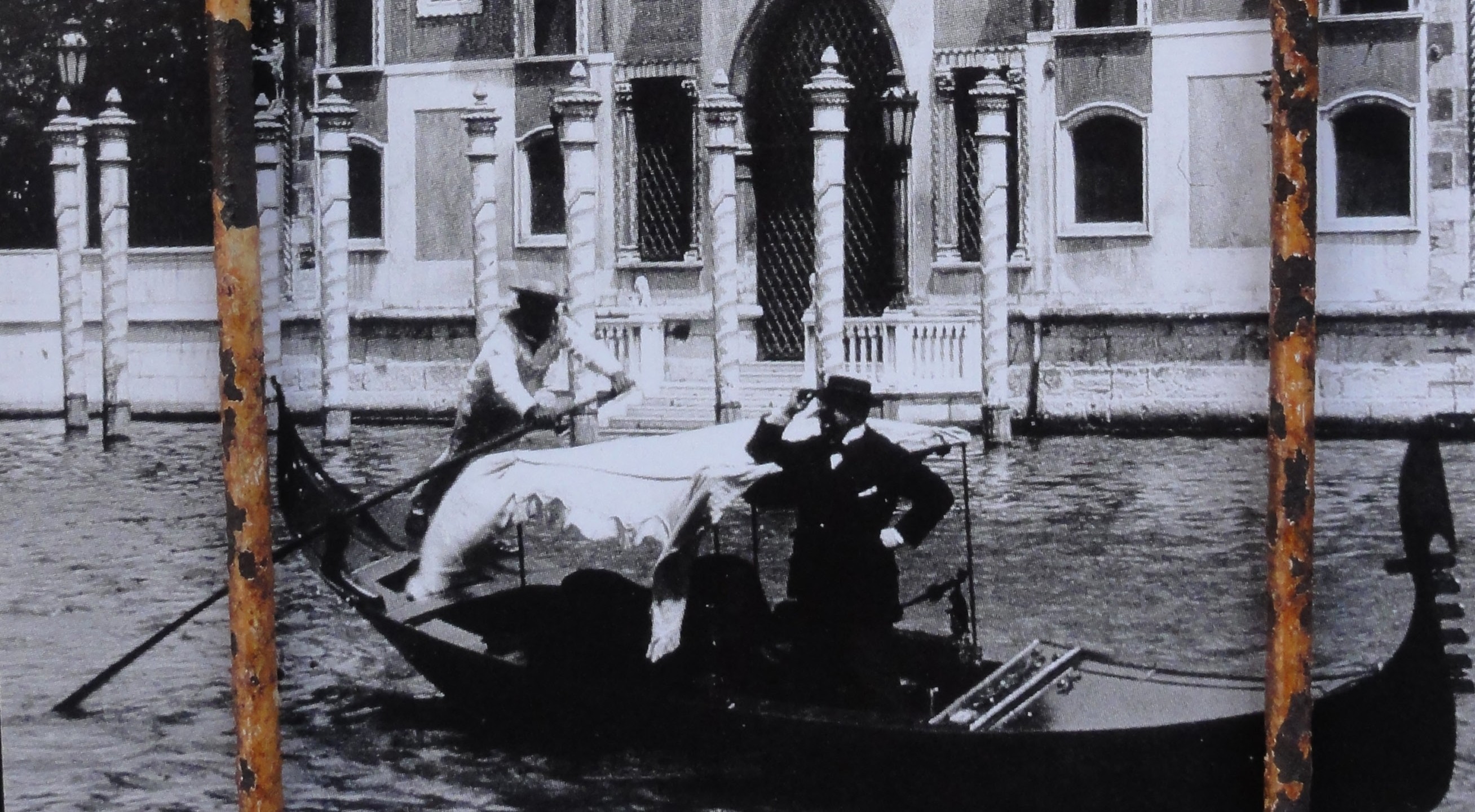 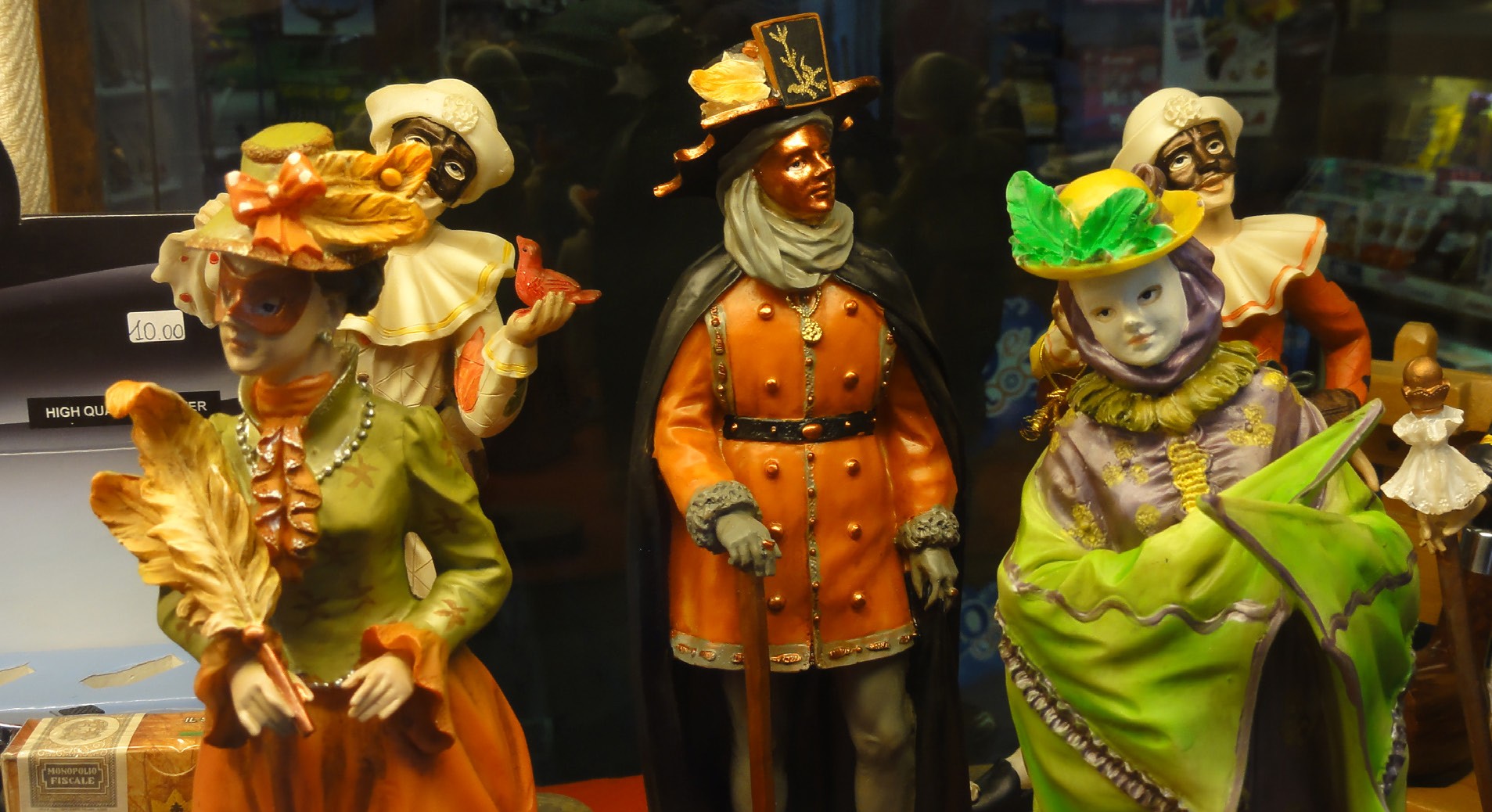 20
21
Dinis	Manuel	Alves
Venezia	Carnevale
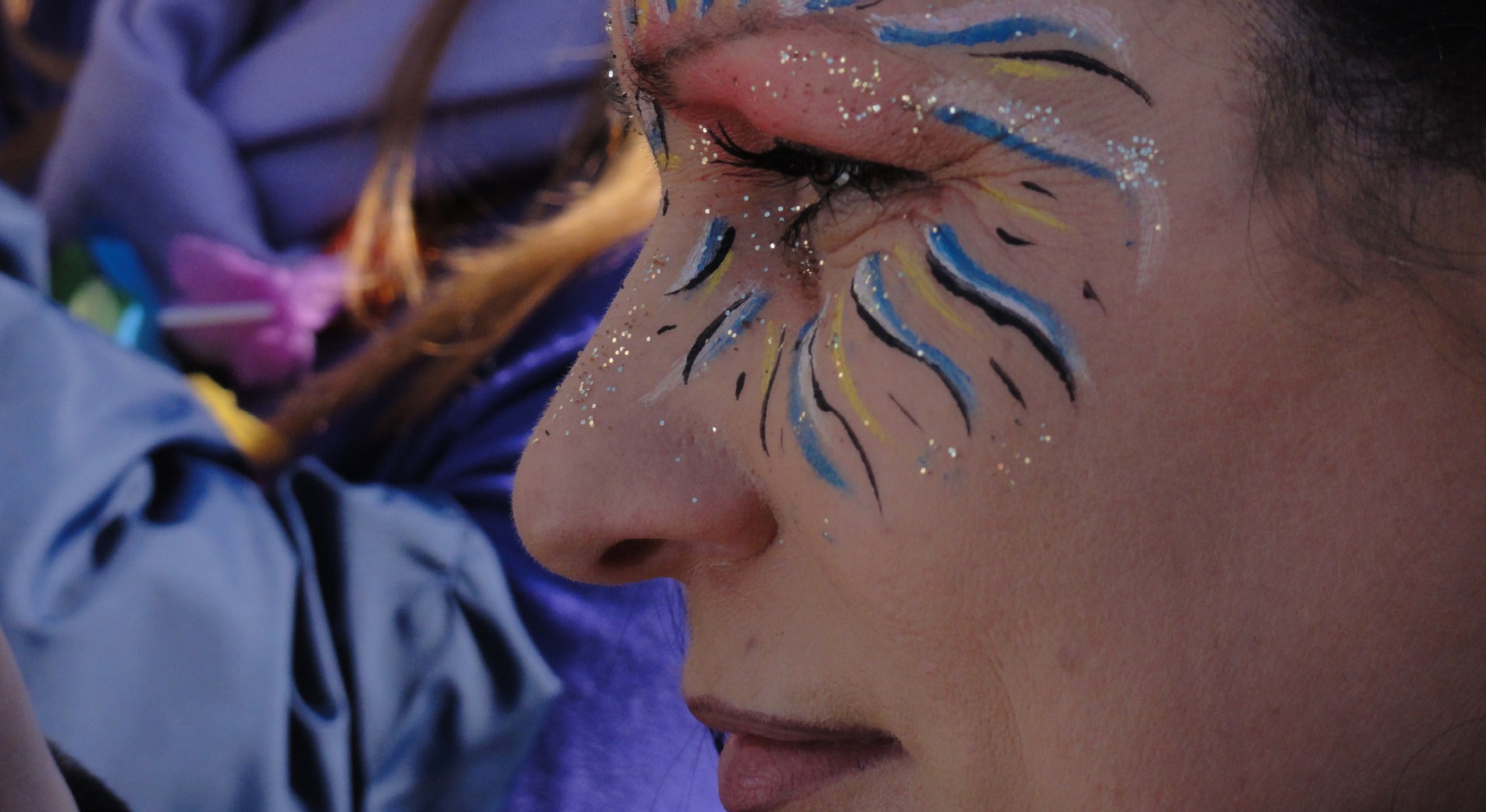 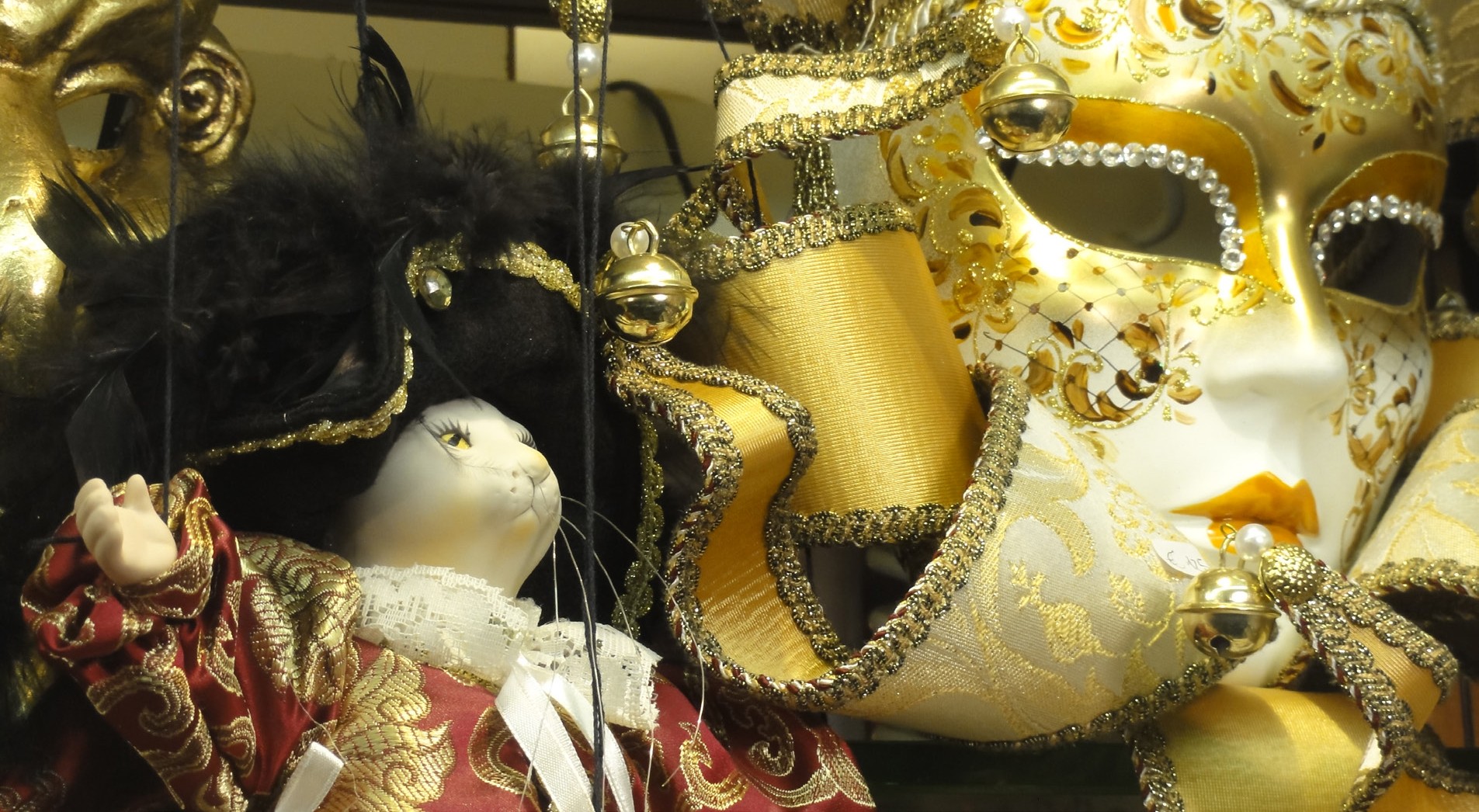 22
23
Dinis	Manuel	Alves
Venezia	Carnevale
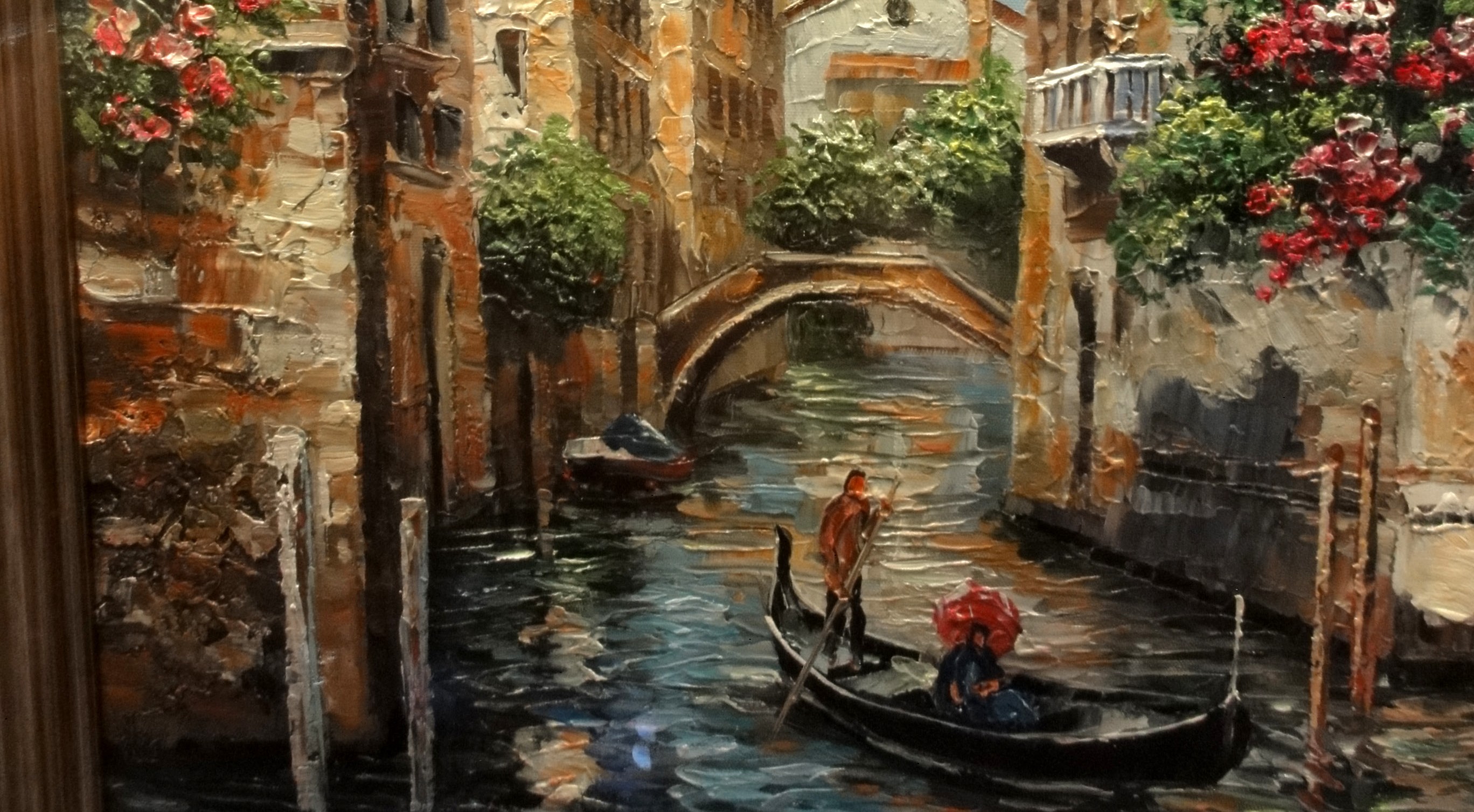 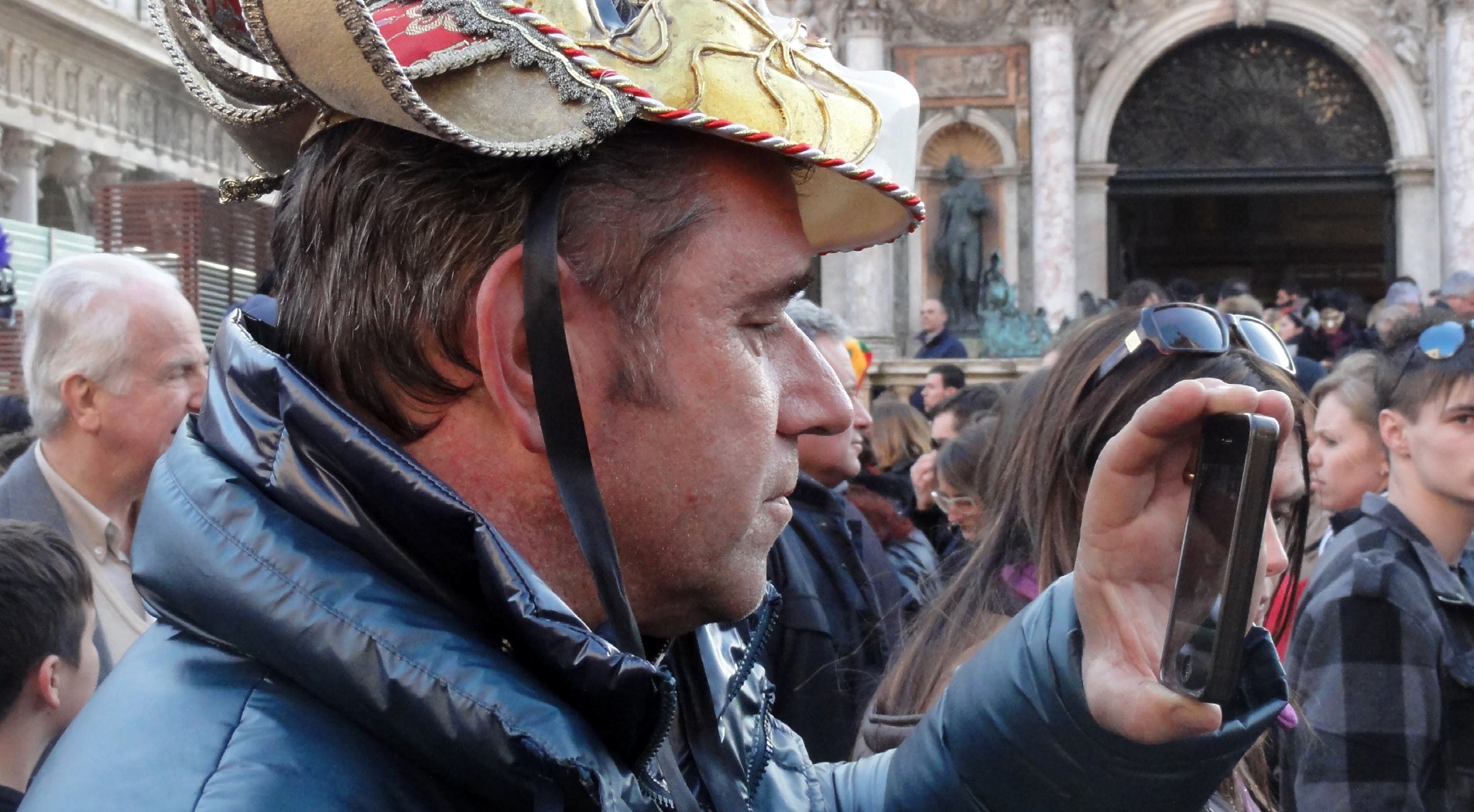 24
25
Dinis	Manuel	Alves
Venezia	Carnevale
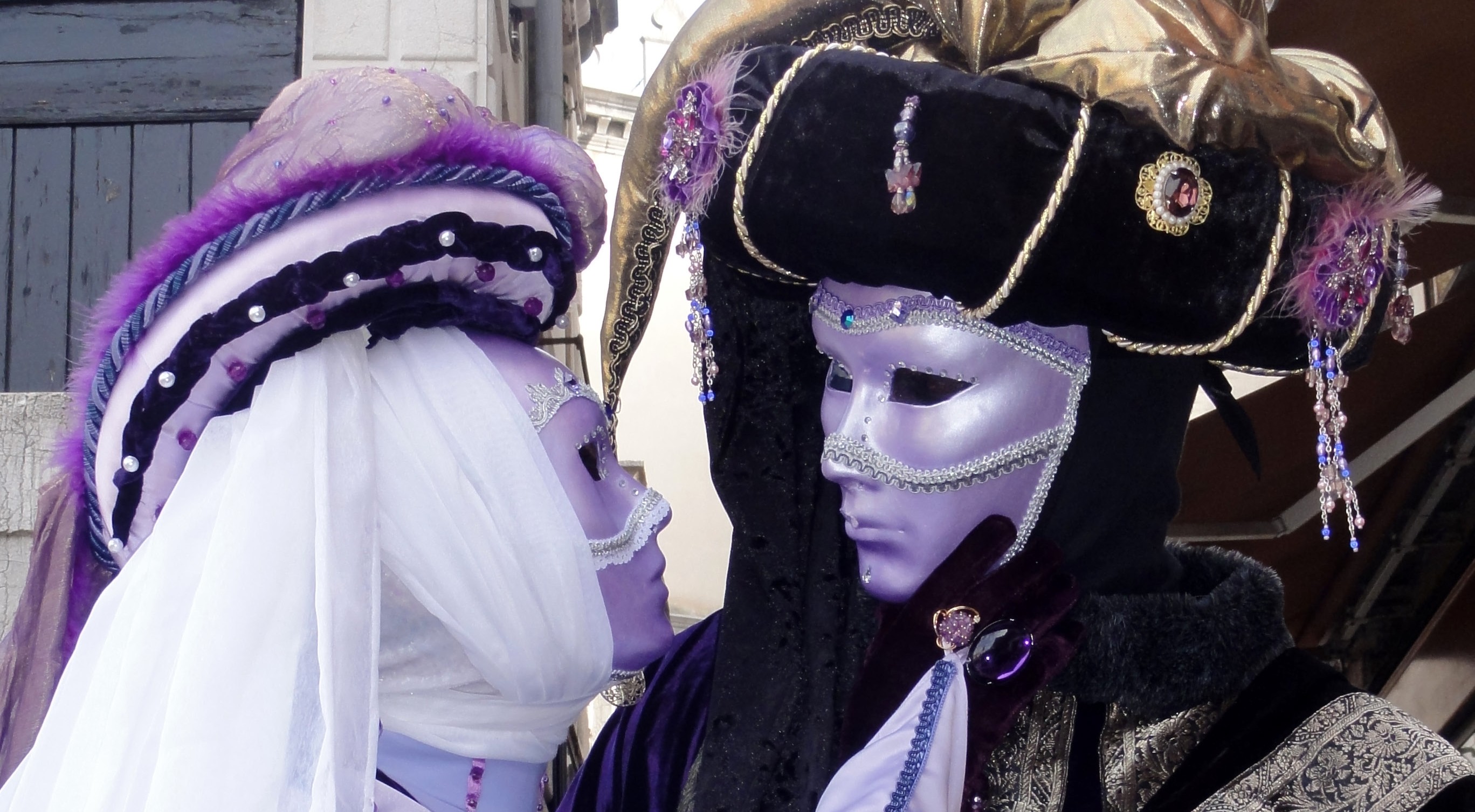 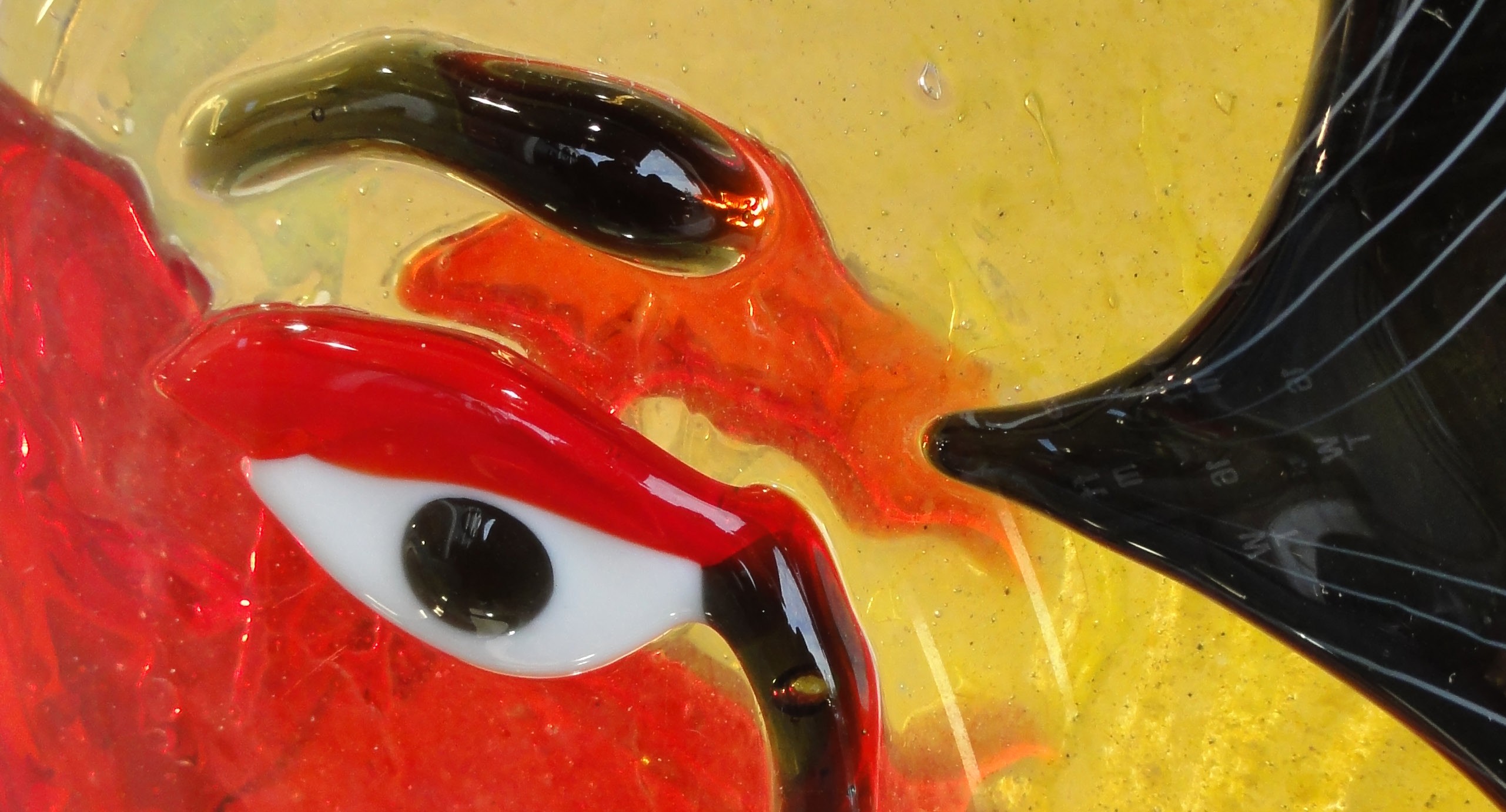 26
27
Dinis	Manuel	Alves
Venezia	Carnevale
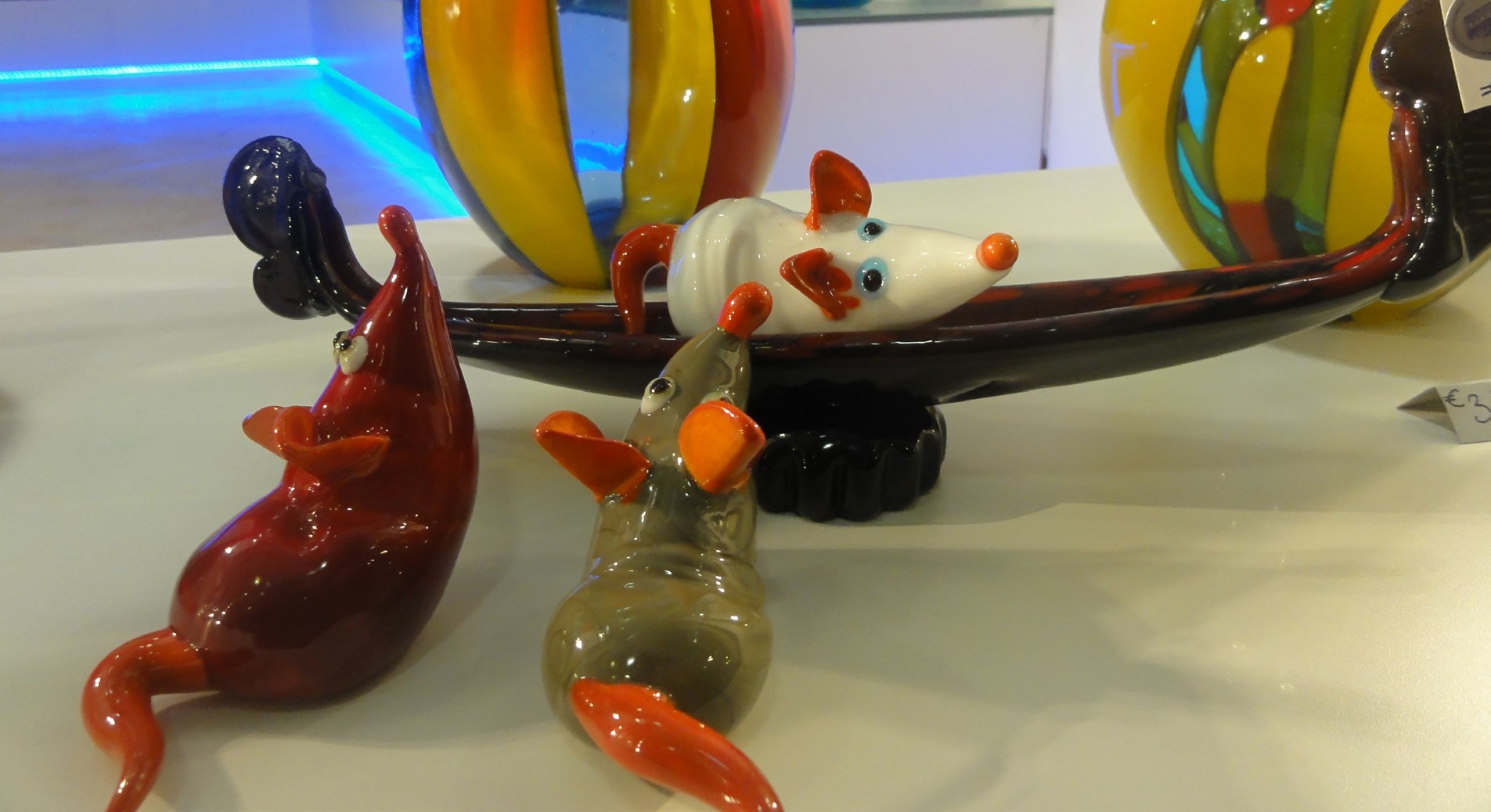 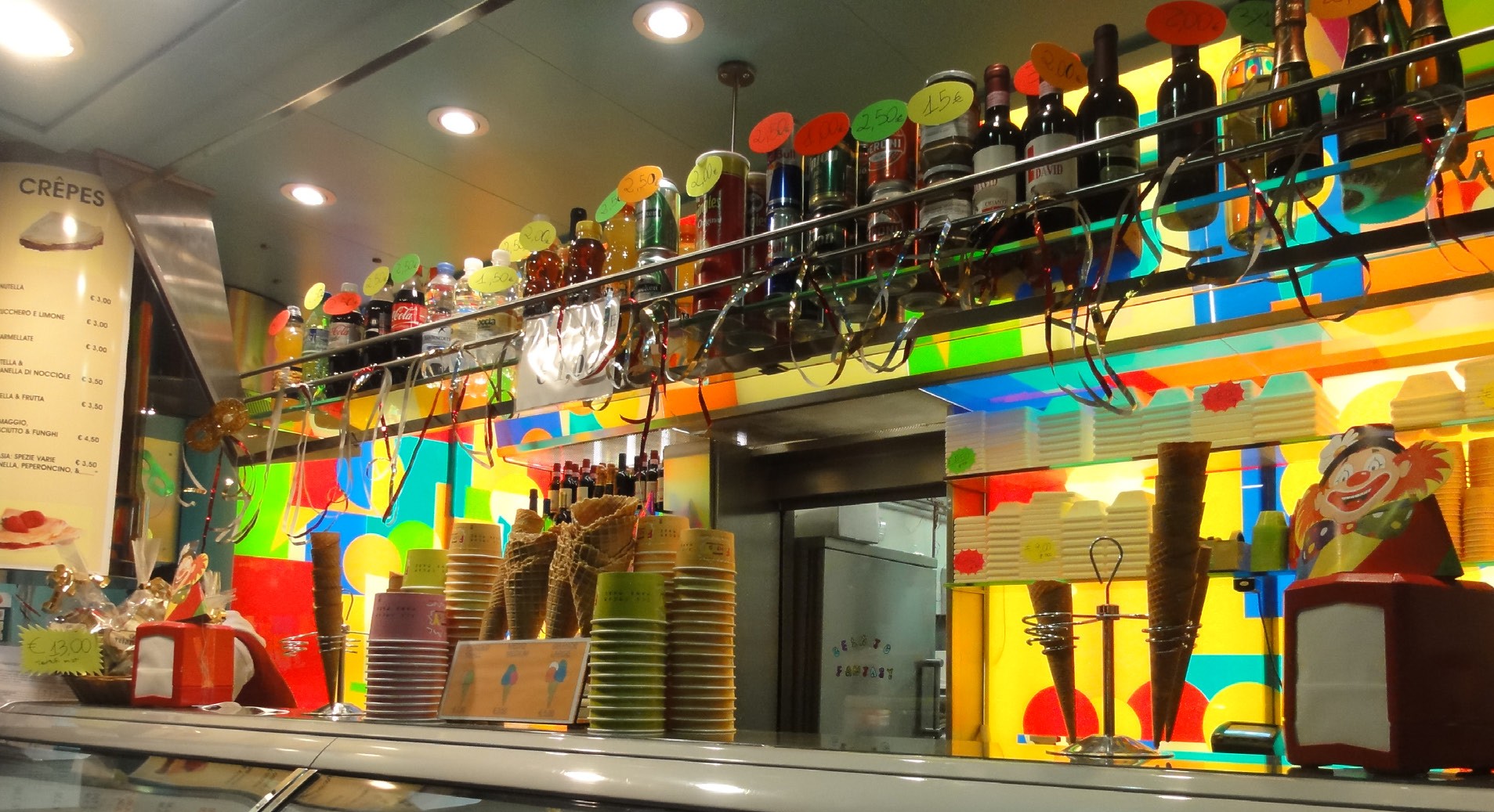 28
29
Dinis	Manuel	Alves
Venezia	Carnevale
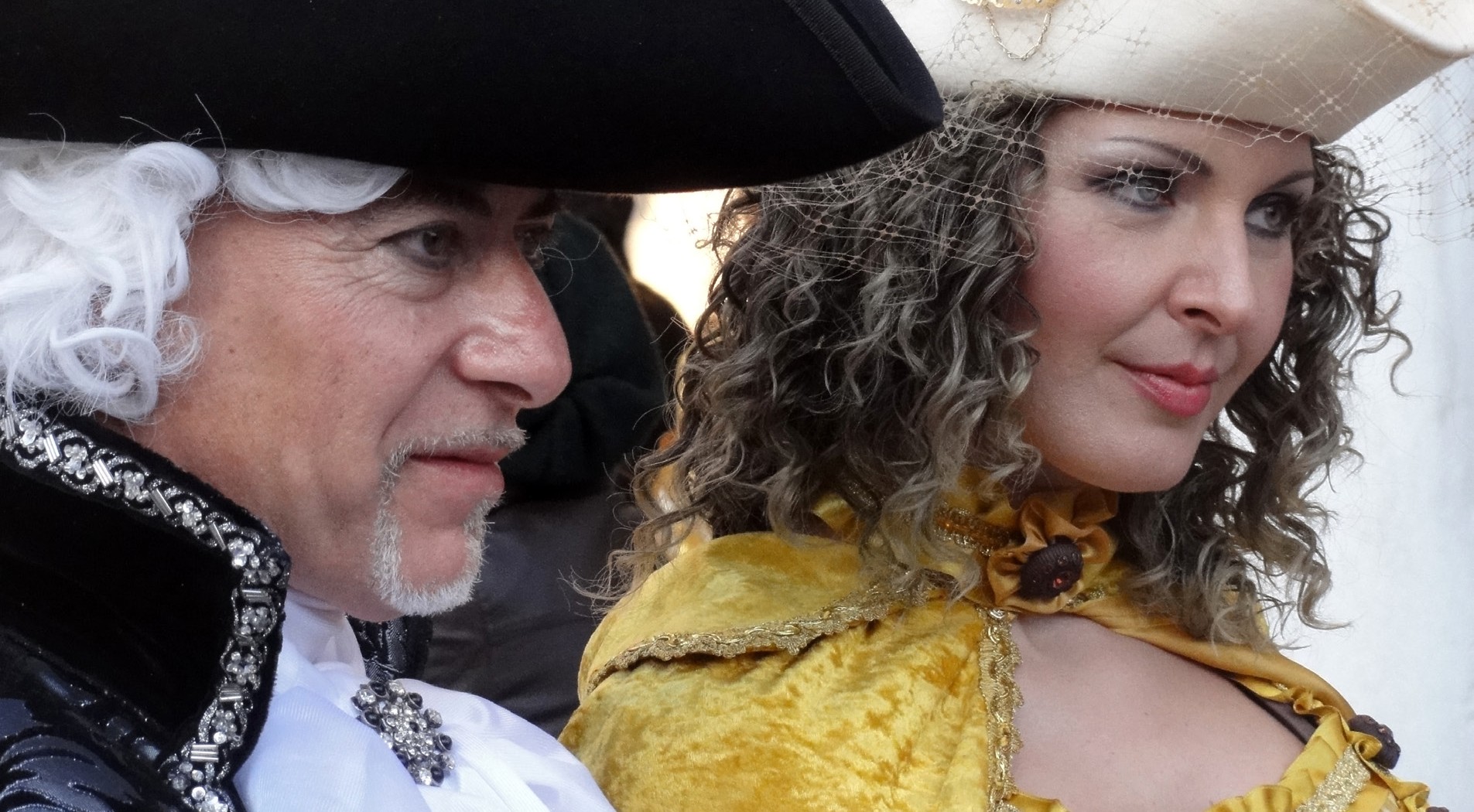 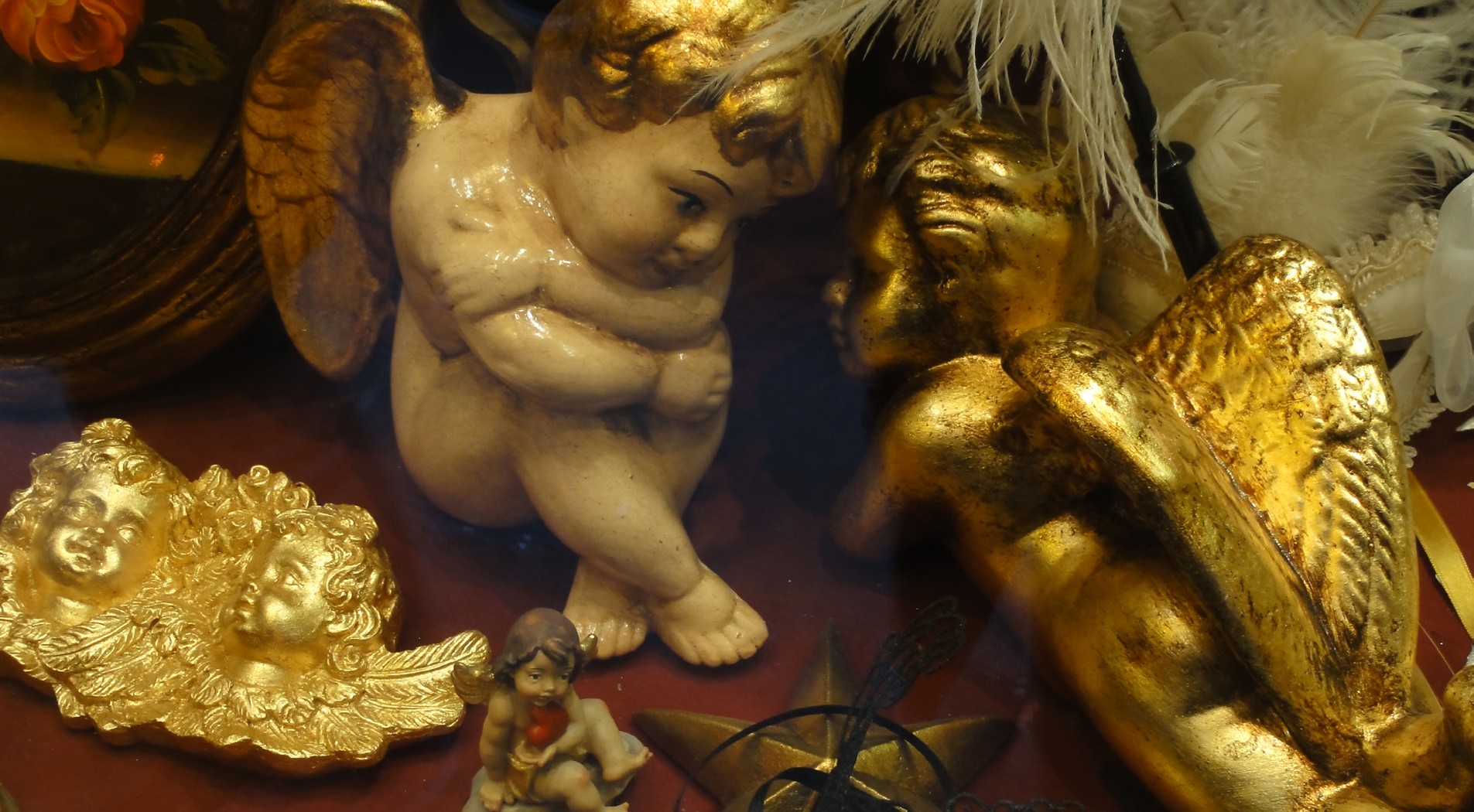 30
31
Dinis	Manuel	Alves
Venezia	Carnevale
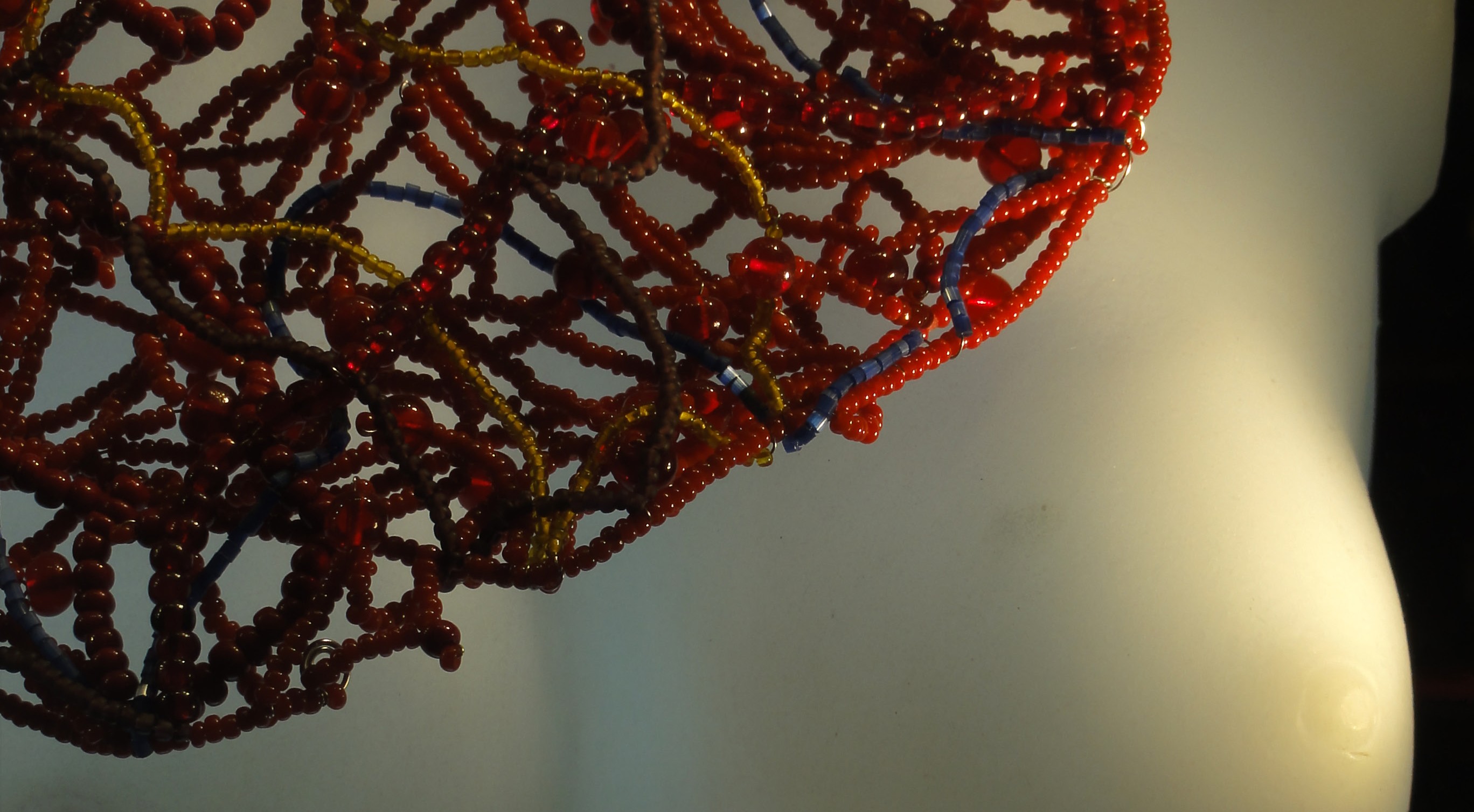 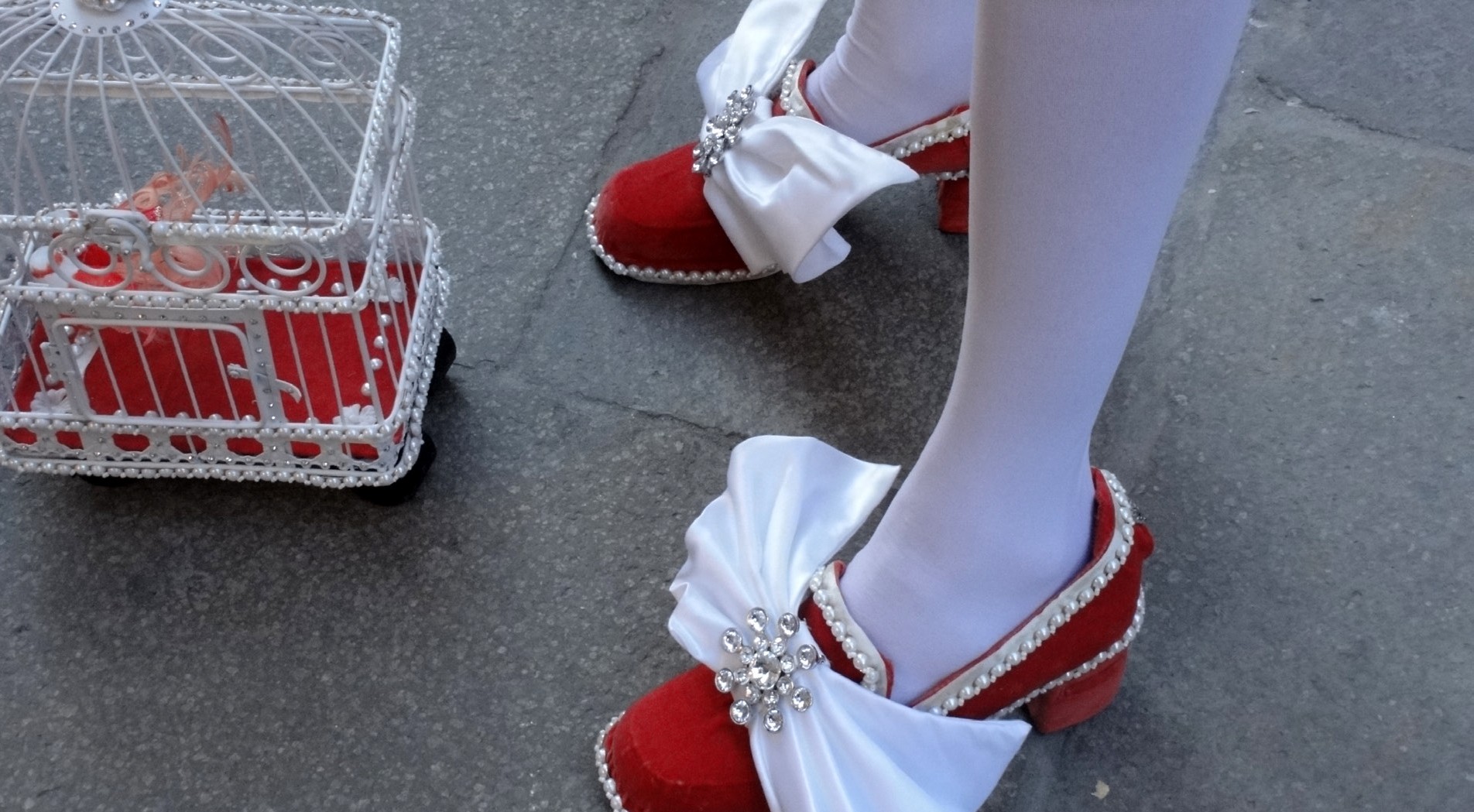 32
33
Dinis	Manuel	Alves
Venezia	Carnevale
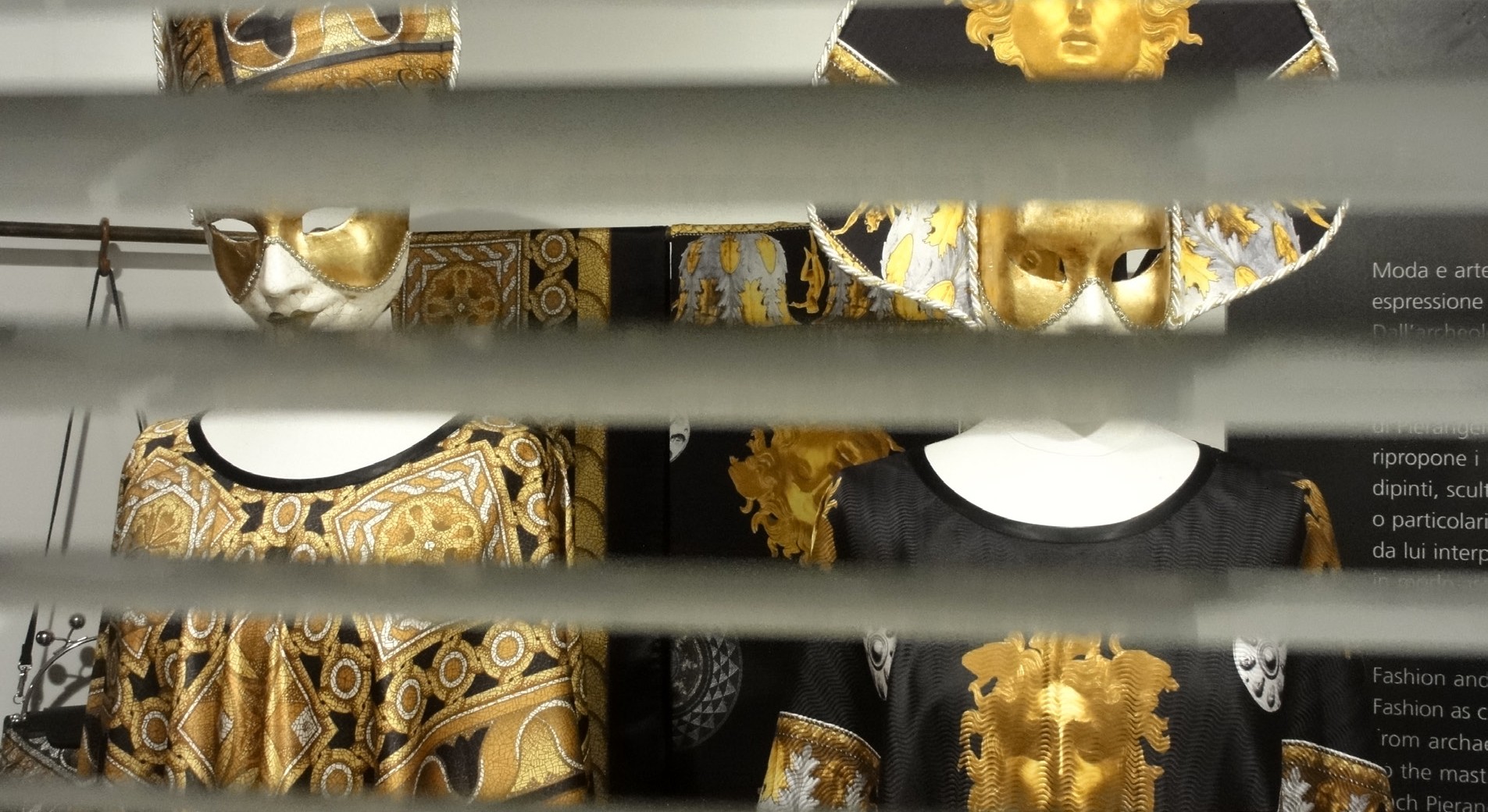 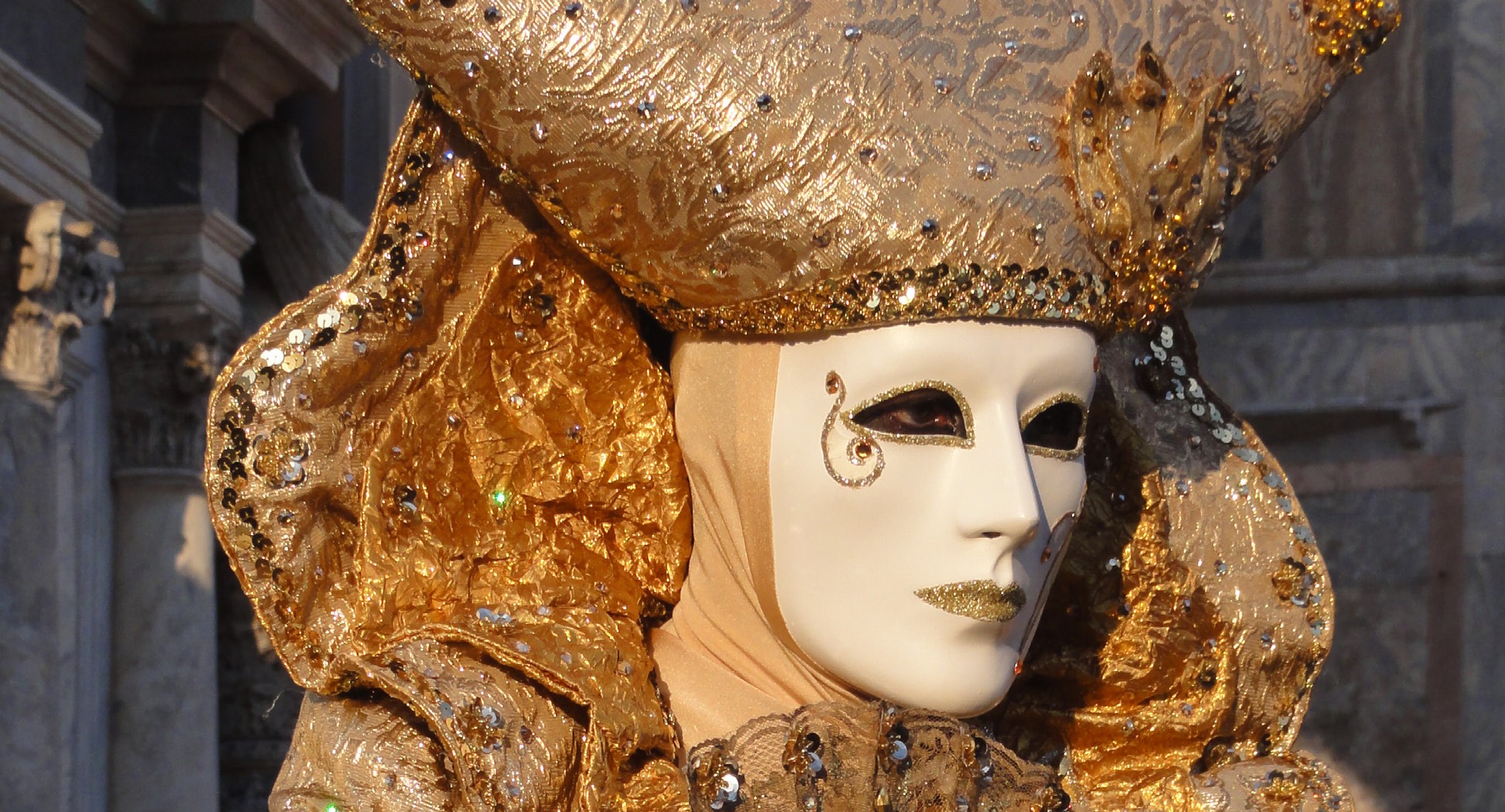 34
35
Dinis	Manuel	Alves
Venezia	Carnevale
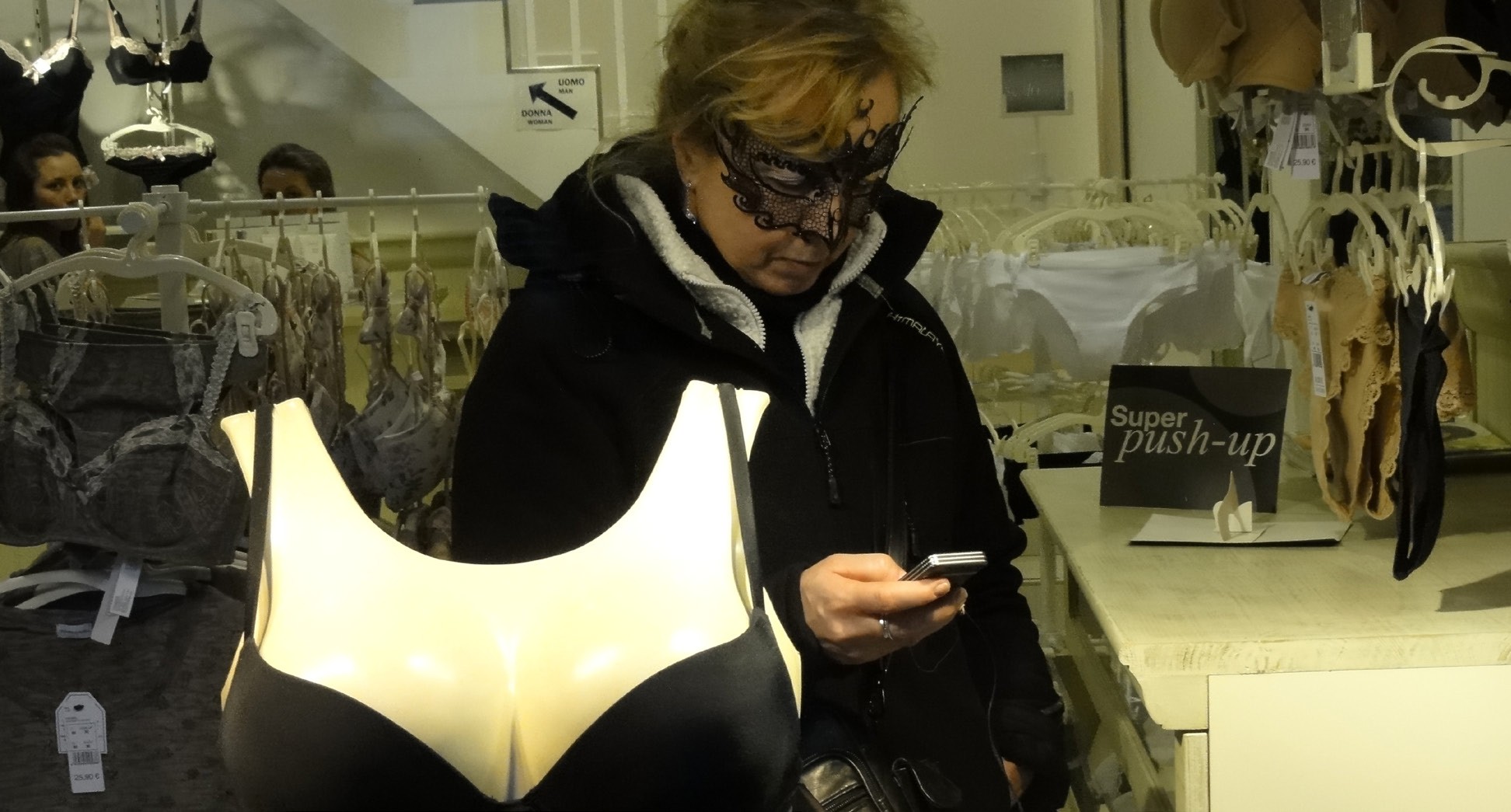 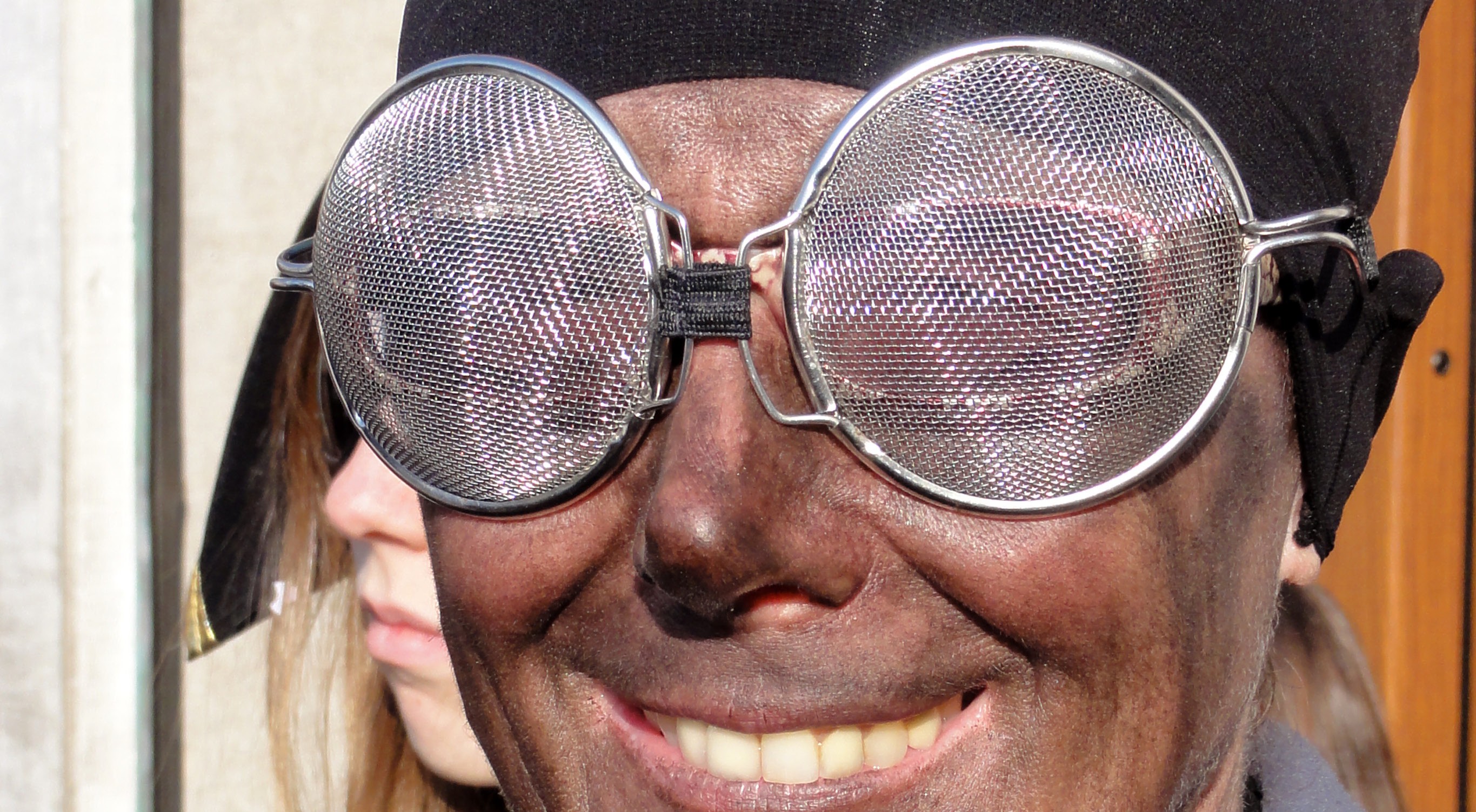 36
37
Dinis	Manuel	Alves
Venezia	Carnevale
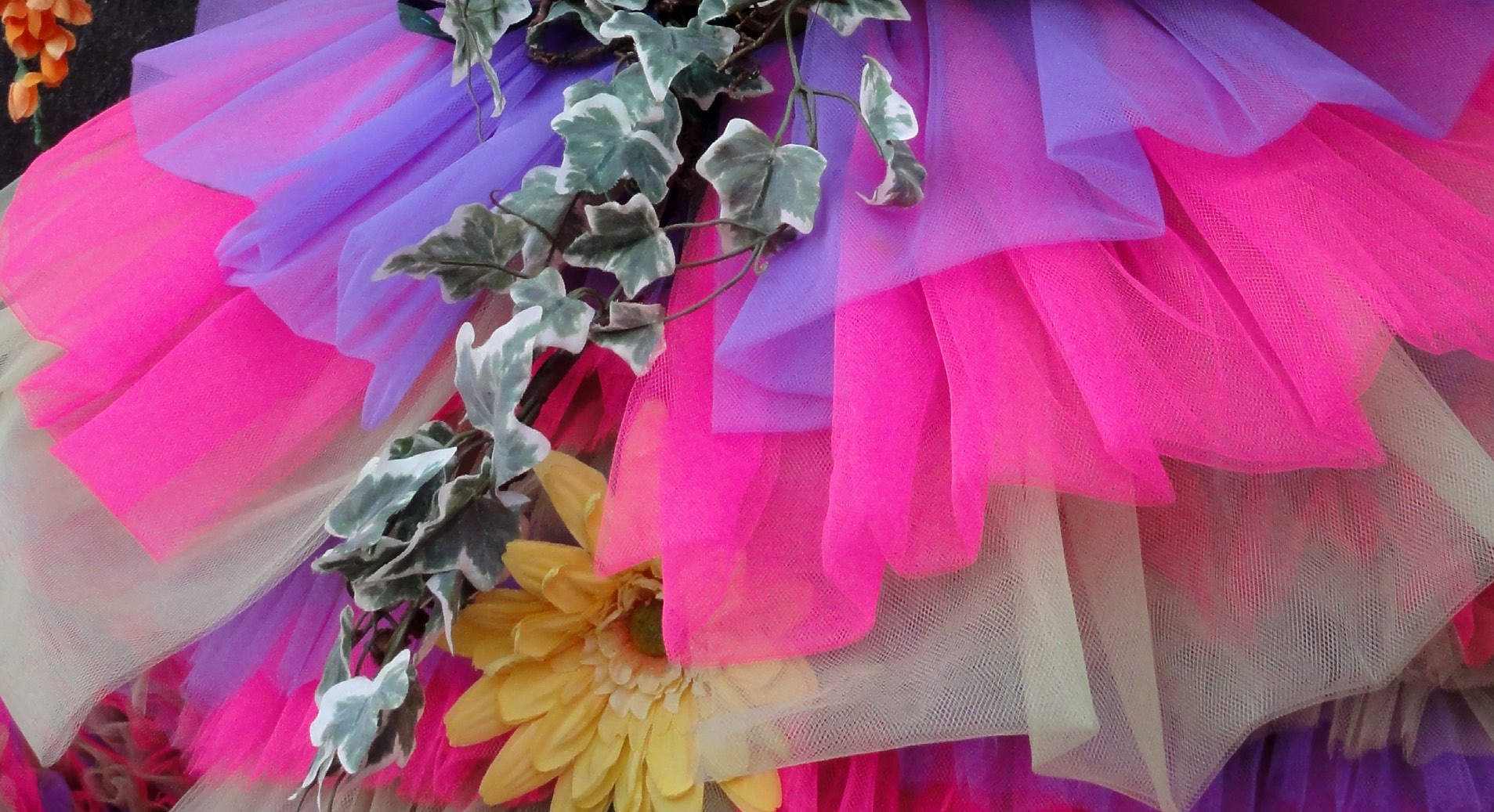 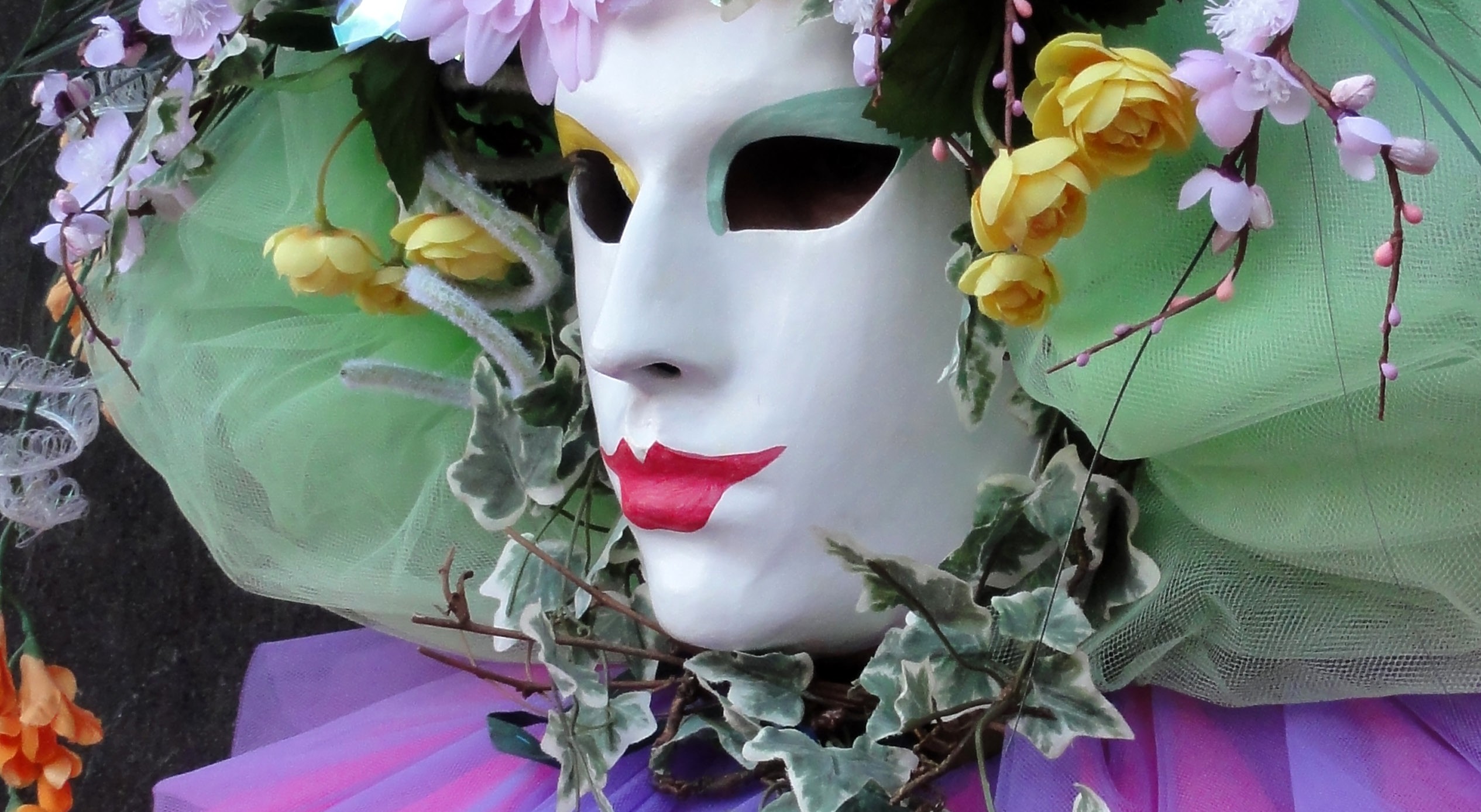 38
39
Dinis	Manuel	Alves
Venezia	Carnevale
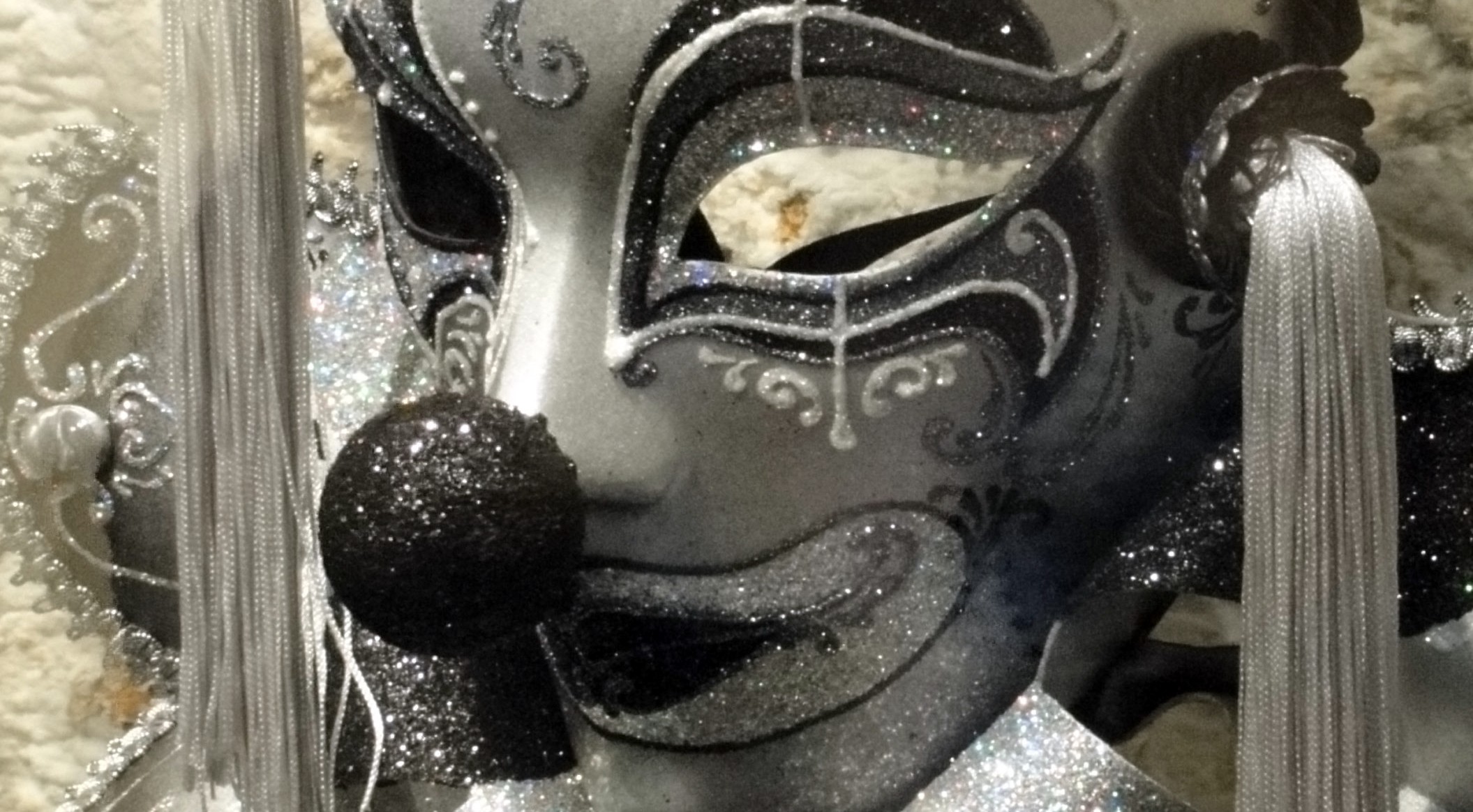 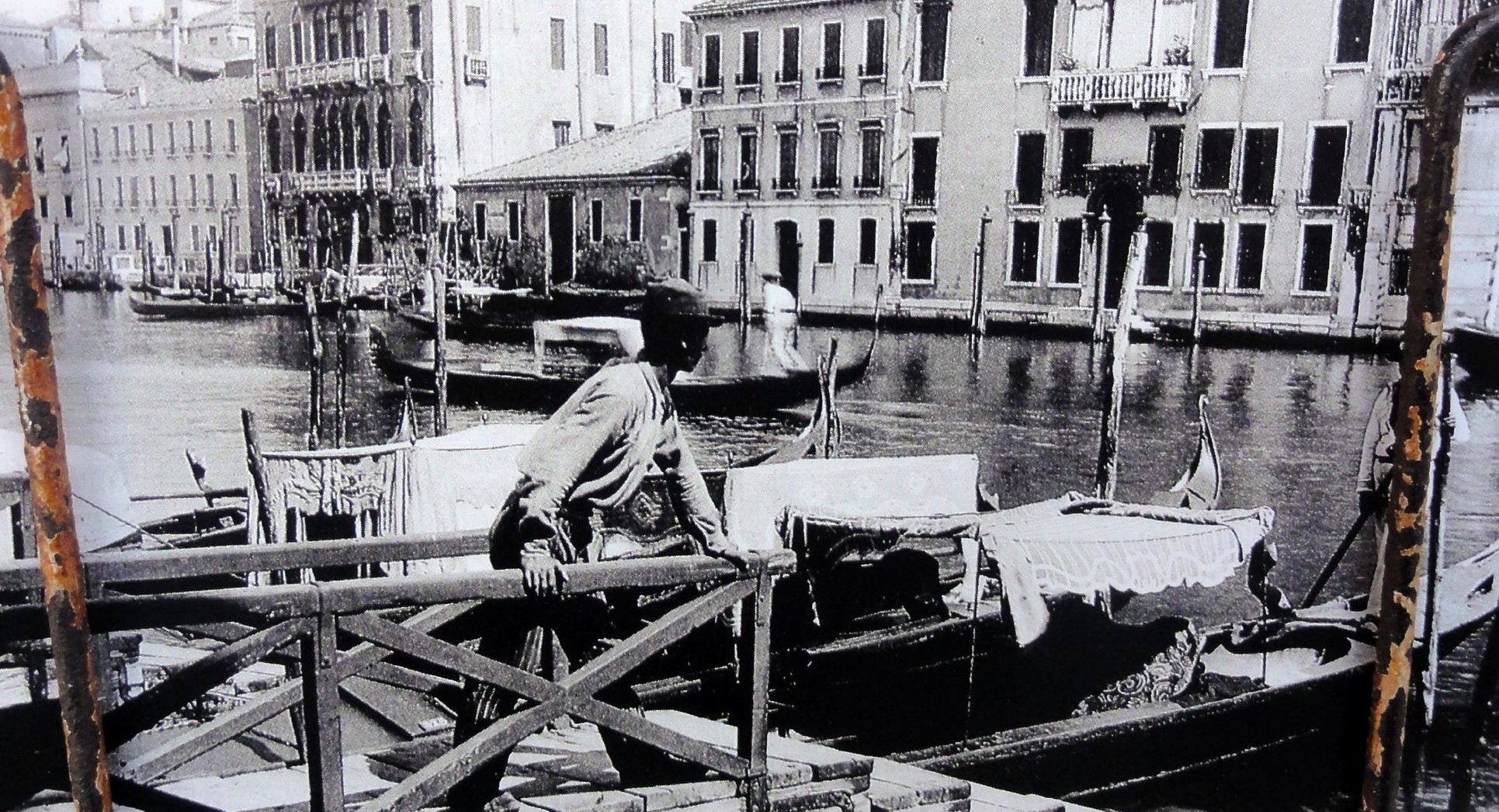 40
41
Dinis	Manuel	Alves
Venezia	Carnevale
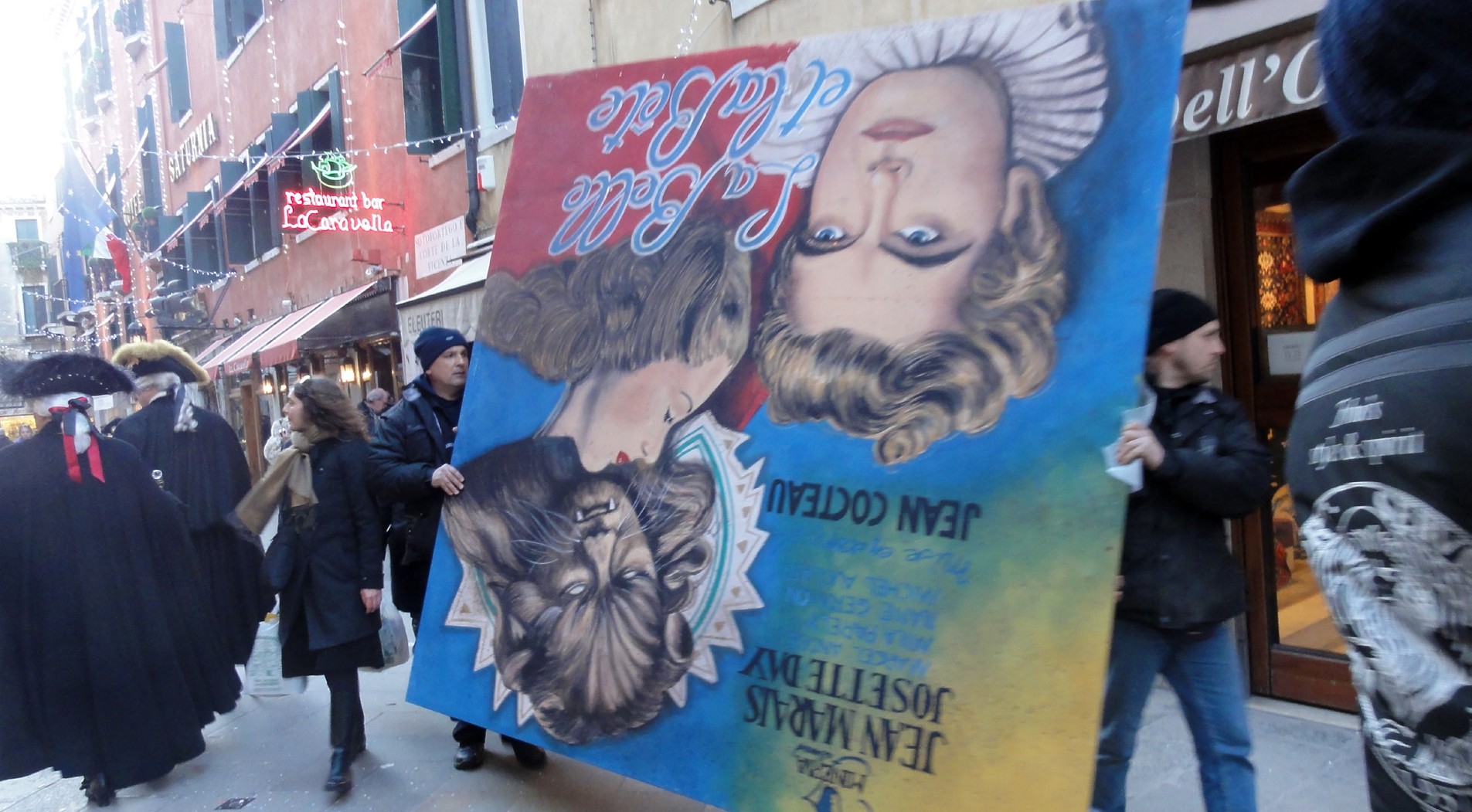 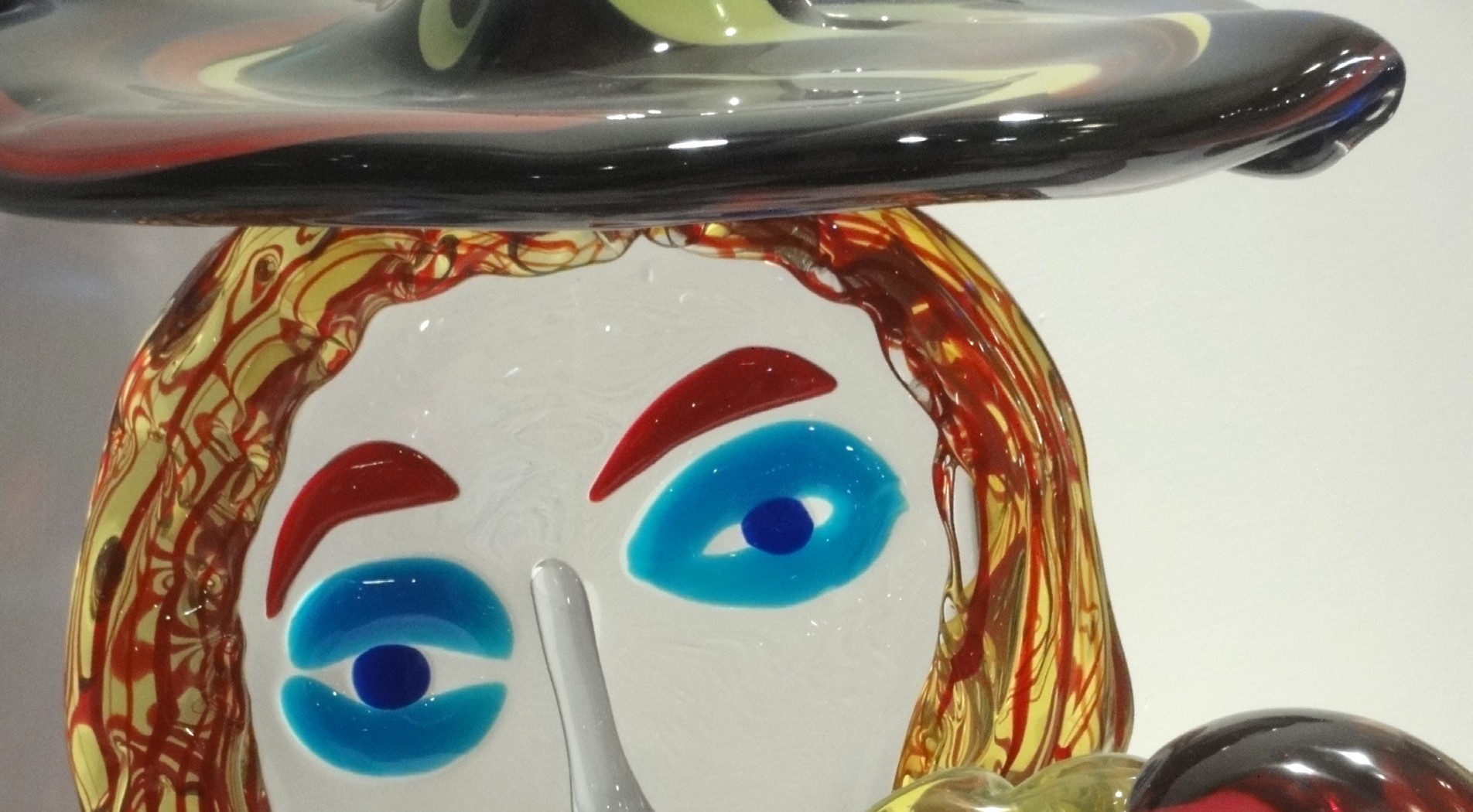 42
43
Dinis	Manuel	Alves
Venezia	Carnevale
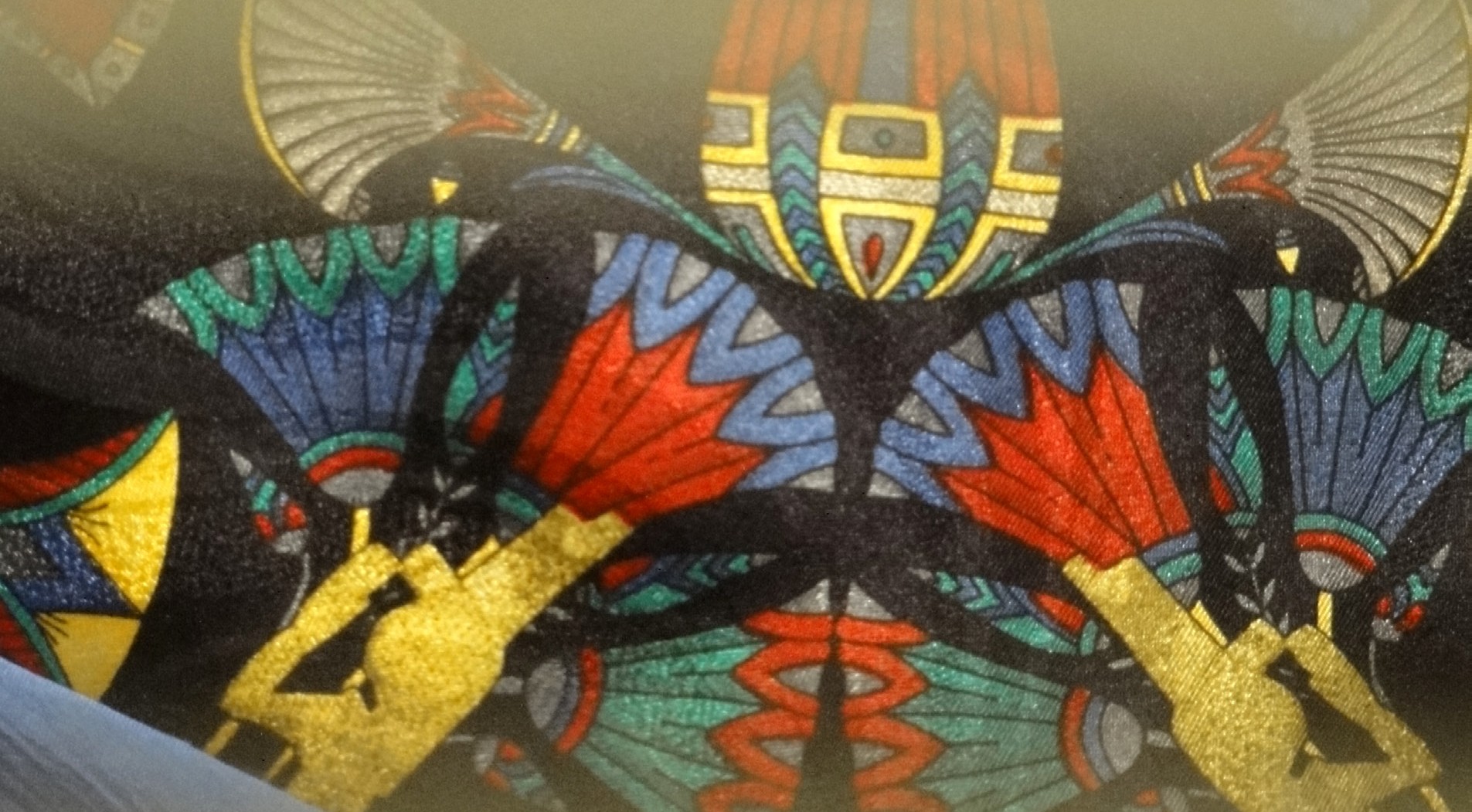 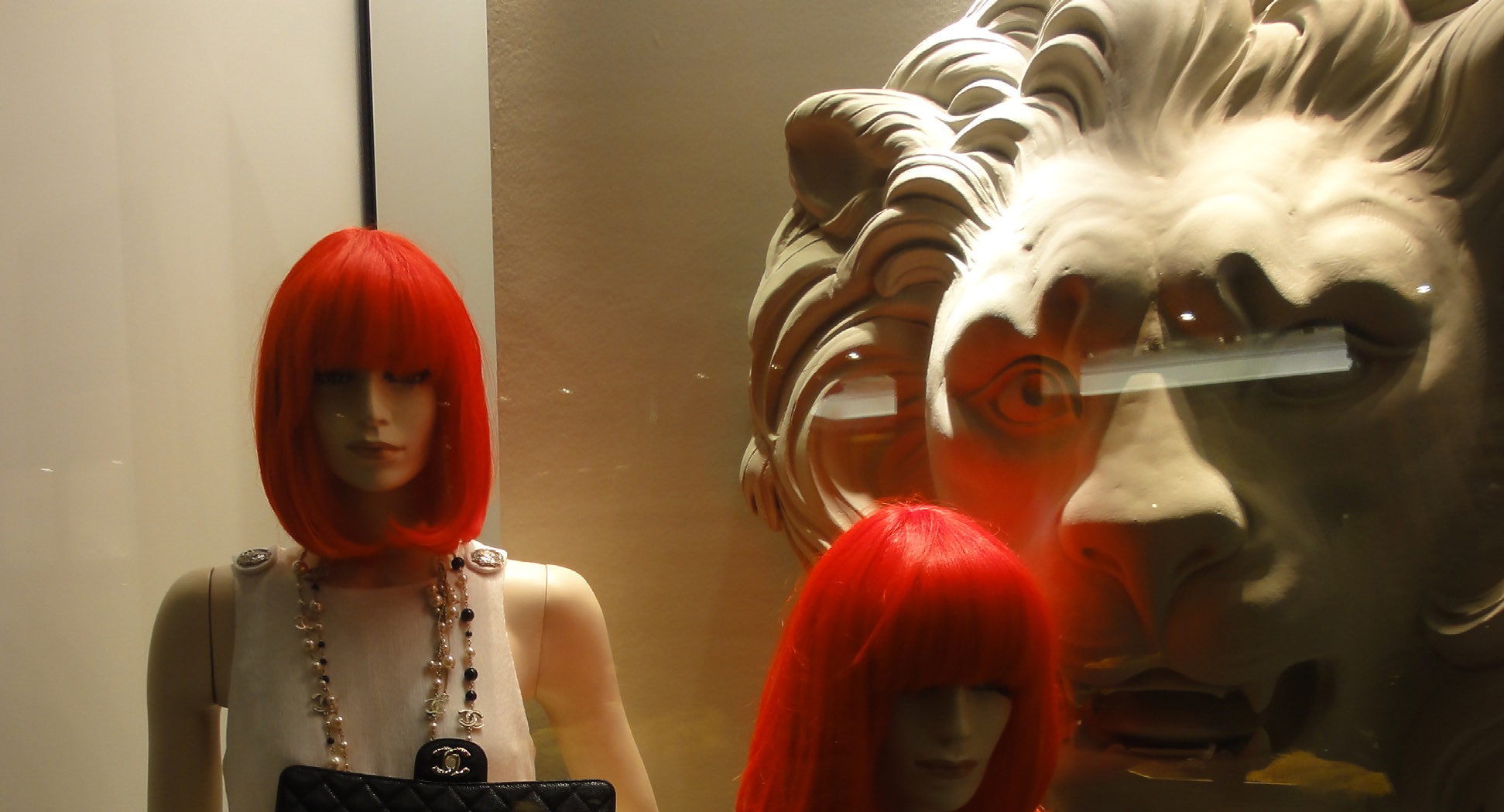 44
45
Dinis	Manuel	Alves
Venezia	Carnevale
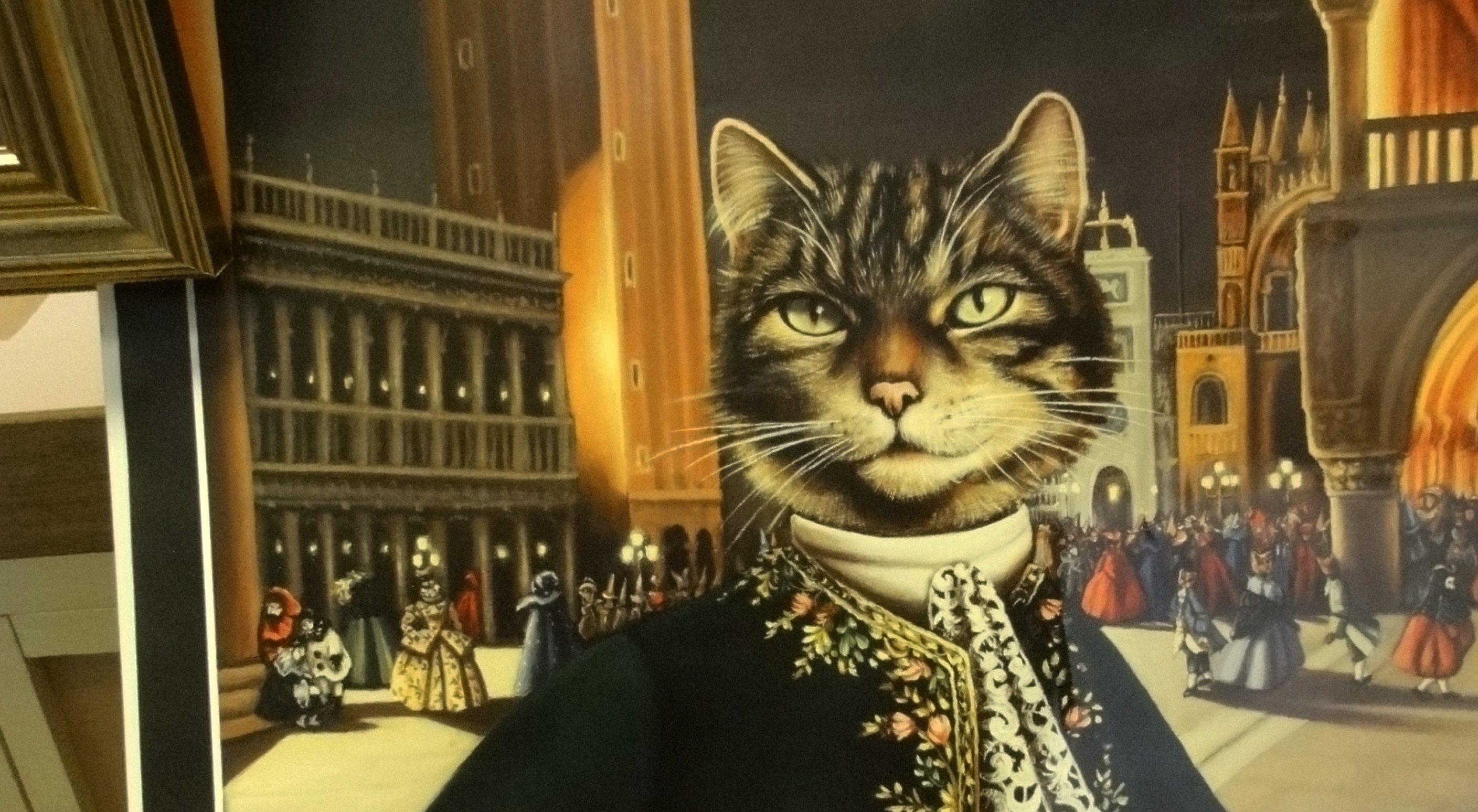 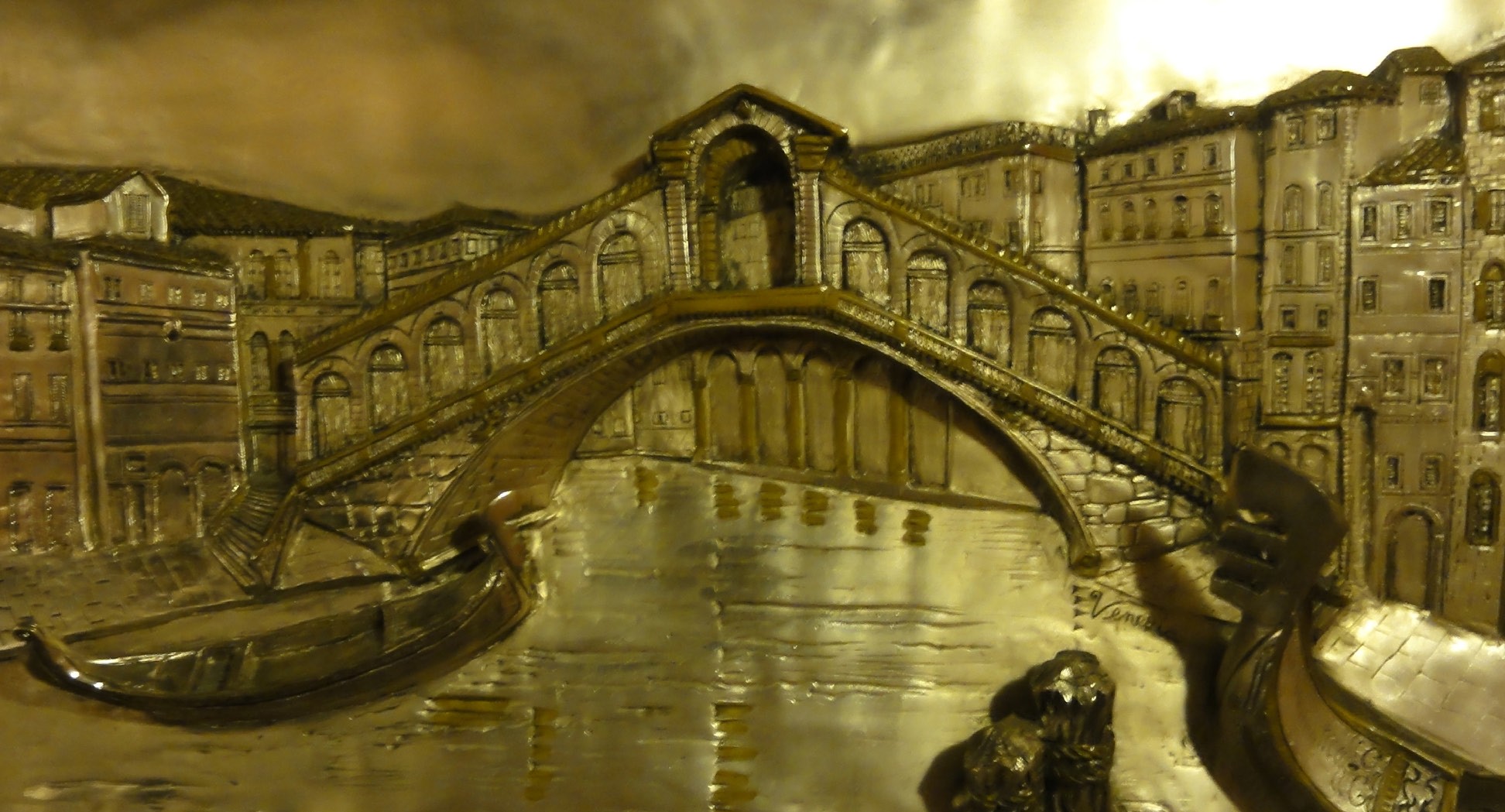 46
47
Dinis	Manuel	Alves
Venezia	Carnevale
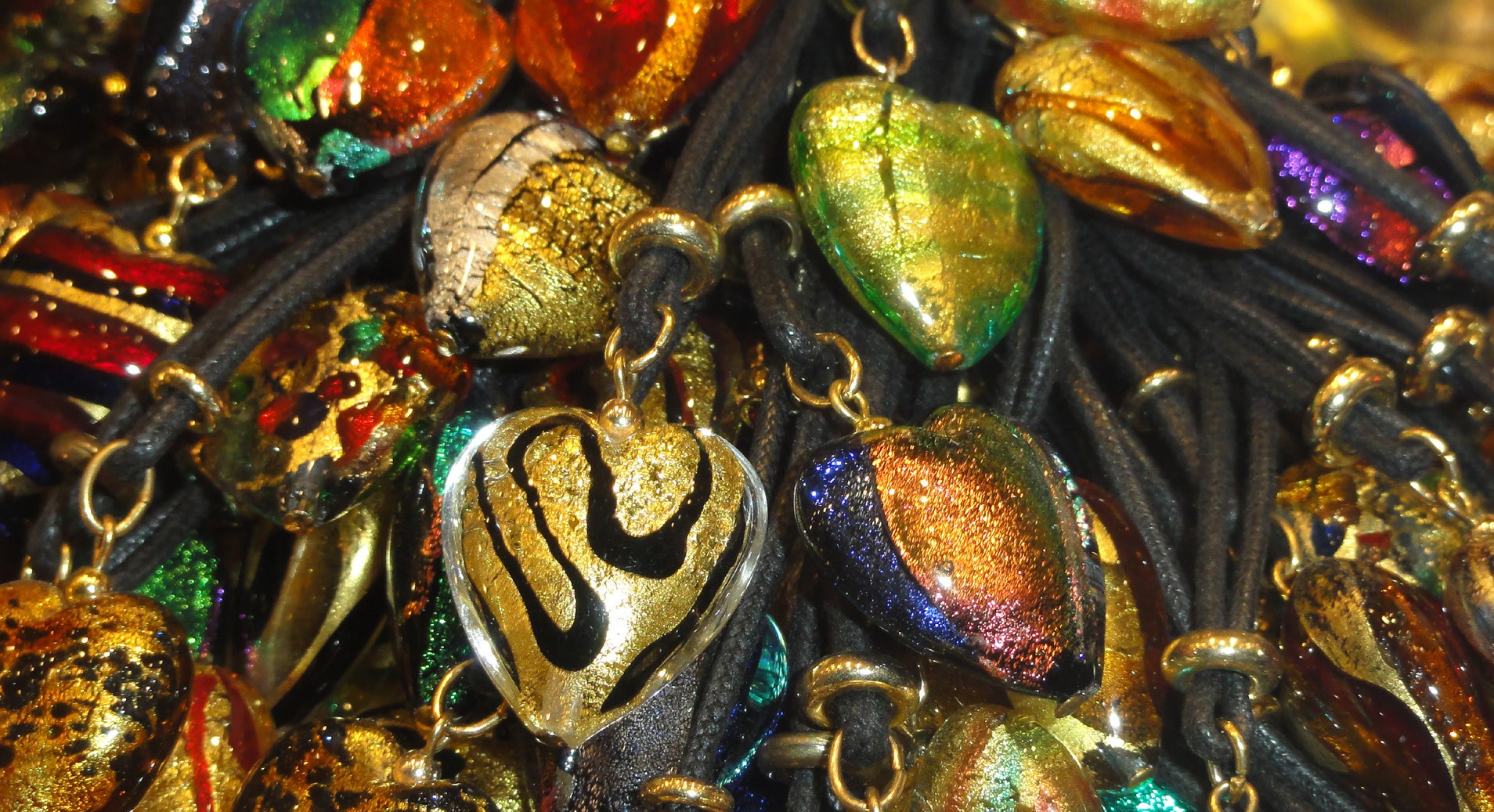 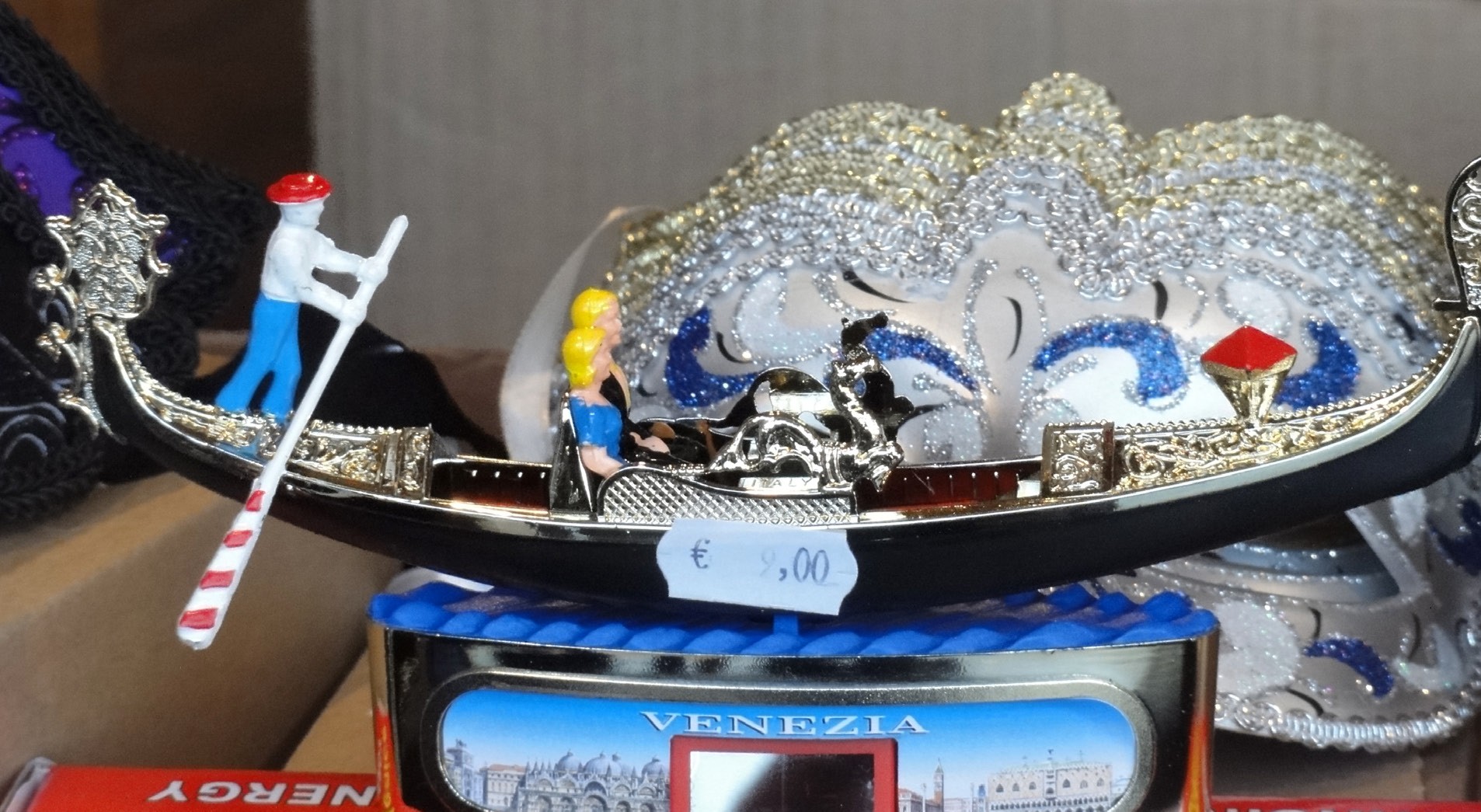 48
49
Dinis	Manuel	Alves
Venezia	Carnevale
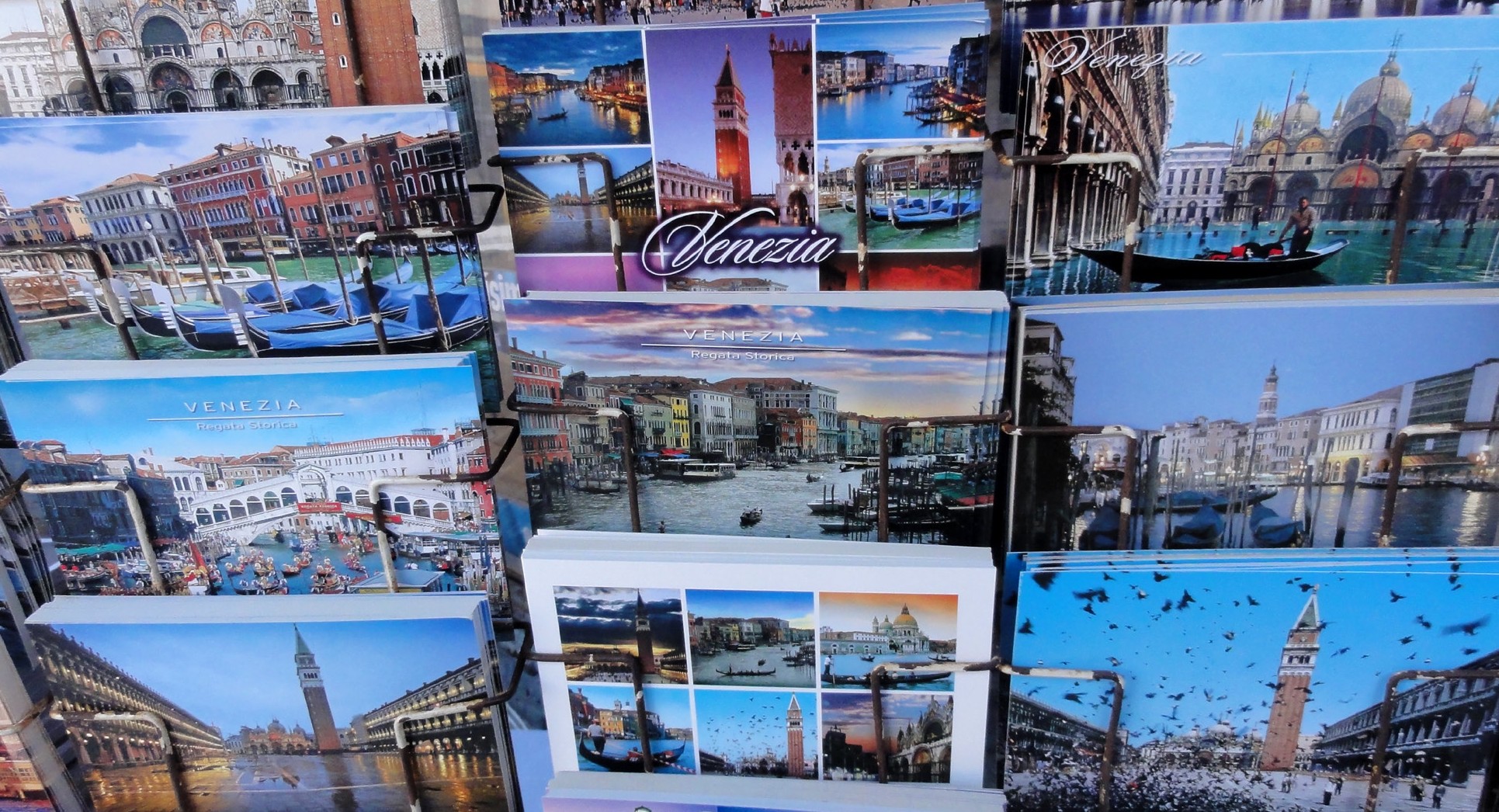 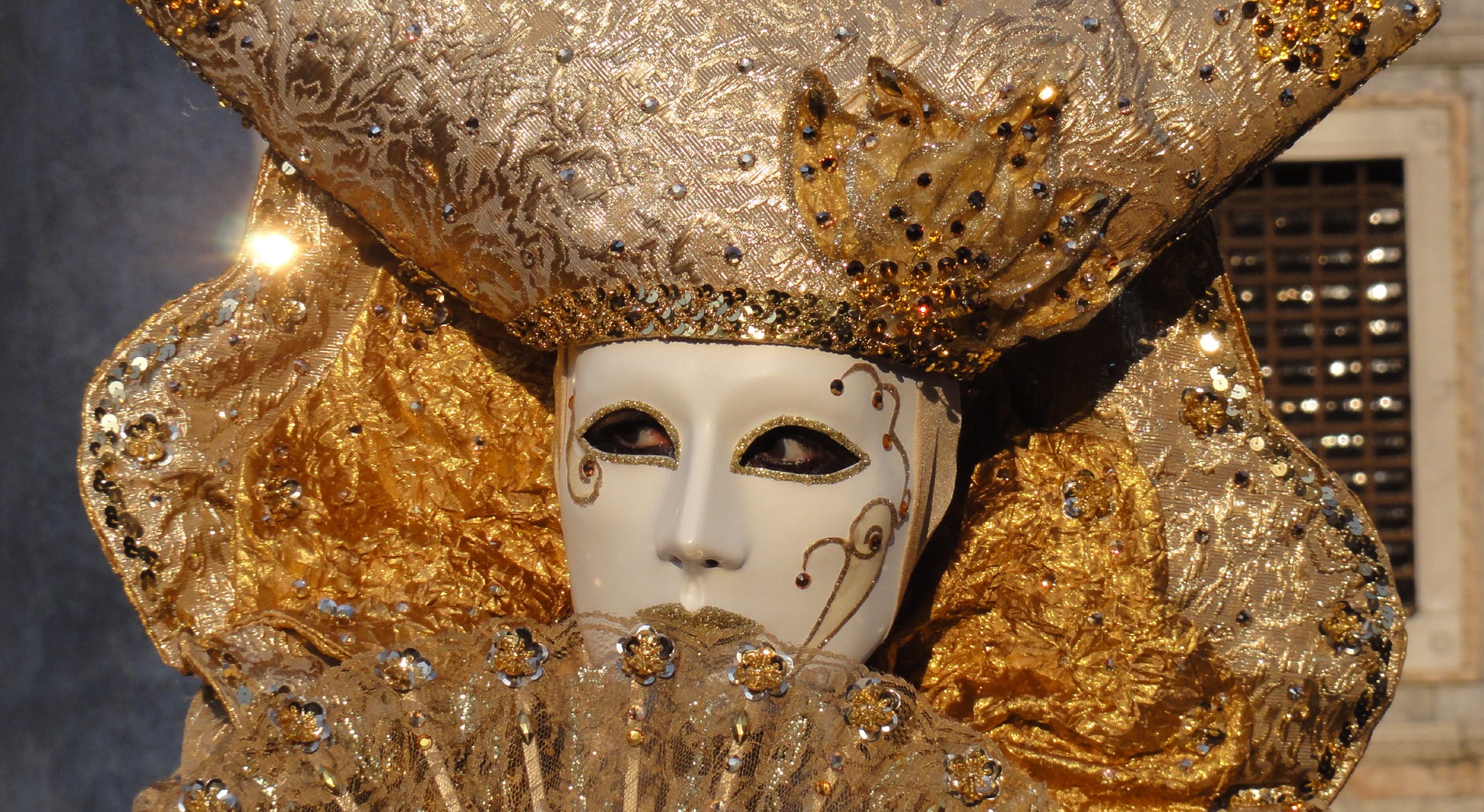 50
51
Dinis	Manuel	Alves
Venezia	Carnevale
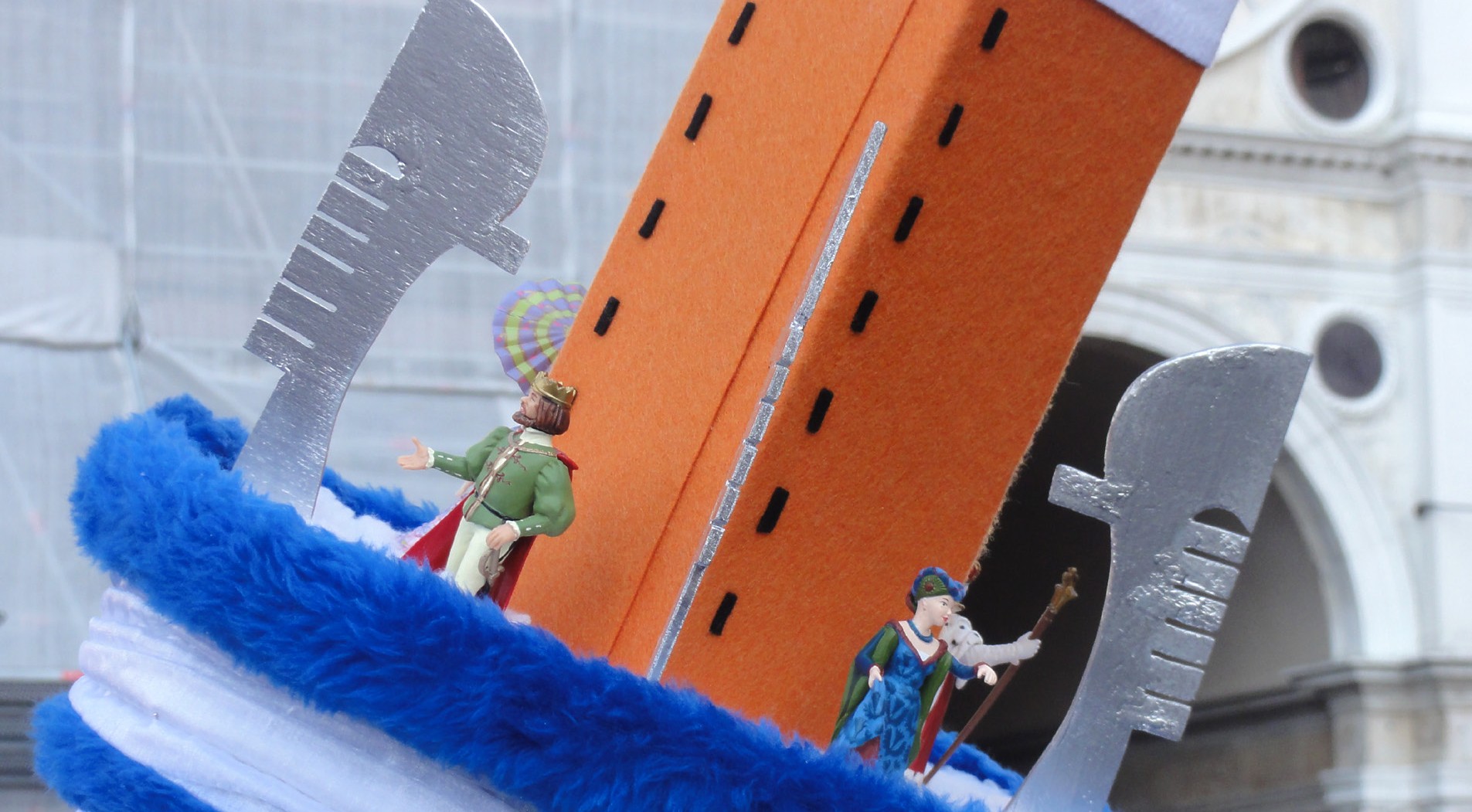 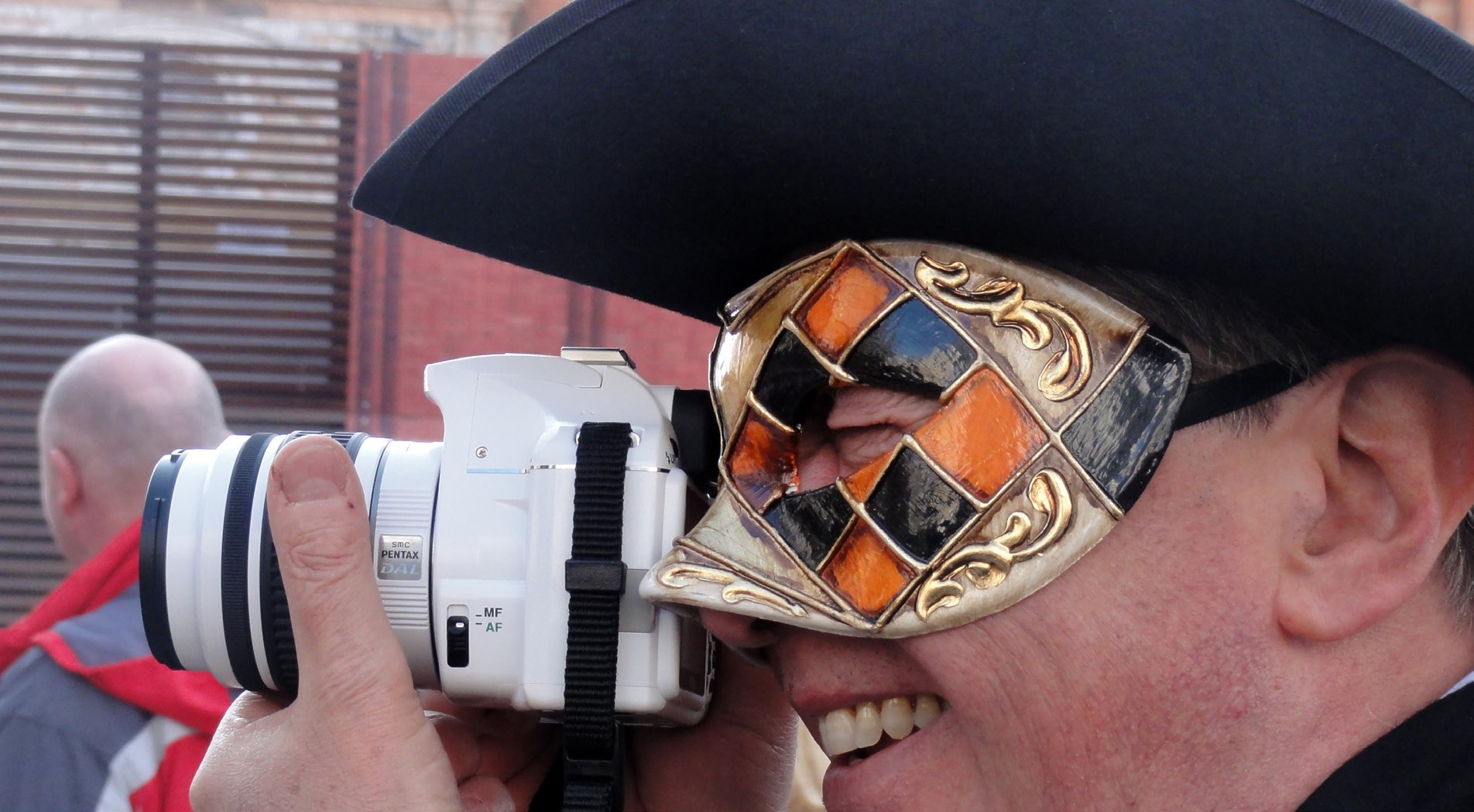 52
53
Dinis	Manuel	Alves
Venezia	Carnevale
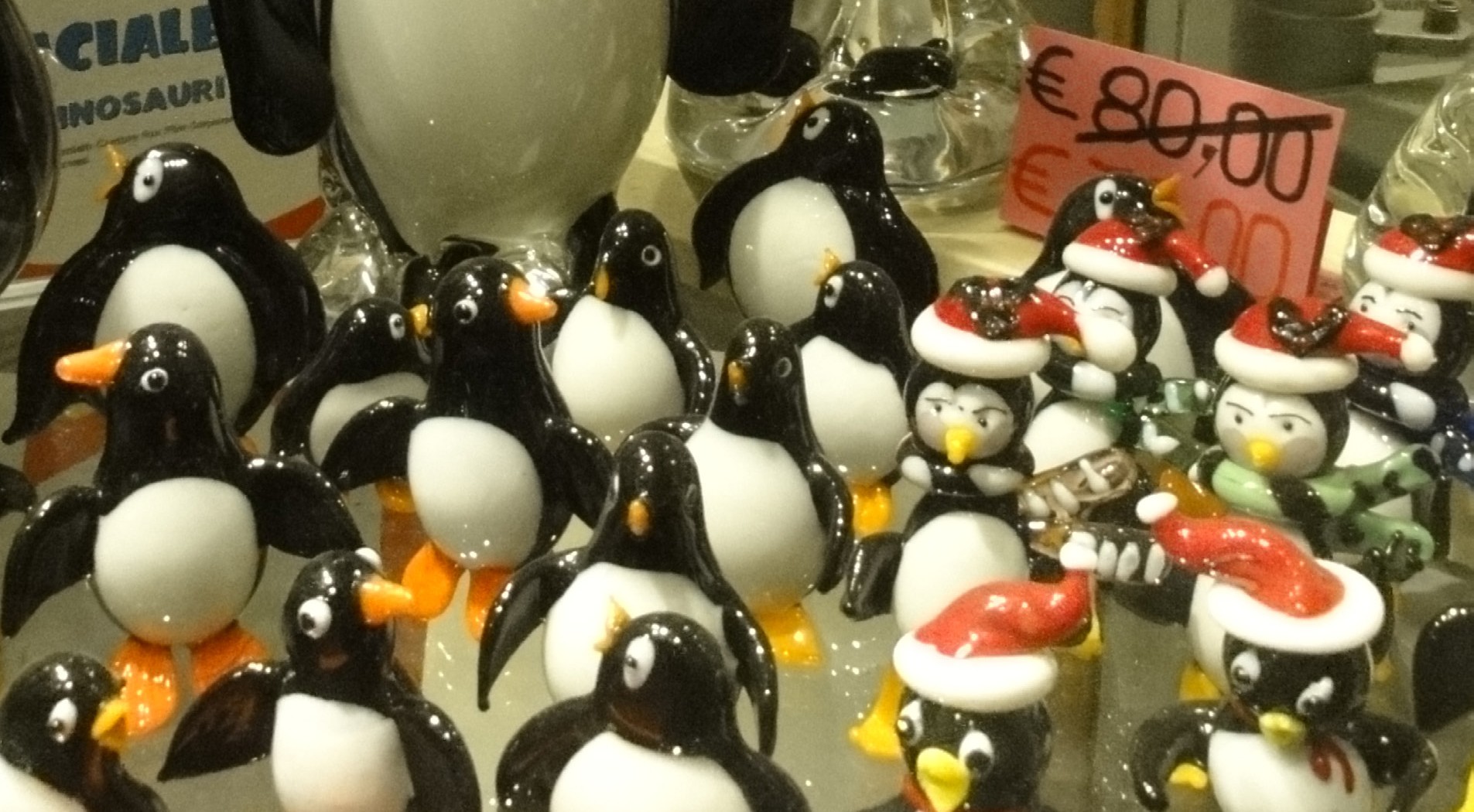 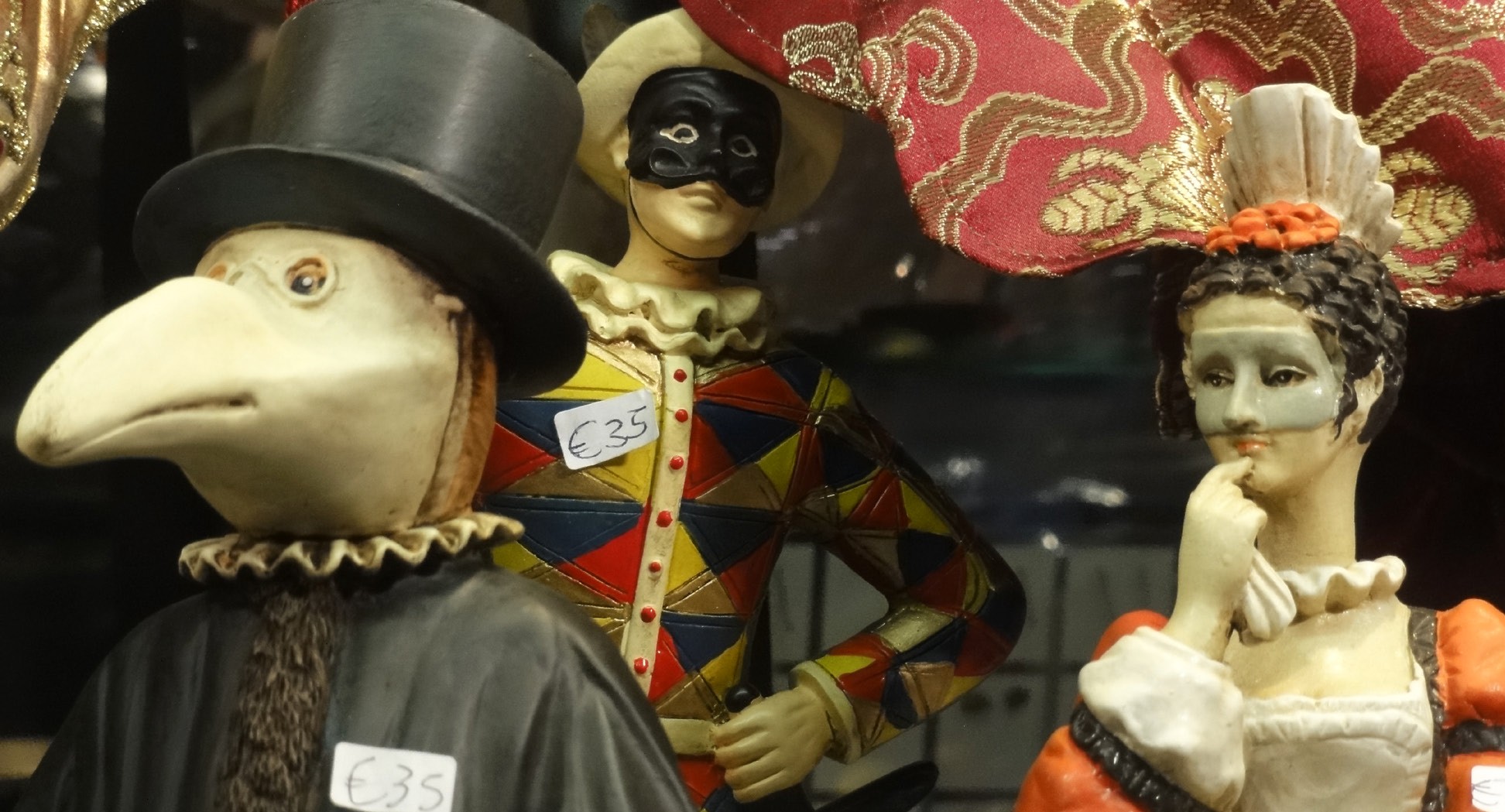 54
55
Dinis	Manuel	Alves
Venezia	Carnevale
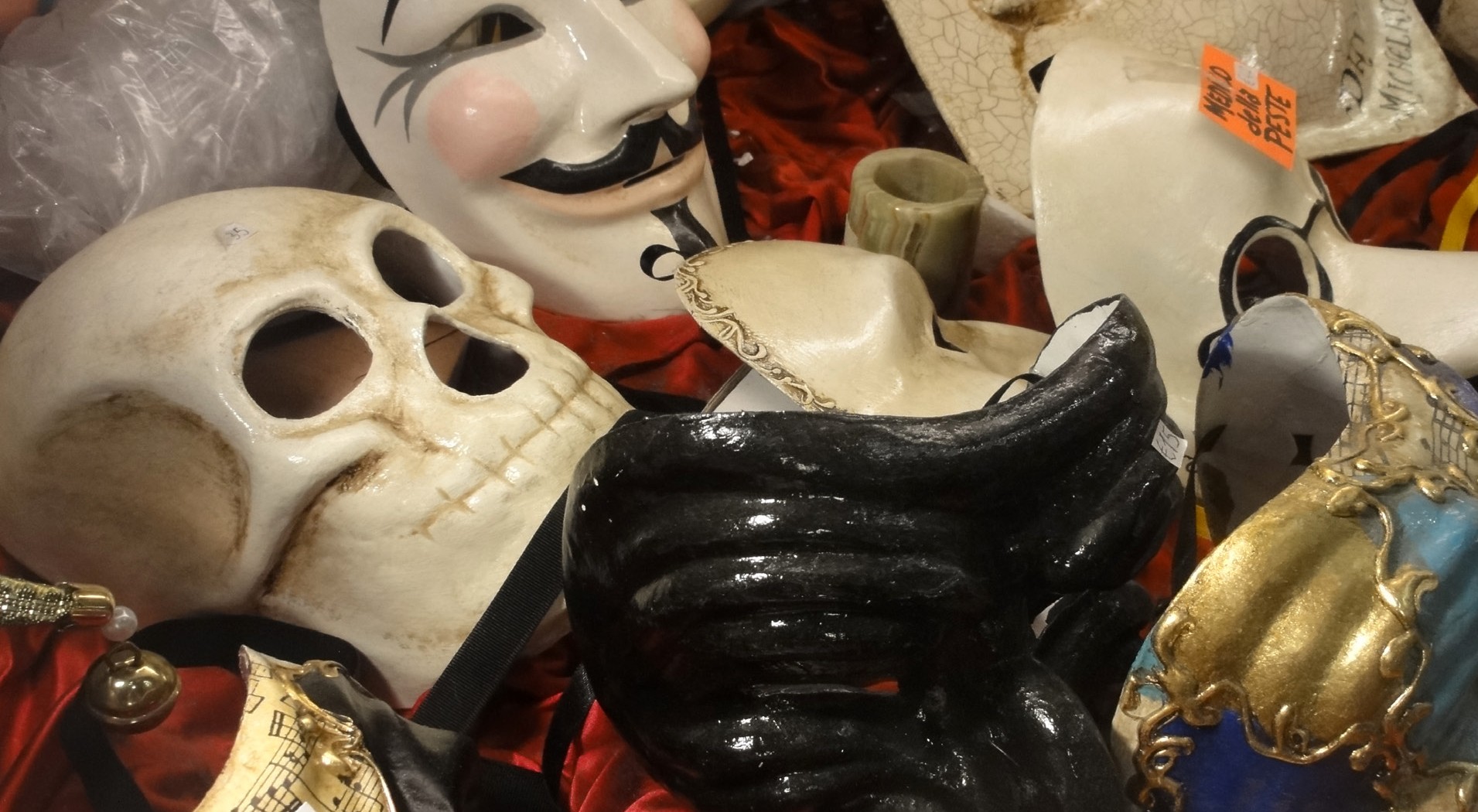 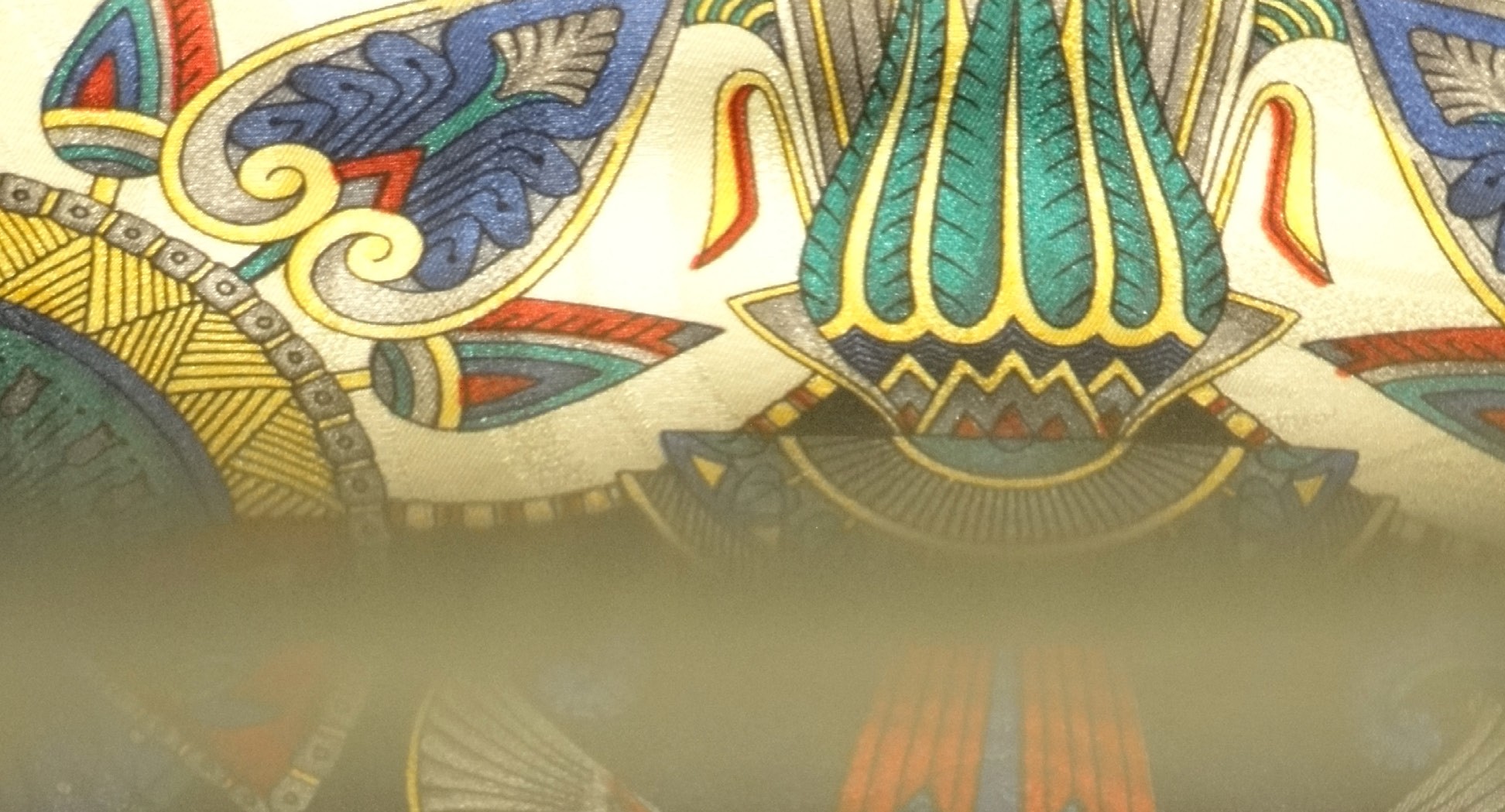 56
57
Dinis	Manuel	Alves
Venezia	Carnevale
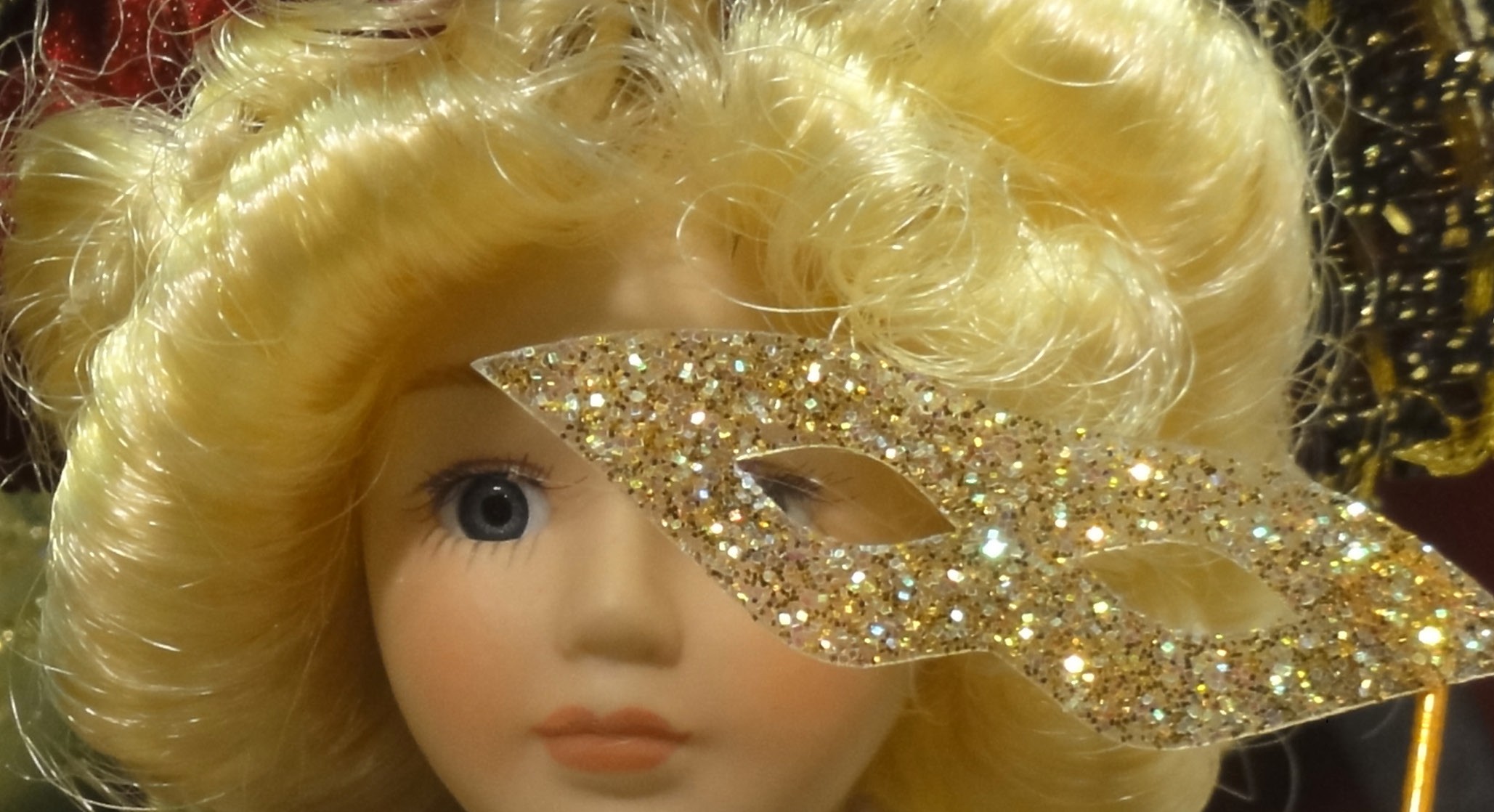 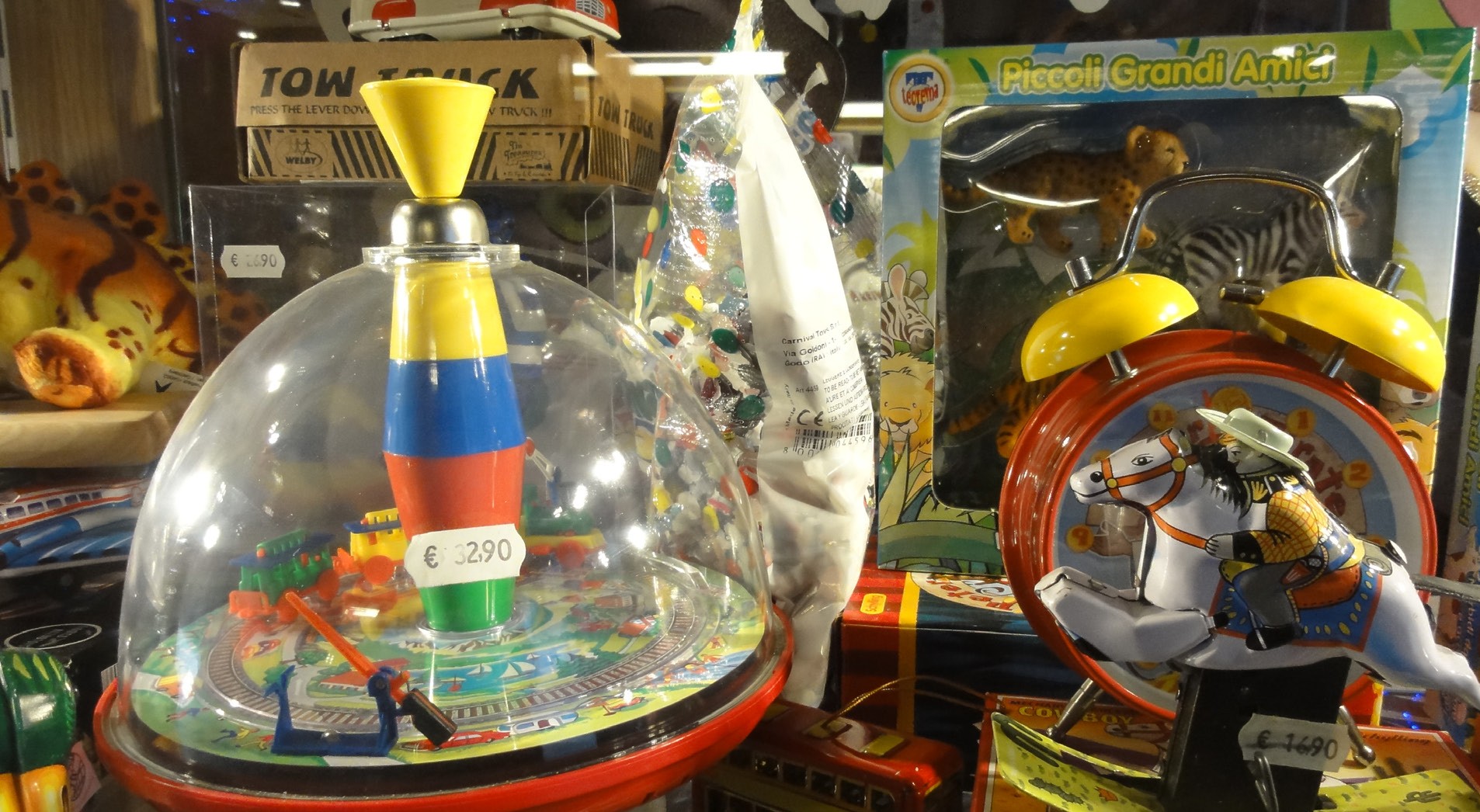 58
59
Dinis	Manuel	Alves
Venezia	Carnevale
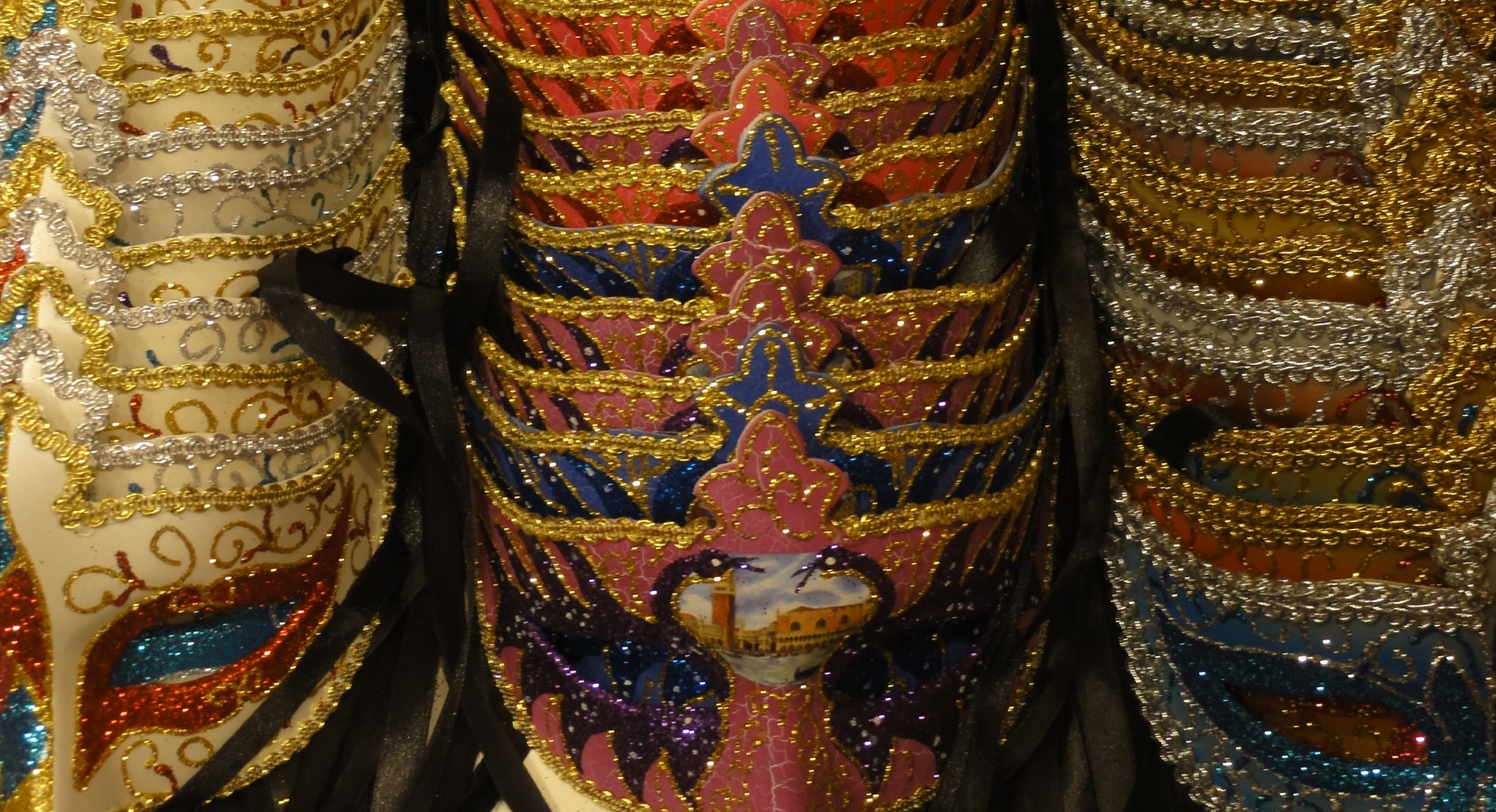 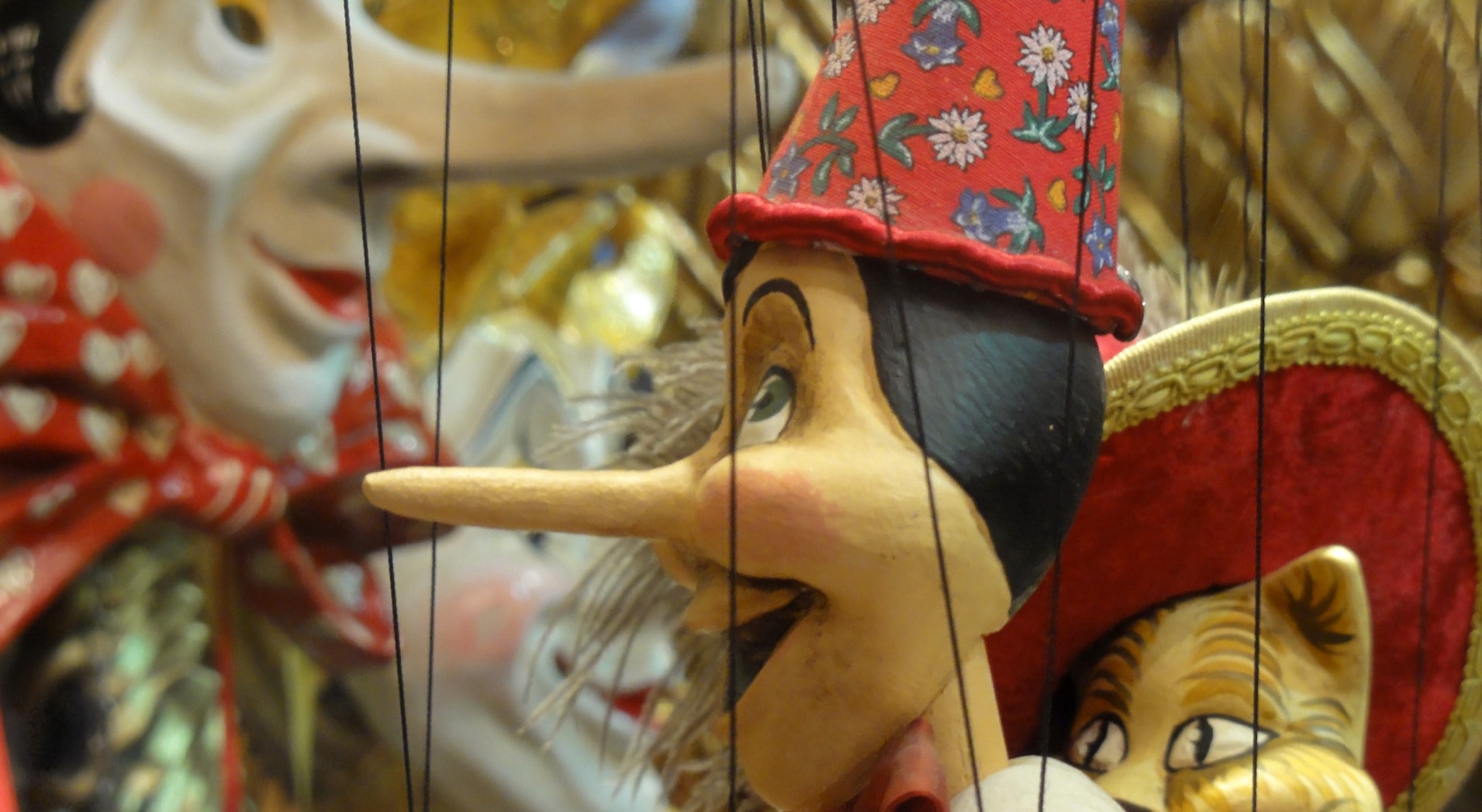 60
61
Dinis	Manuel	Alves
Venezia	Carnevale
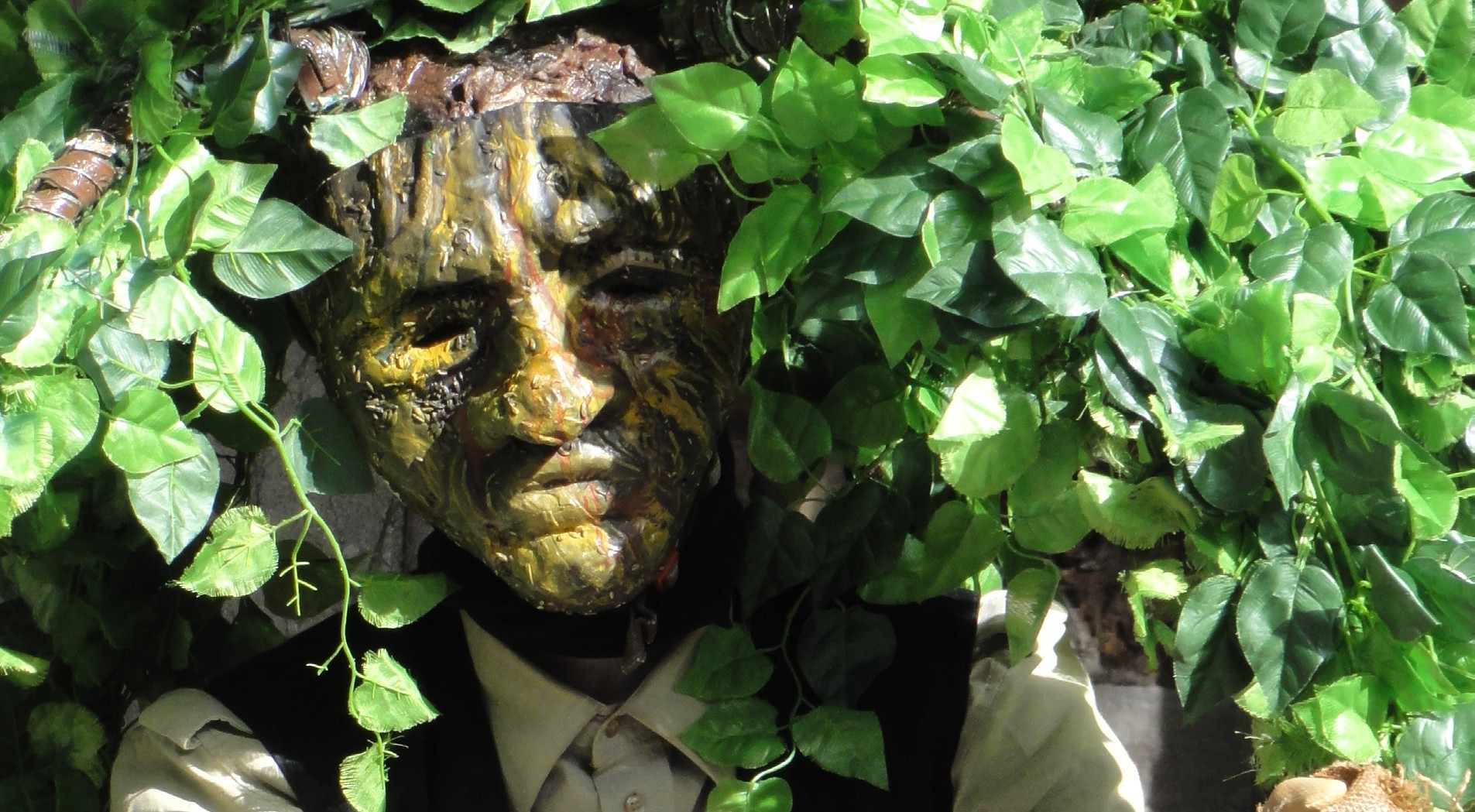 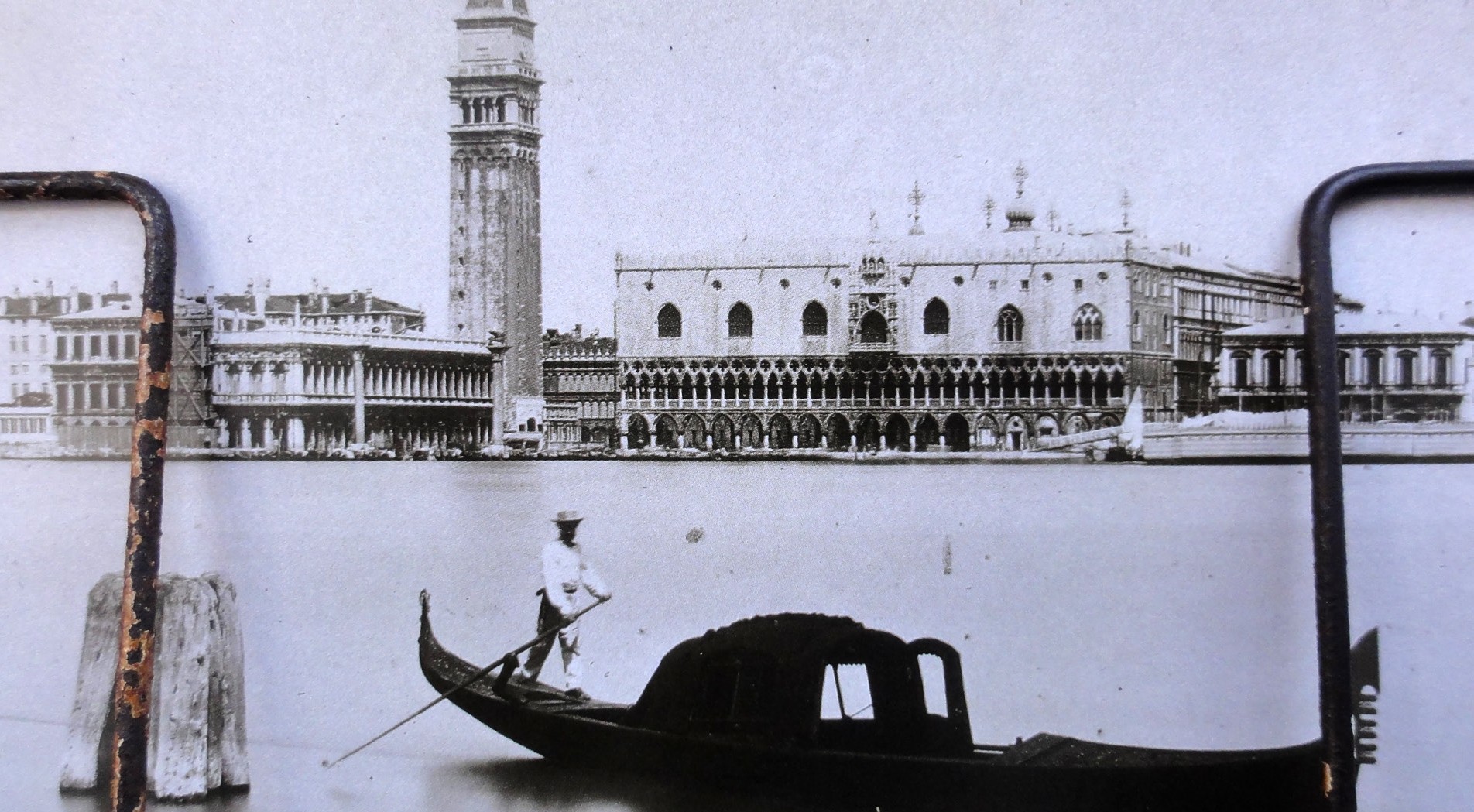 62
63
Dinis	Manuel	Alves
Venezia	Carnevale
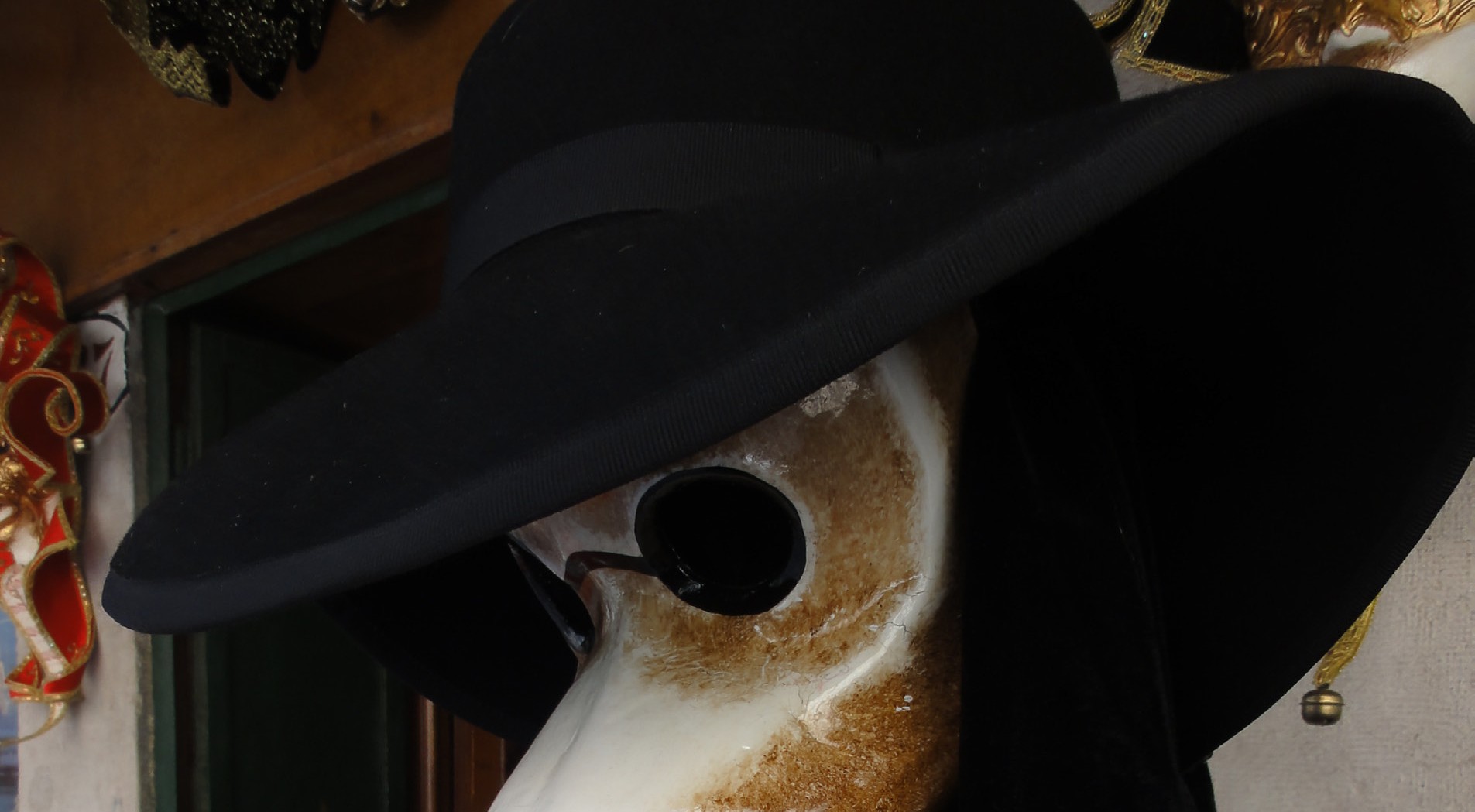 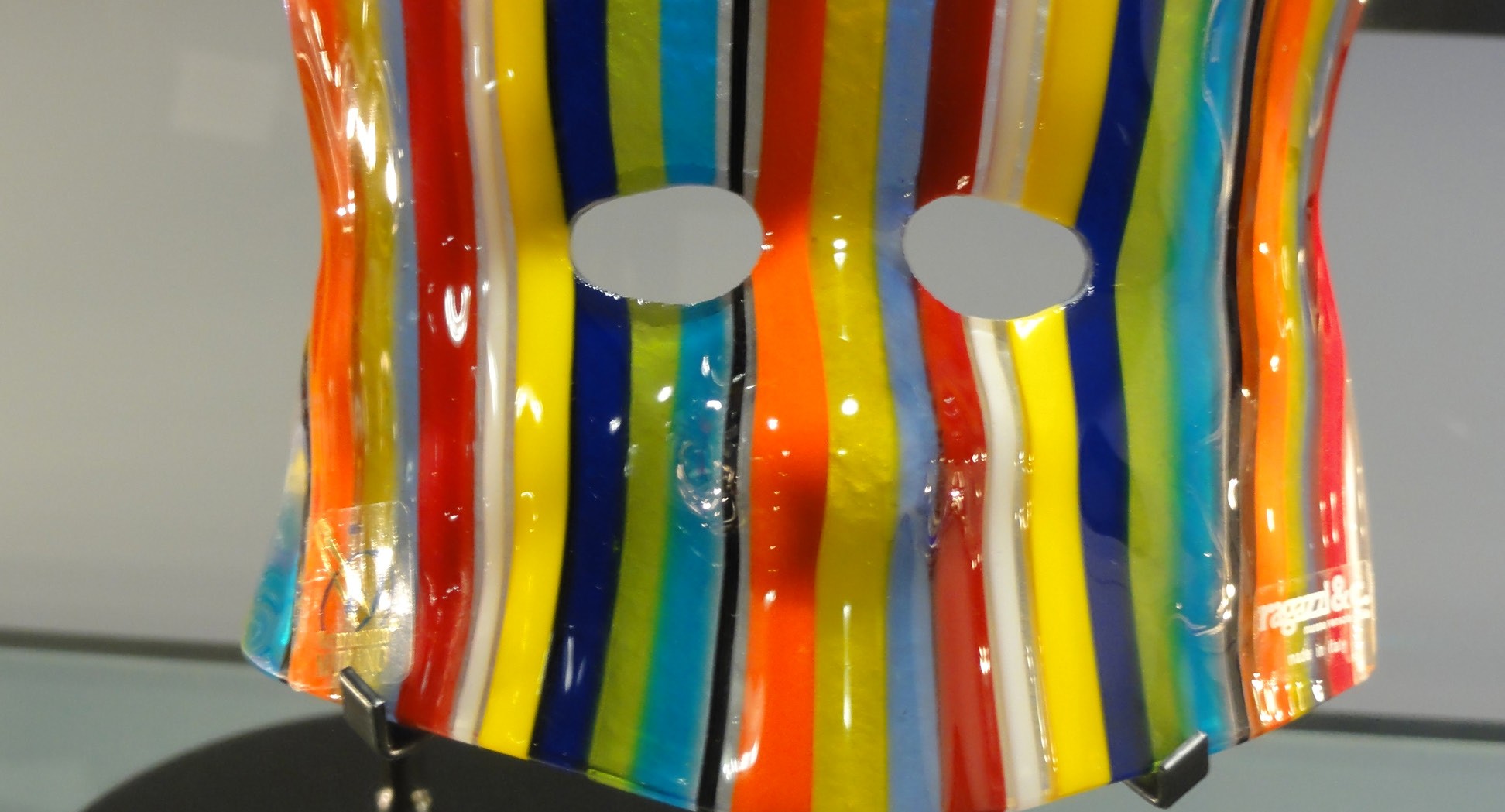 64
65
Dinis	Manuel	Alves
Venezia	Carnevale
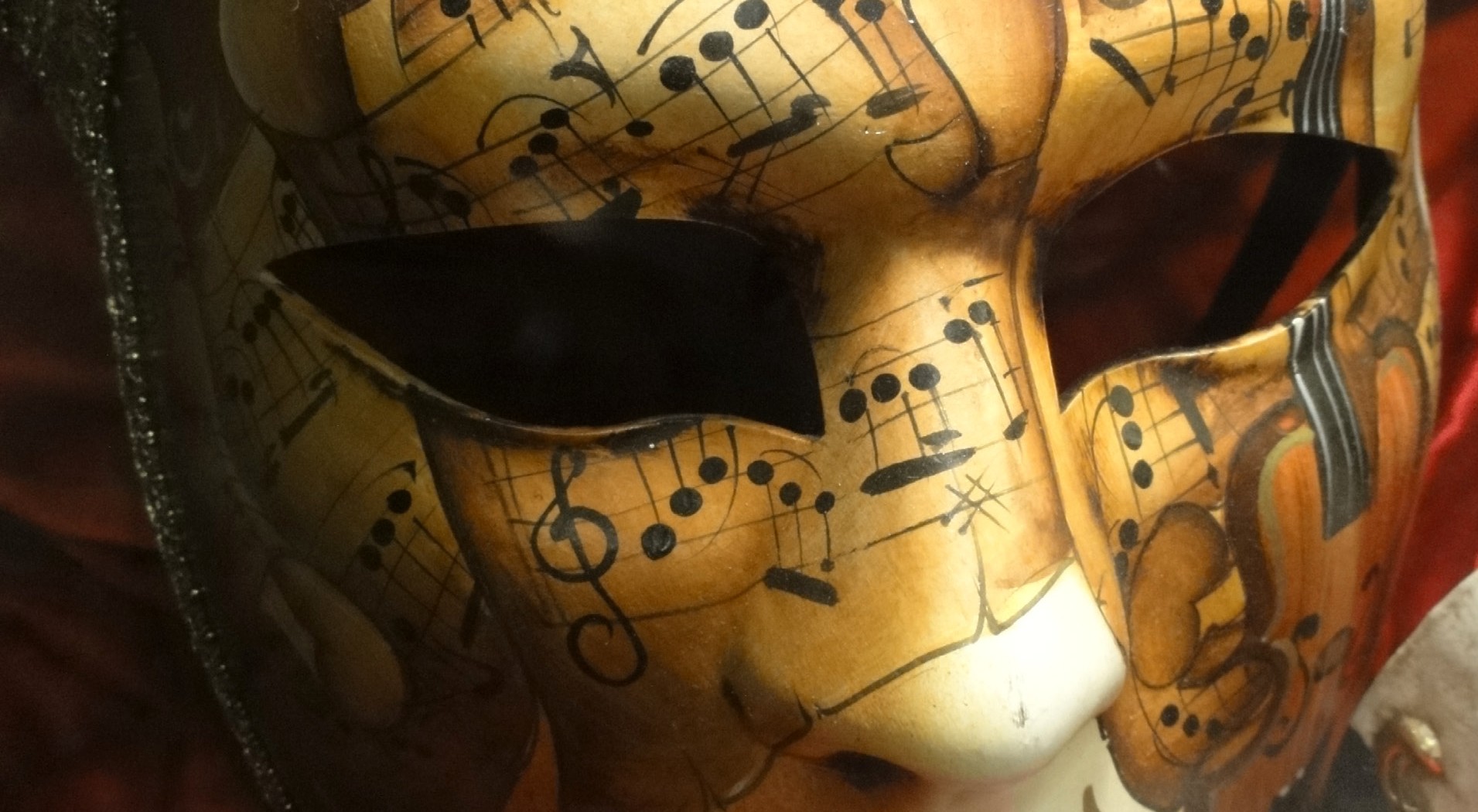 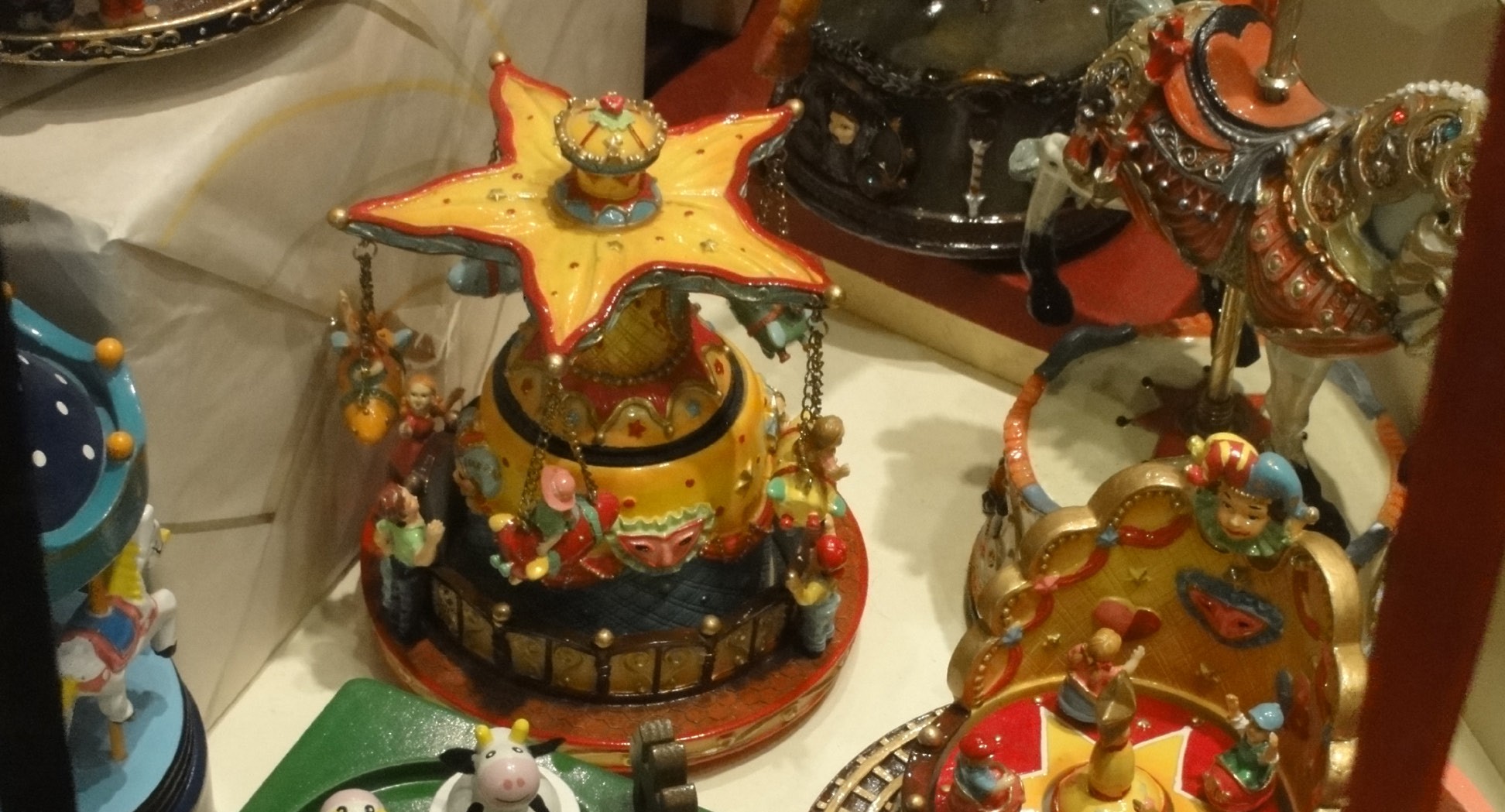 66
67
Dinis	Manuel	Alves
Venezia	Carnevale
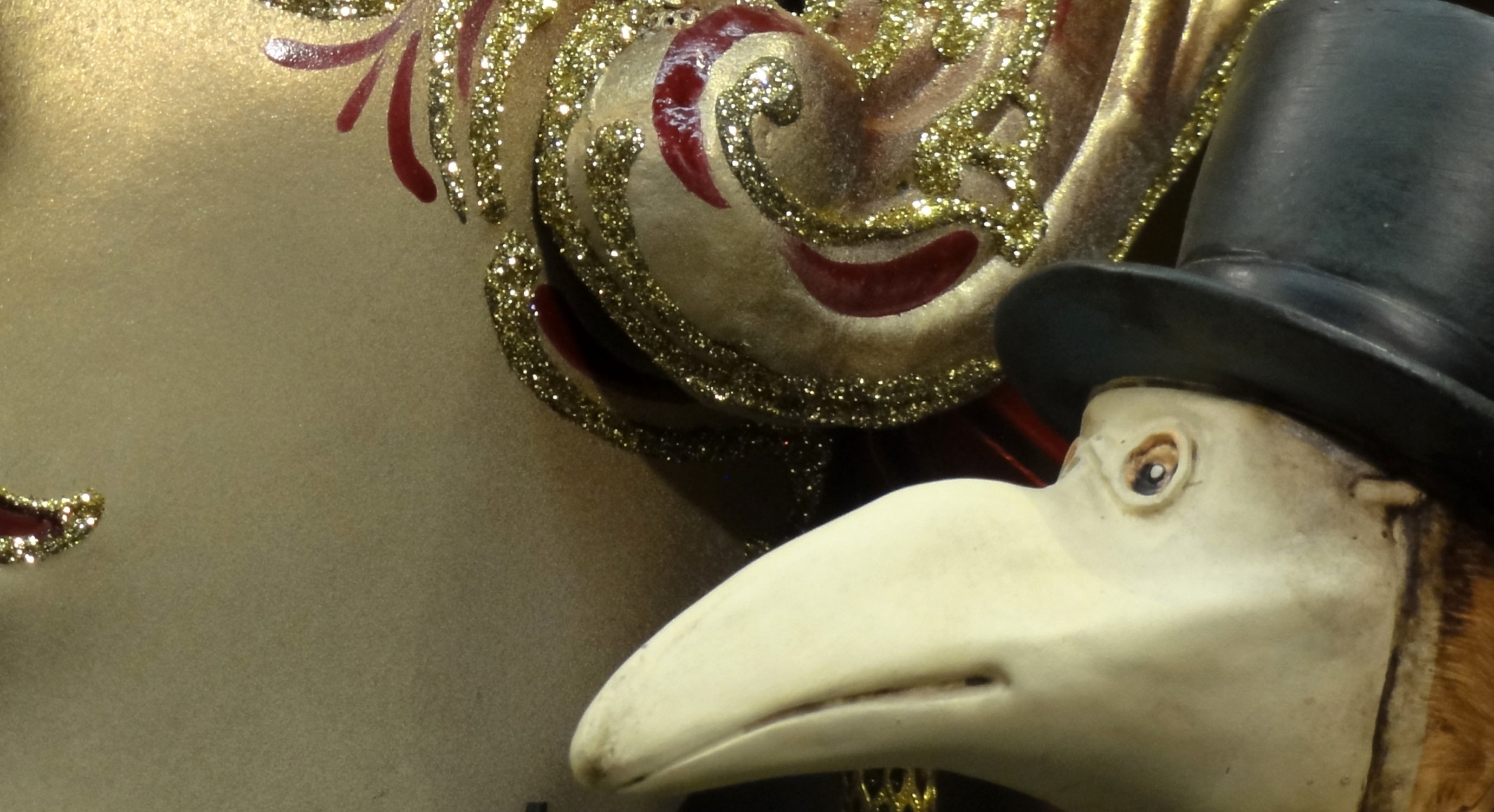 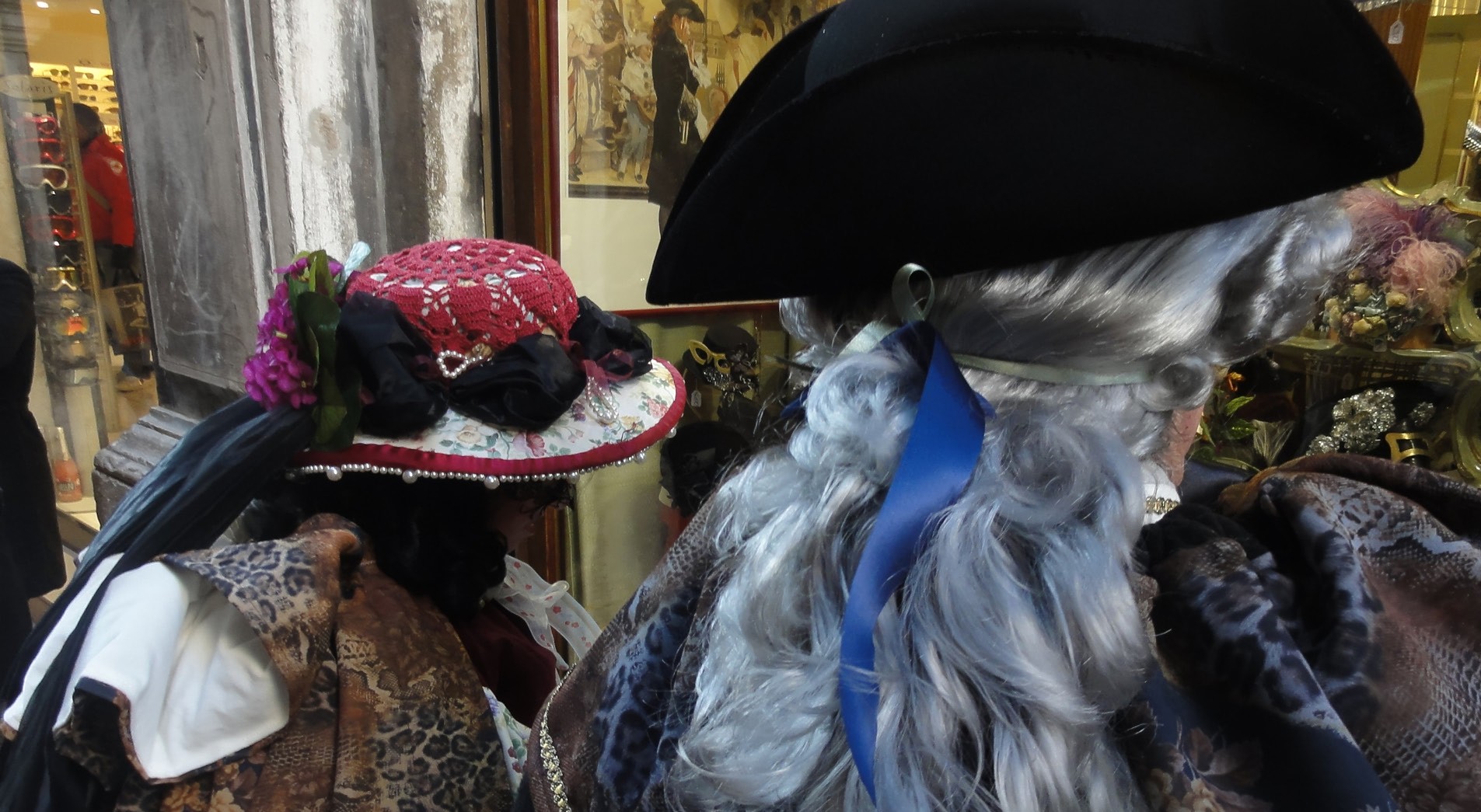 68
69
Dinis	Manuel	Alves
Venezia	Carnevale
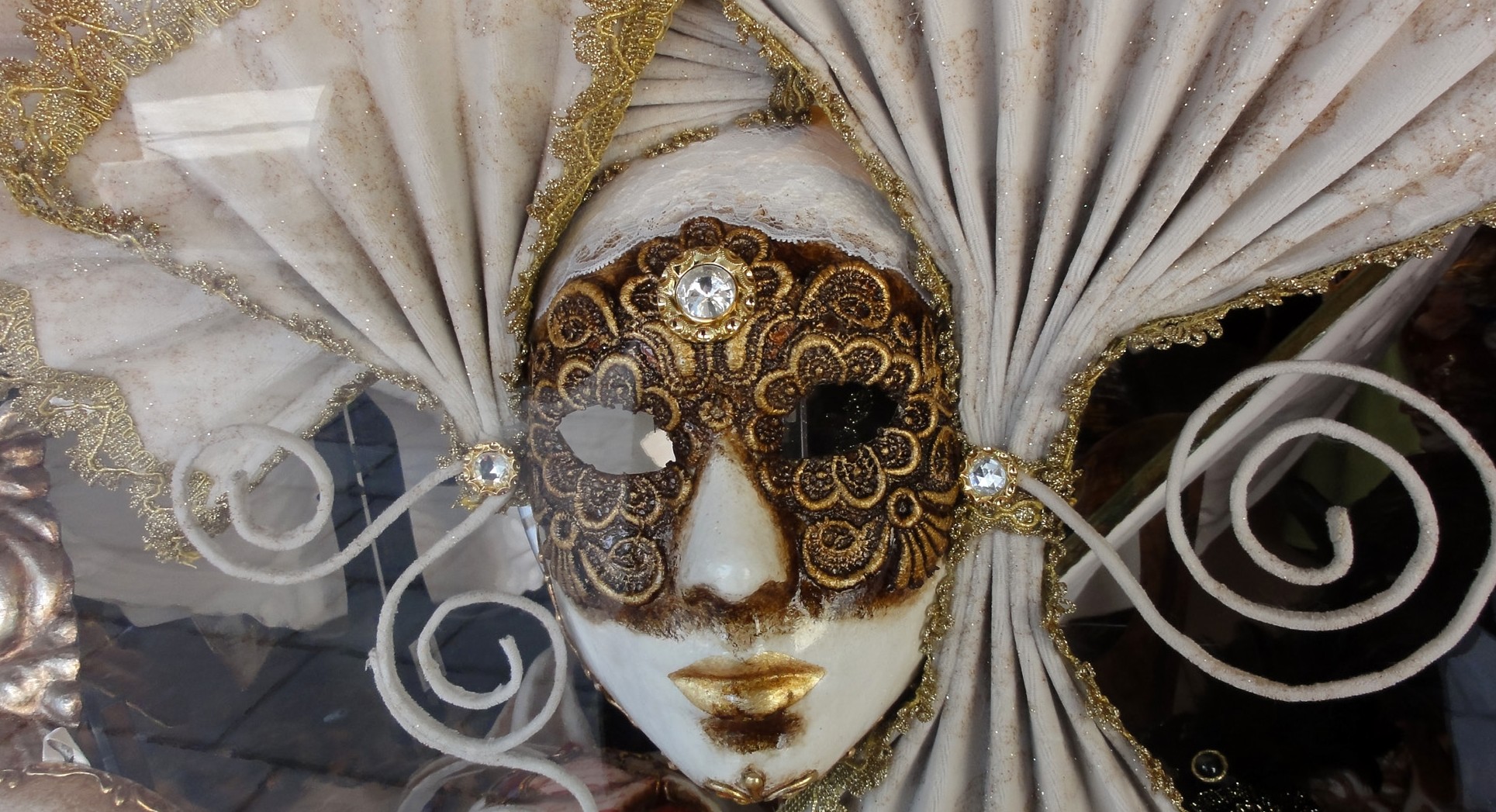 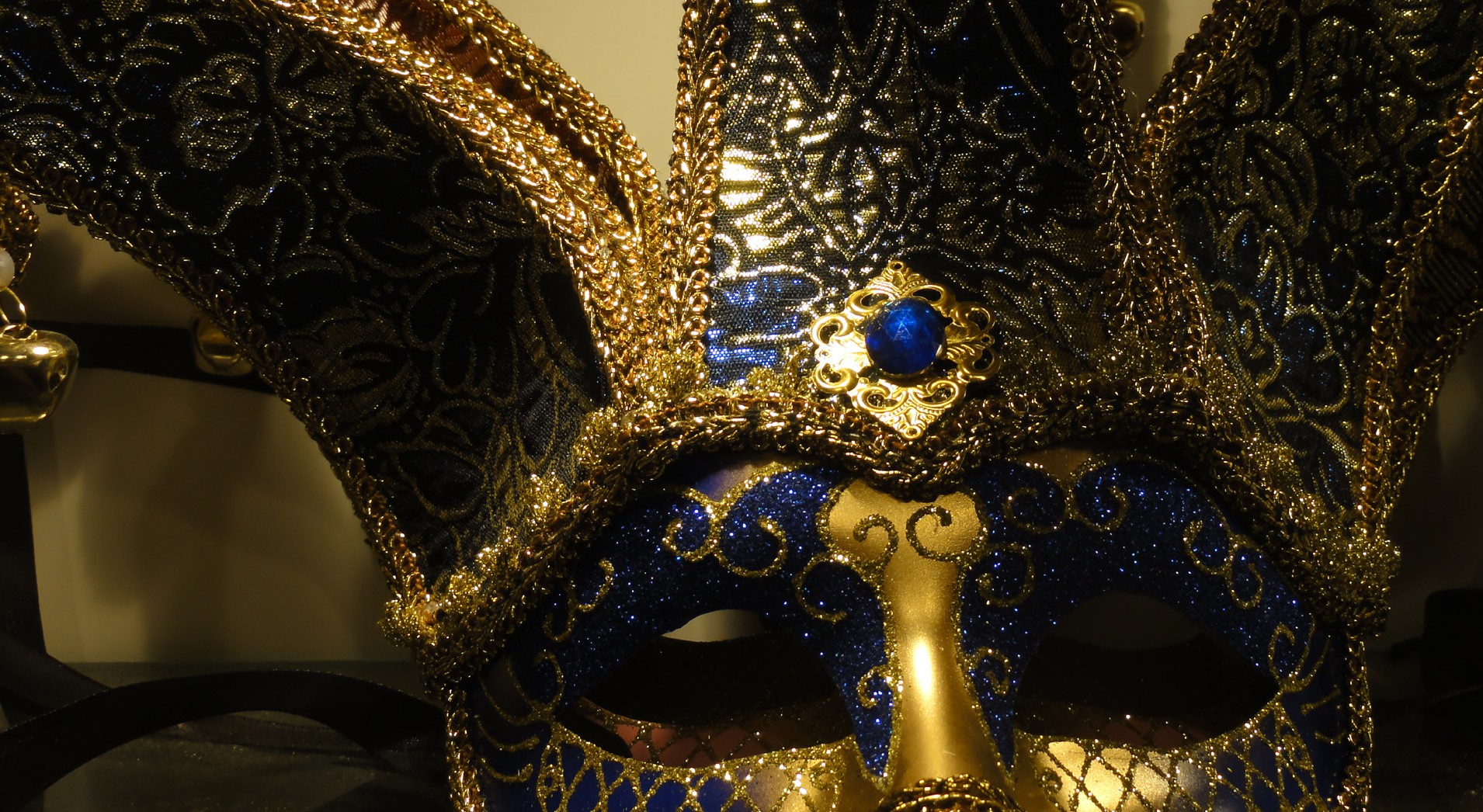 70
71
Dinis	Manuel	Alves
Venezia	Carnevale
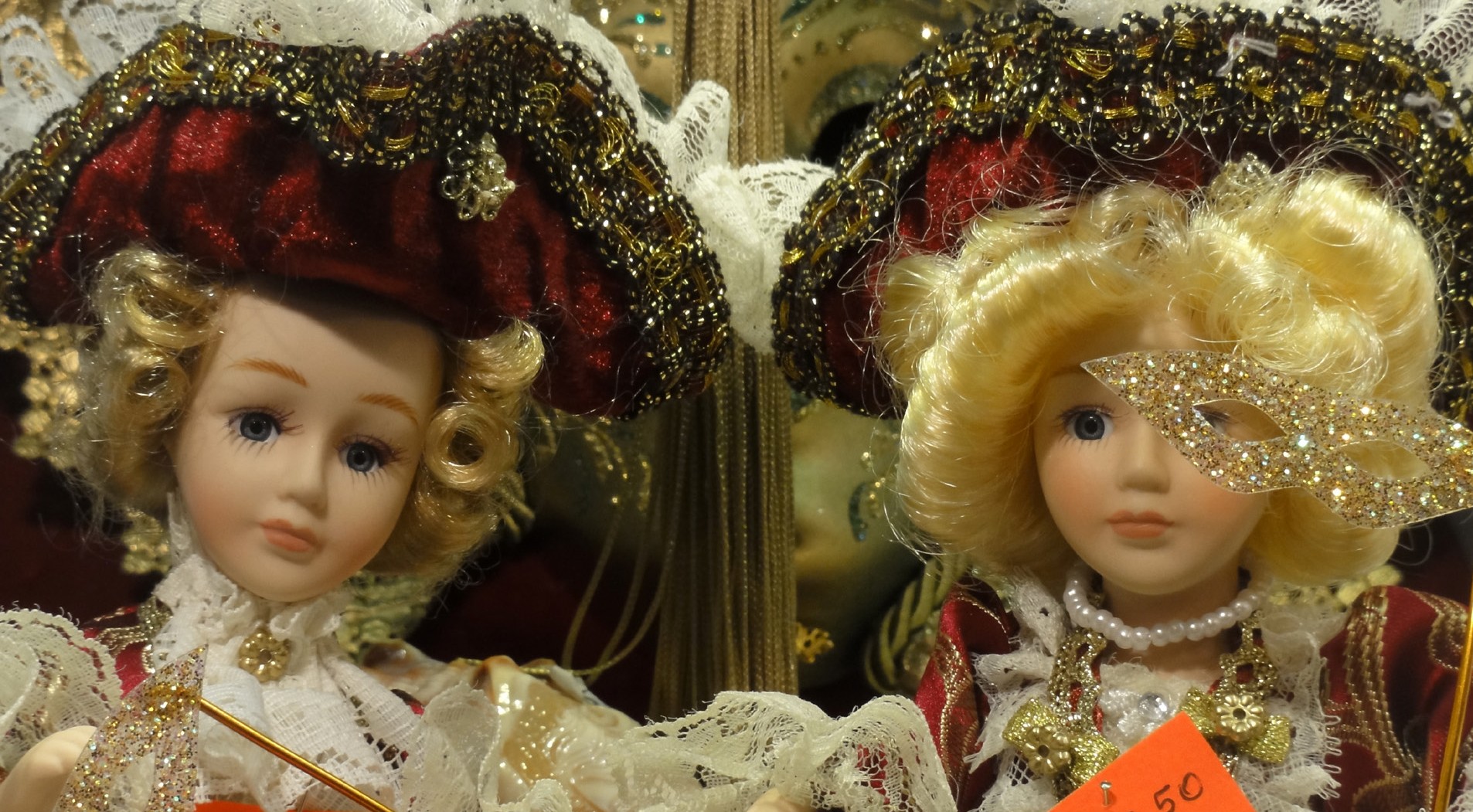 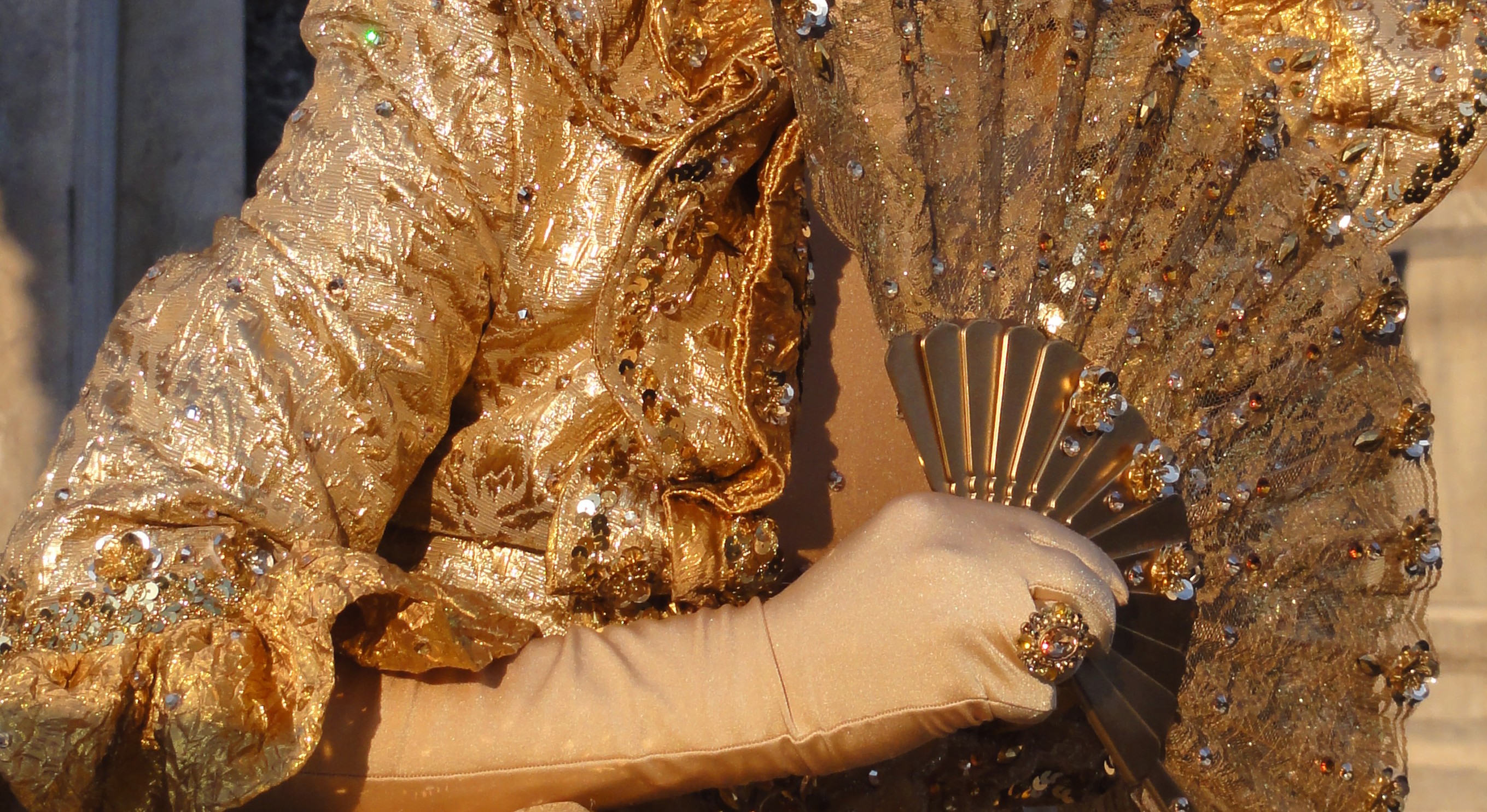 72
73
Dinis	Manuel	Alves
Venezia	Carnevale
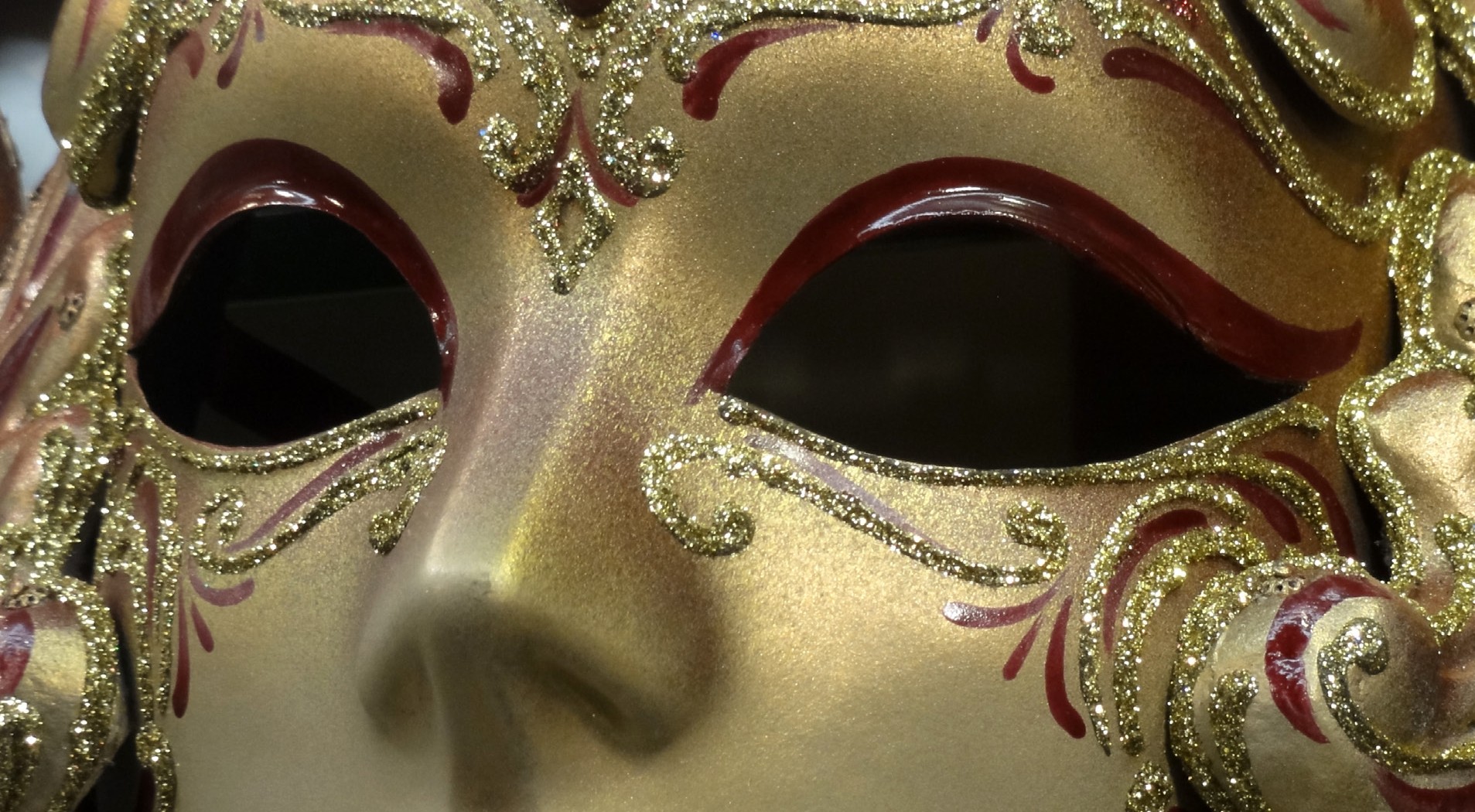 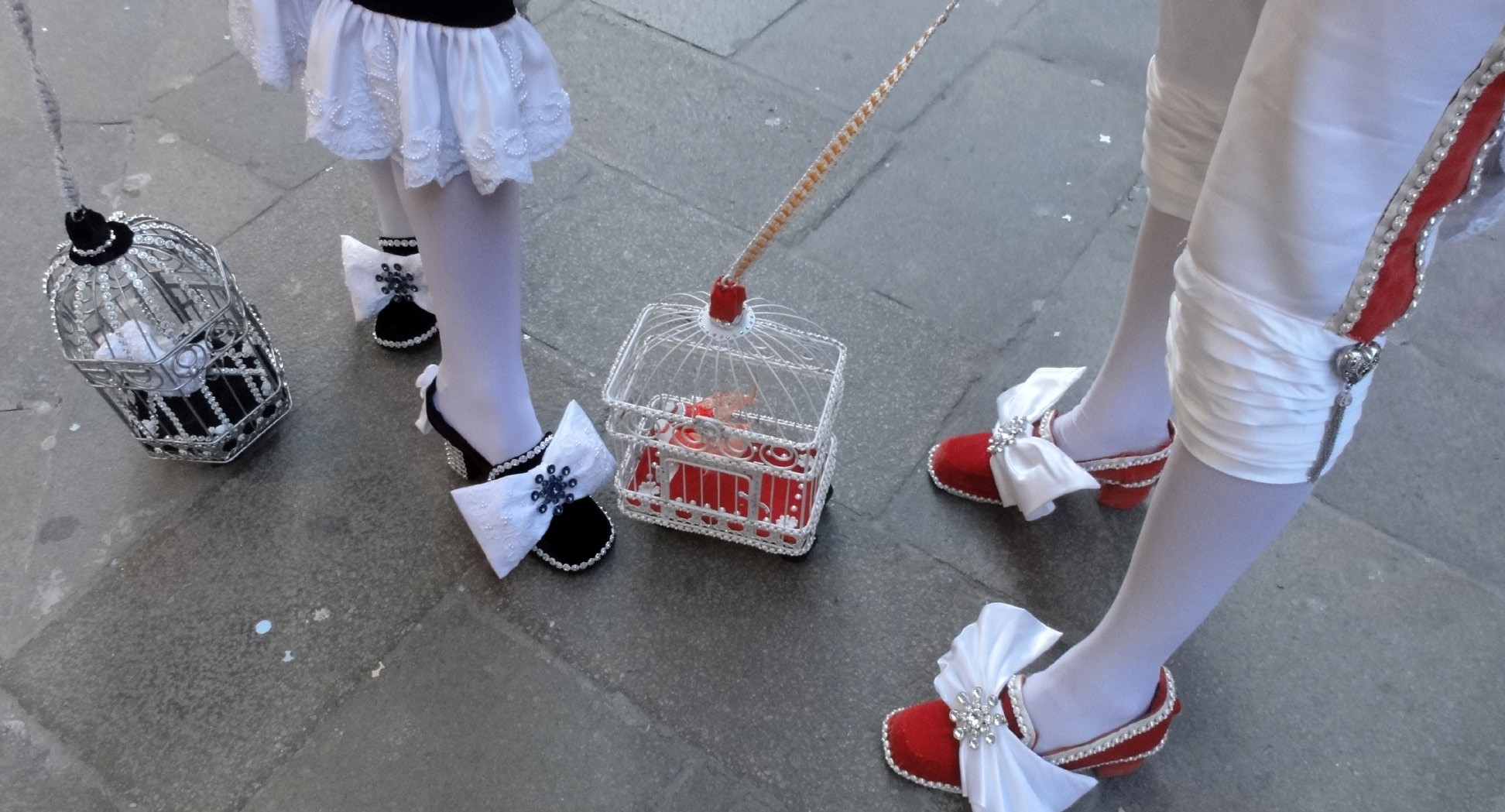 74
75
Dinis	Manuel	Alves
Venezia	Carnevale
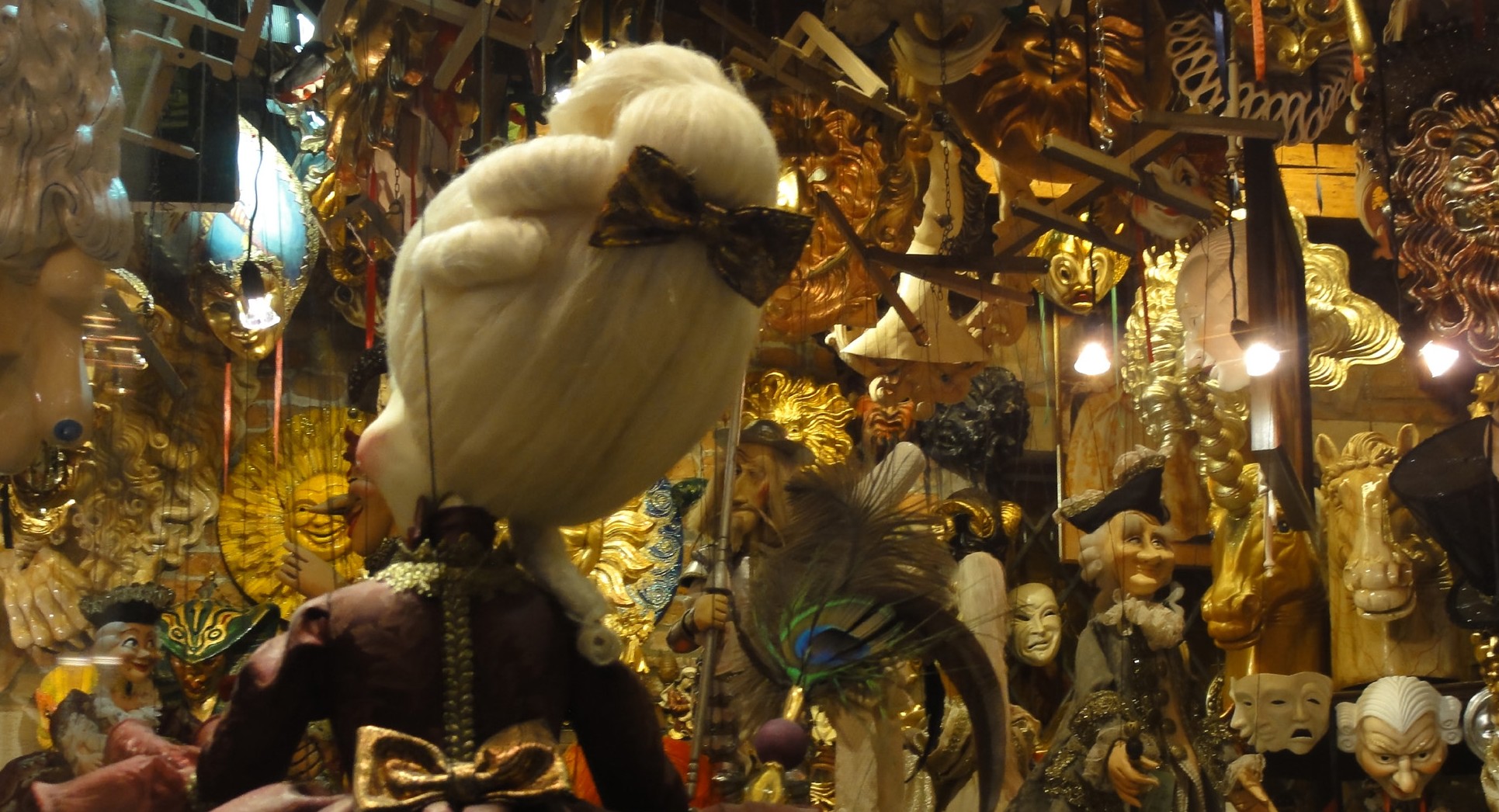 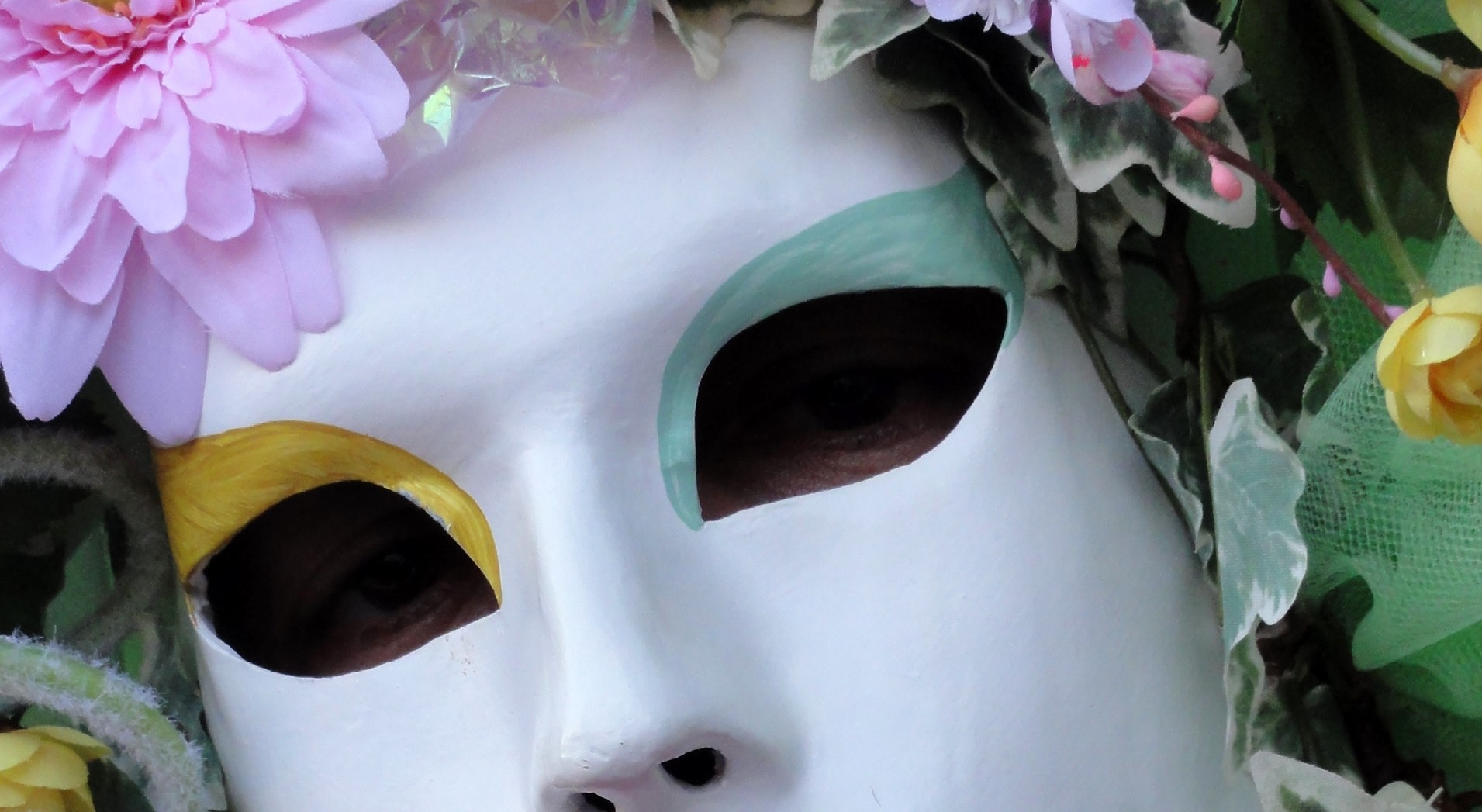 76
77
Dinis	Manuel	Alves
Venezia	Carnevale
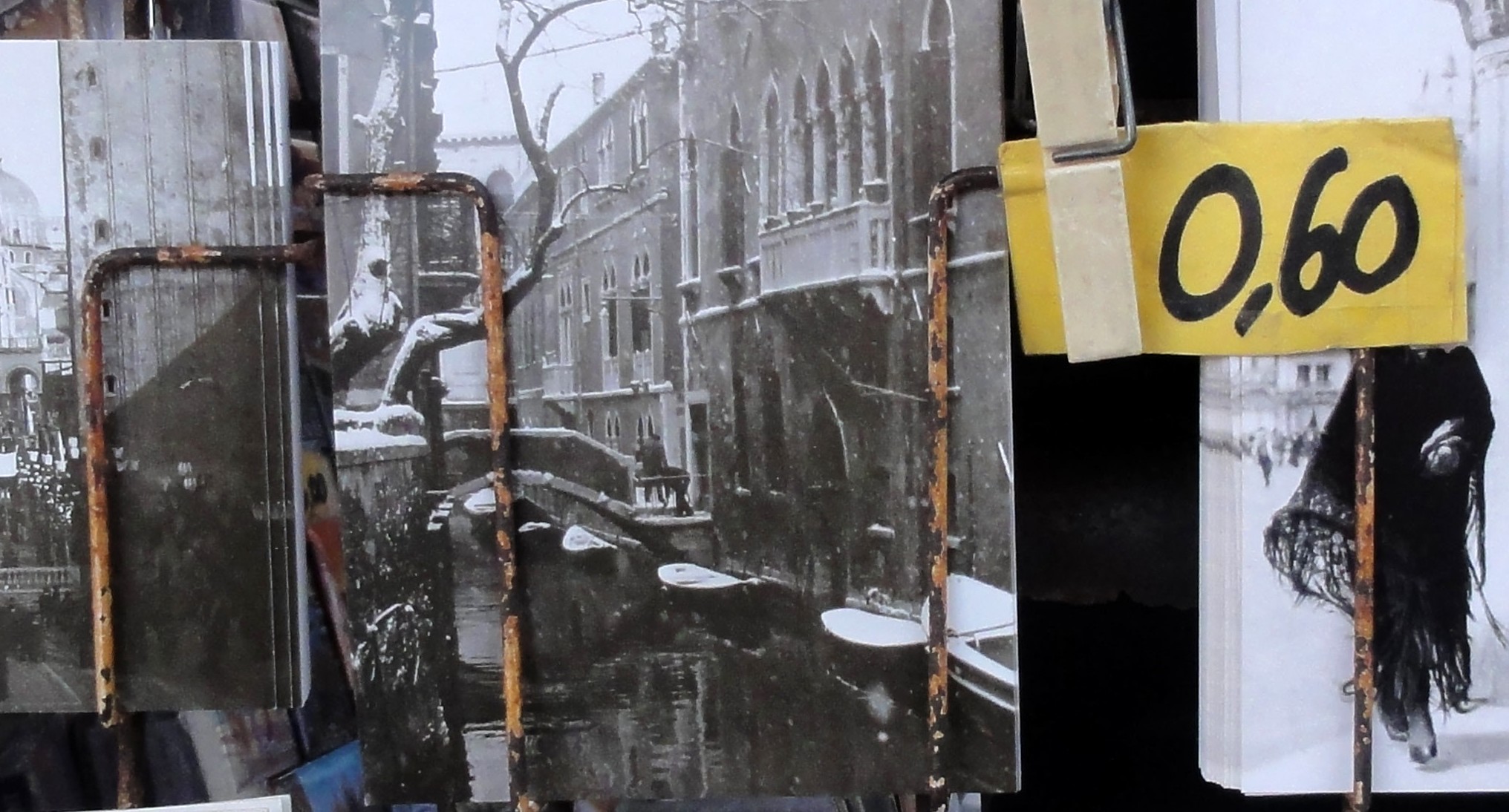 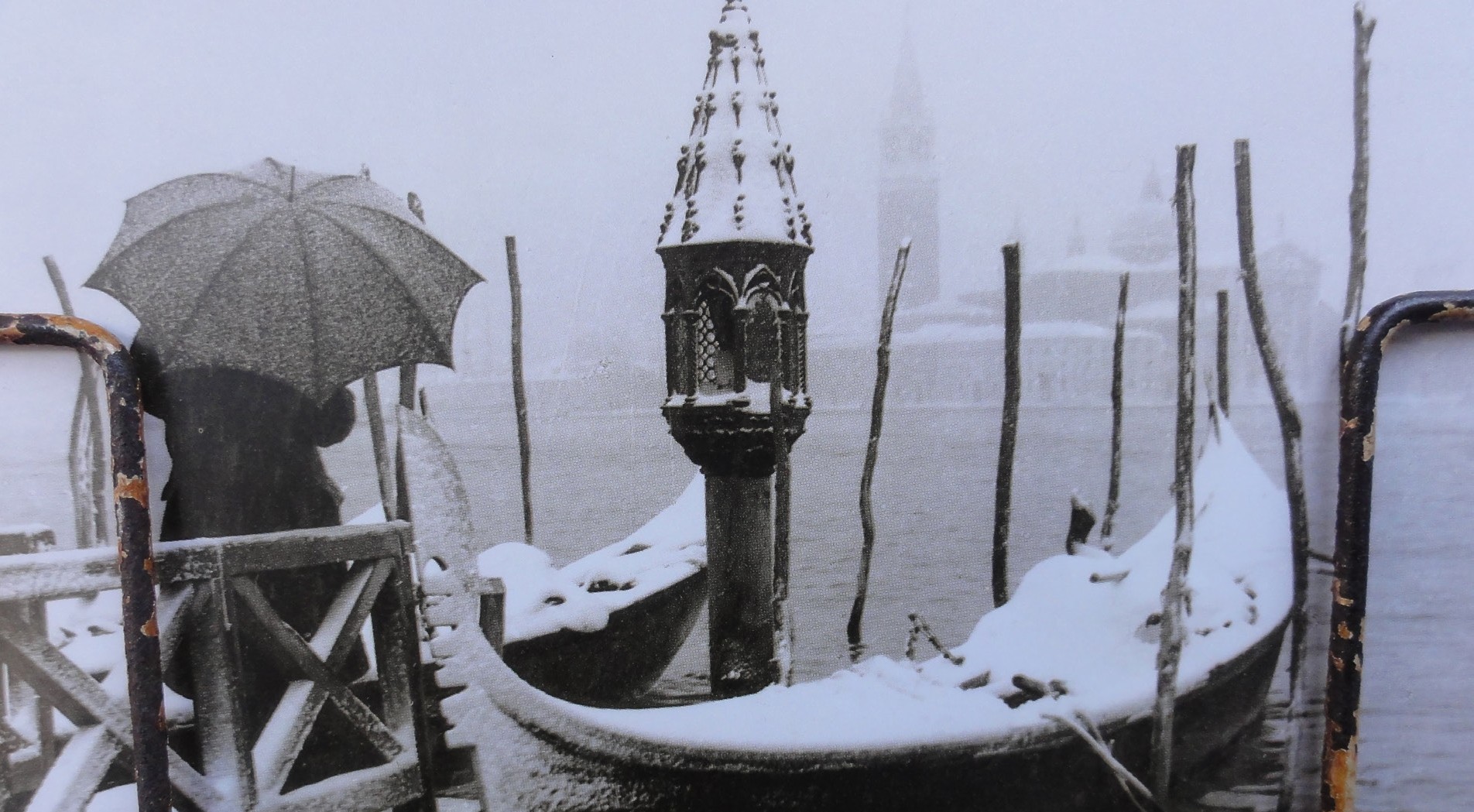 78
79
Venezia Carnevale – Os livrosFotografias de Dinis Manuel Alves.PAPERBACK. Amazon, Fevereiro 2013, ISBN: 978-989-98236-8-6Versões em português, russo, inglês e italiano.
PAPERBACKVenezia Carnevale (PT)	 https://tinyurl.com/yab4pwe7 Venezia Carnevale (RUSS)  	 https://tinyurl.com/y7ypfzod 		
Venezia Carnevale (ENG)	 https://tinyurl.com/y877983t Venezia Carnevale (ITA)	 https://tinyurl.com/ybbs343b KINDLEVenezia Carnevale (PT)	 https://tinyurl.com/33b3tmm5 Venezia Carnevale (ENG) 	 https://tinyurl.com/39wt47br